Speiseplan in unserer Mensa – wie viele Treibhausgase stecken im Essen?
Namen der Referent*innen einfügen
Datum und Anlass einfügen
CO2-Bilanz nach Bereichen an der Schule
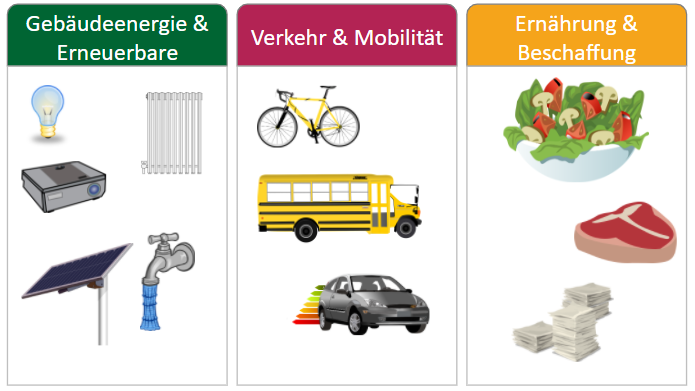 [Speaker Notes: Bilder kostenlos und lizenzfrei von Pixabay]
Speiseplan in unserer Mensa – wie viel CO2 und Methan steckt im Essen?
Wie wirkt sich Essen auf die Umwelt aus?		
Vom Feld auf den Teller – den Emissionen auf der Spur	
Wie die CO2-Bilanz verbessert werden kann
Nicht nur CO2-Emissionen sind relevant
Im Bereich Ernährung sind neben CO2 auch 
Methan (CH4)
Lachgas (N20)
relevant
(Methan und Lachgas sind viel klimaschädlicher als CO2, kommen aber in kleineren Mengen vor)
N2O
N2O
CO2
CH4
CO2
CH4
CH4
[Speaker Notes: Bilder: kostenlos und lizenzfrei von Pixabay]
Methan entsteht durch rülpsende Kühe
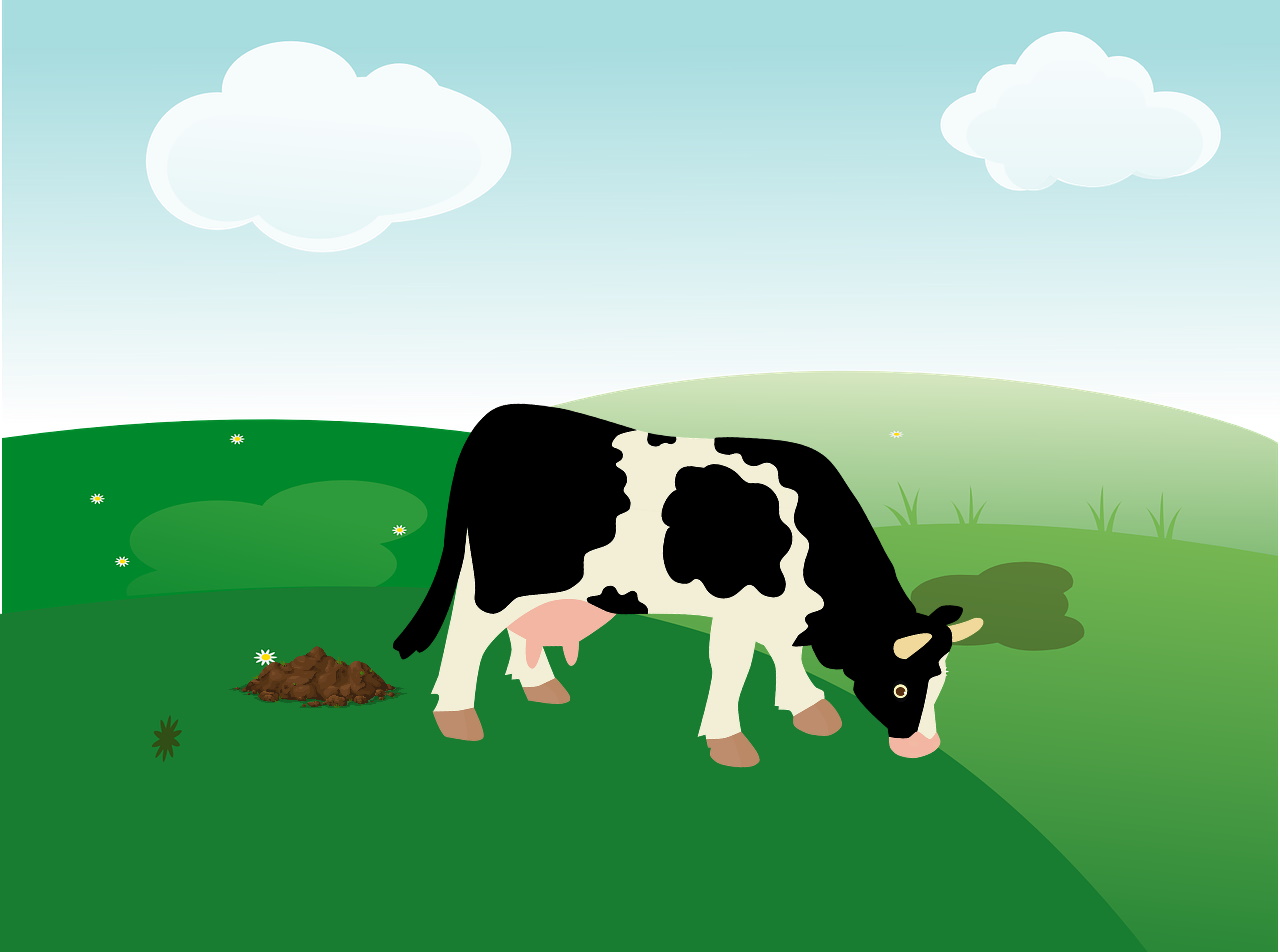 CH4
Kühe atmen Methan aus, das während des Verdauens entsteht.
CH4
CH4
Methan entweicht auch über Kuhfladen.
CH4
[Speaker Notes: Bilder kostenlos und lizenzfrei von Pixabay]
Auch Dünger erzeugt Treibhausgasemissionen
CH4
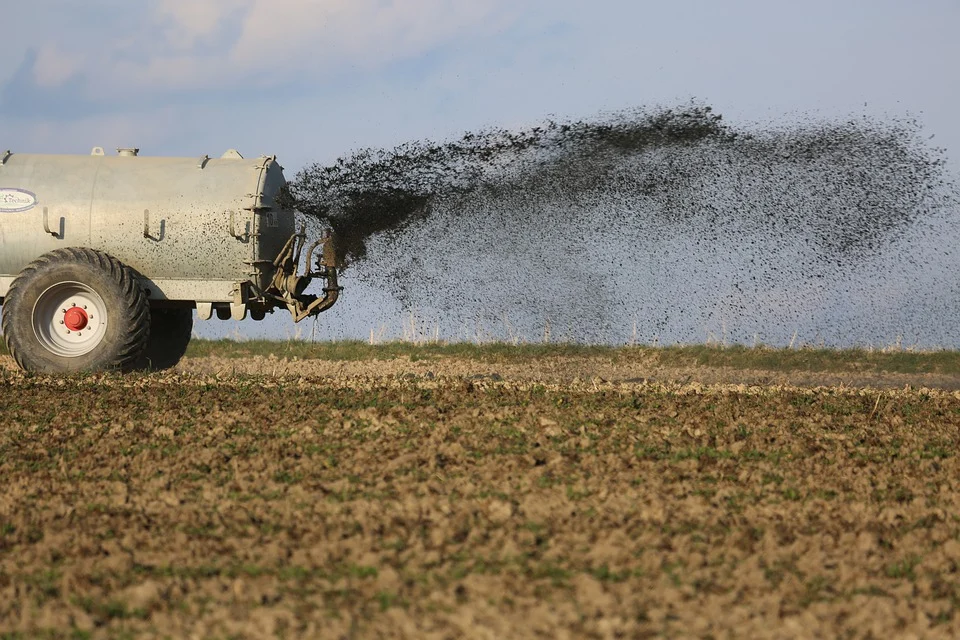 1 CH4-Molekül wirkt wie 28 CO2-Moleküle
1 N2O-Molekül wirkt wie 268 CO2-Moleküle
CH4
N2O
CH4
CO2-Äq.
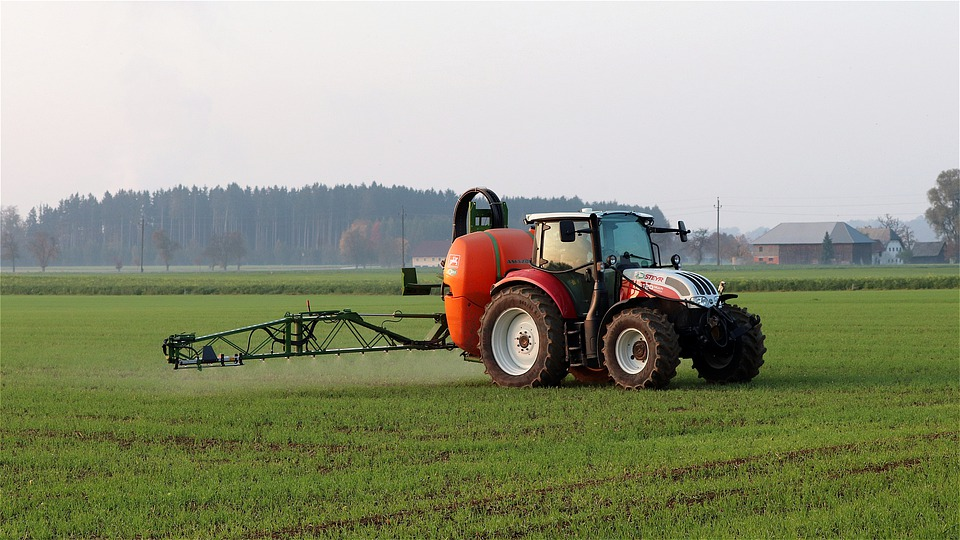 N2O
N2O
Wir rechnen alle Emissionen um, um sie vergleichbar zu machen und sprechen dann von CO2-Äquivalenten
[Speaker Notes: Bilder kostenlos und lizenzfrei von Pixabay]
Dem Klima ist somit nicht egal, was wir essen!
Eine durchschnittliche Menüportion in der Schulmensa führt zu Emissionen in Höhe von ca. 
1.250 g CO2-Äq.
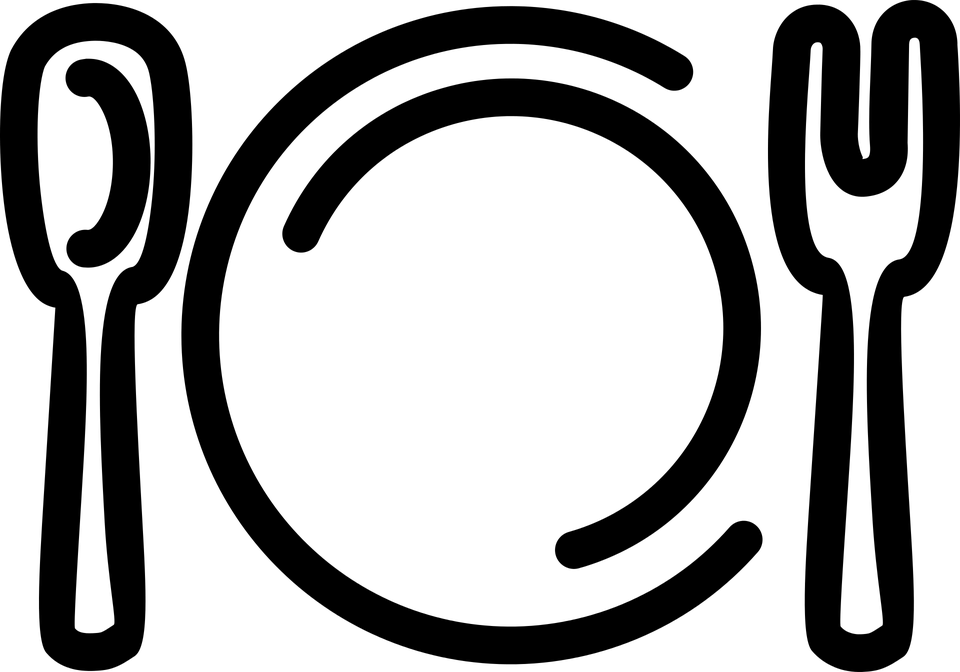 [Speaker Notes: Quelle: BMU: IZT, WI et al (2019): KEEKS-Broschüre. Maßnahmen für eine klimaschonende Schulküche (KEEKS_Broschuere_A5_Final_Web.pdf)
Bild kostenlos und lizenzfrei von Pixabay]
Die Klimawirkung ist je nach Lebensmittel unterschiedlich
Fleischprodukte sind für ca. 30 % der gesamten Treibhausgasemissionen der Schulverpflegung verantwortlich.
Milchprodukte sind für ca. ein Viertel der gesamten Treibhausgasemissionen der Schulverpflegung verantwortlich.
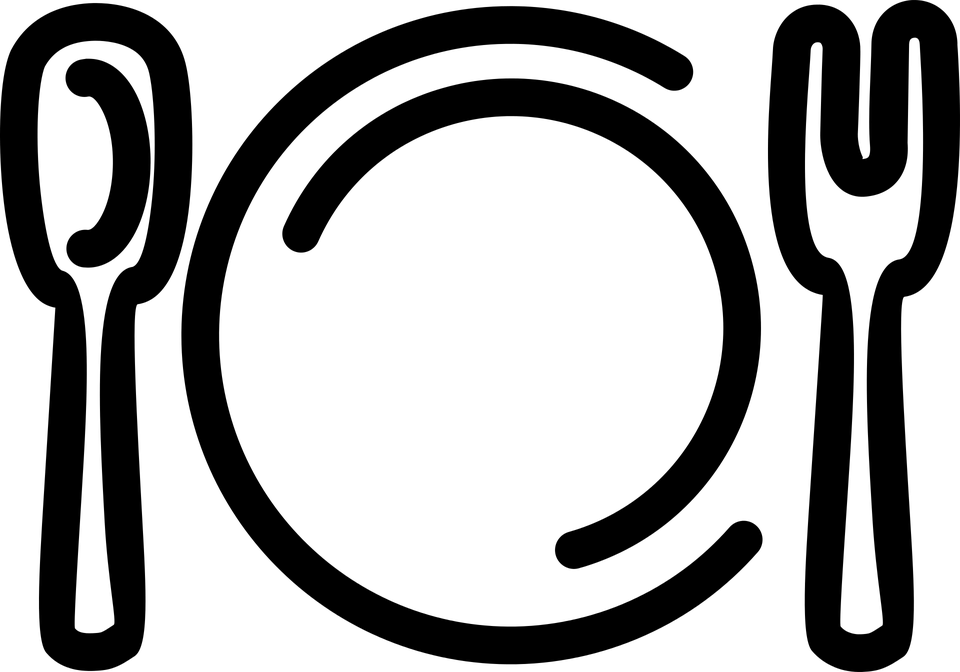 [Speaker Notes: Quelle: IZT, WI et al. (2019): KEEKS-Broschüre. Maßnahmen für eine klimaschonende Schulküche (KEEKS_Broschuere_A5_190503_Final_Web)
Bild kostenlos und lizenzfrei von Pixabay]
Dem Klima ist somit nicht egal, was wir essen!
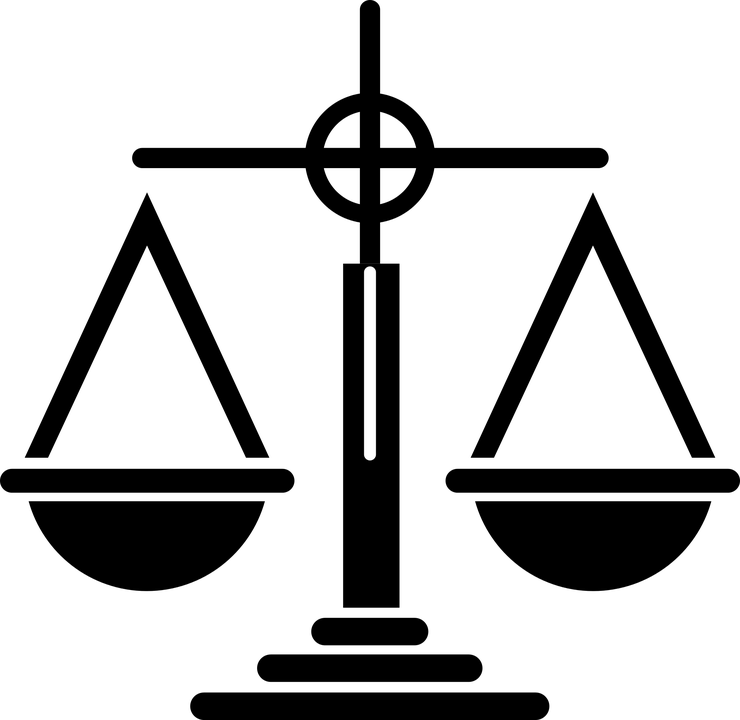 Die Emissionen, die durch unsere Ernährung verursacht werden, sind etwa so groß wie die Emissionen, die durch den gesamten Verkehr entstehen!
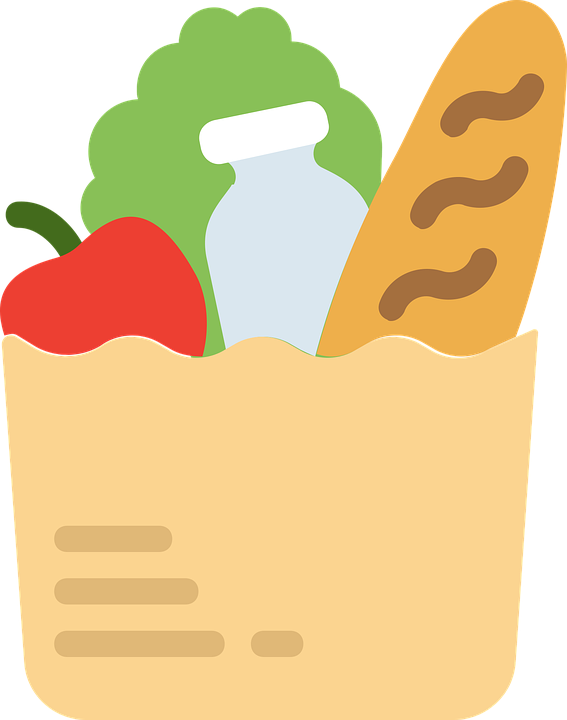 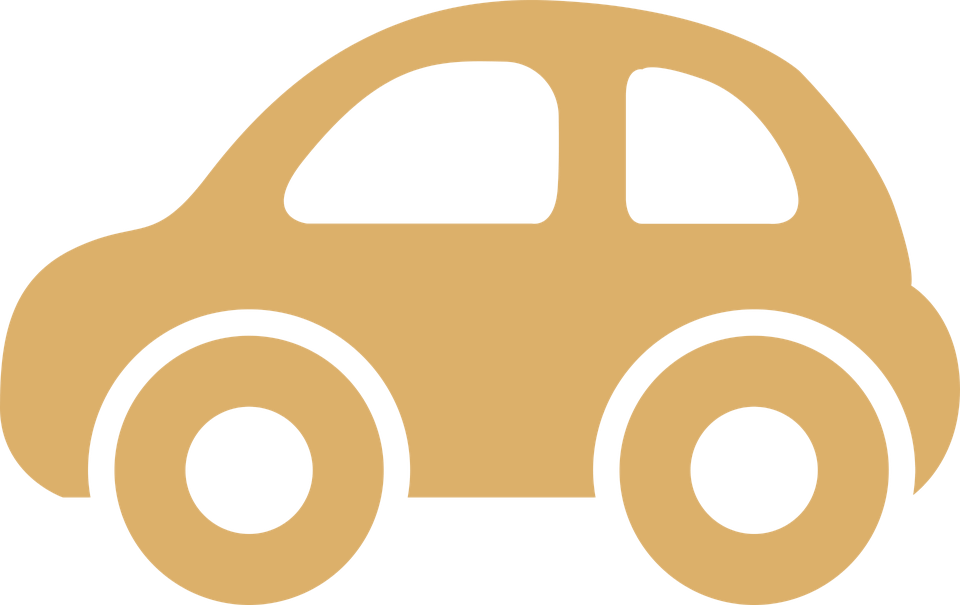 [Speaker Notes: Bild kostenlos und lizenzfrei von Pixabay]
Dem Klima ist nicht egal, was wir essen
Mit der Auswahl unserer Nahrungsmittel entscheiden wir, wie viele Treibhausgasemissionen entstehen
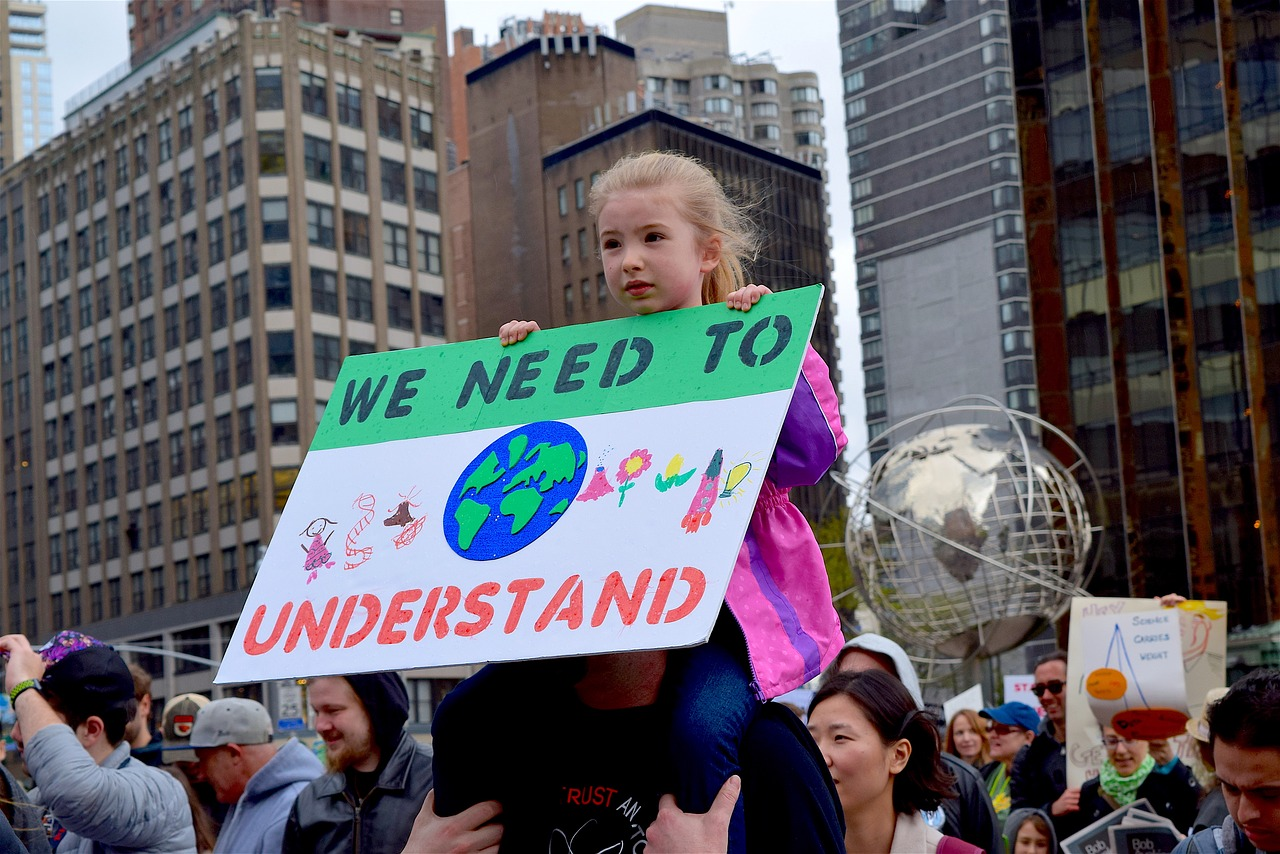 [Speaker Notes: Bilder kostenlos und lizenzfrei von Pixabay]
Speiseplan in unserer Mensa – wie viel CO2 und Methan steckt im Essen?
Wie wirkt sich Essen auf die Umwelt aus?		
Vom Feld auf den Teller – den Emissionen auf der Spur	
Wie die CO2-Bilanz verbessert werden kann
Wie kommt das Essen zu uns und wo entstehen Treibhausgase?
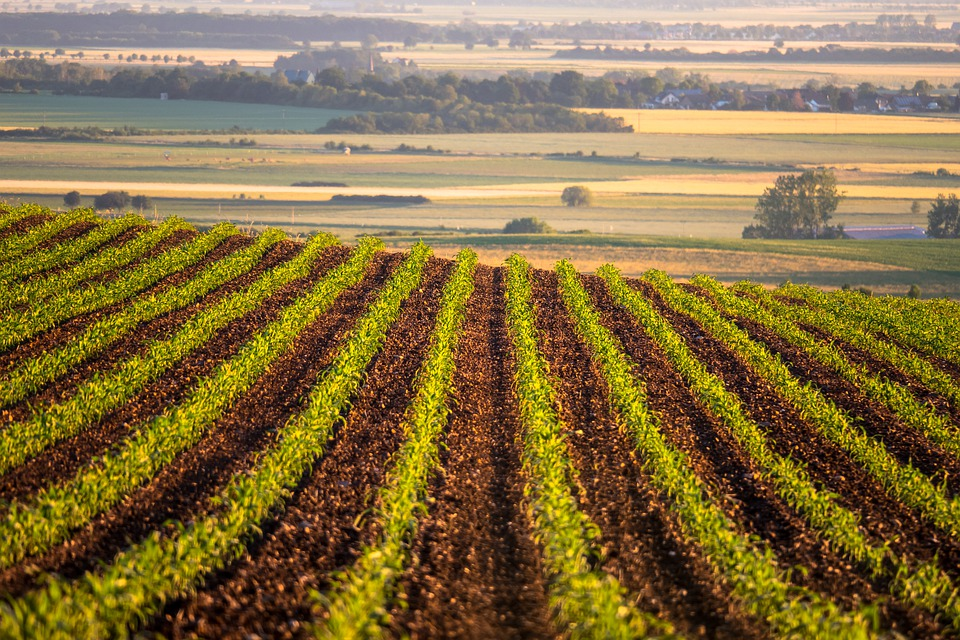 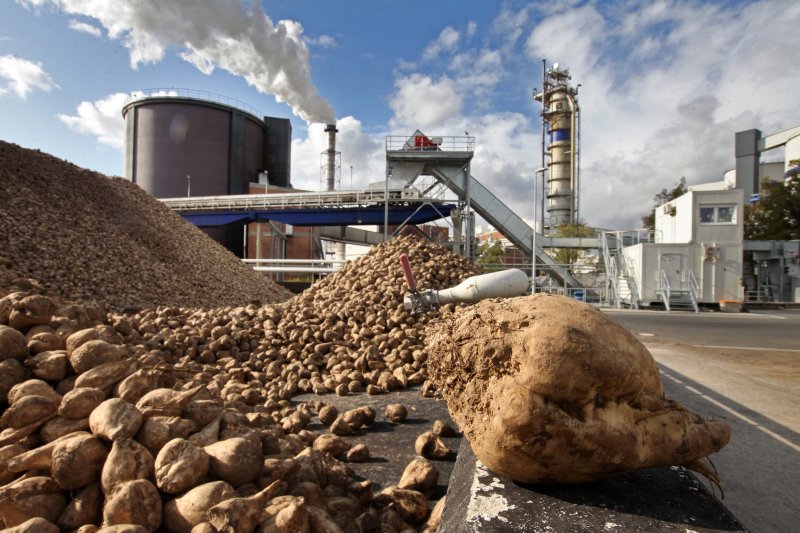 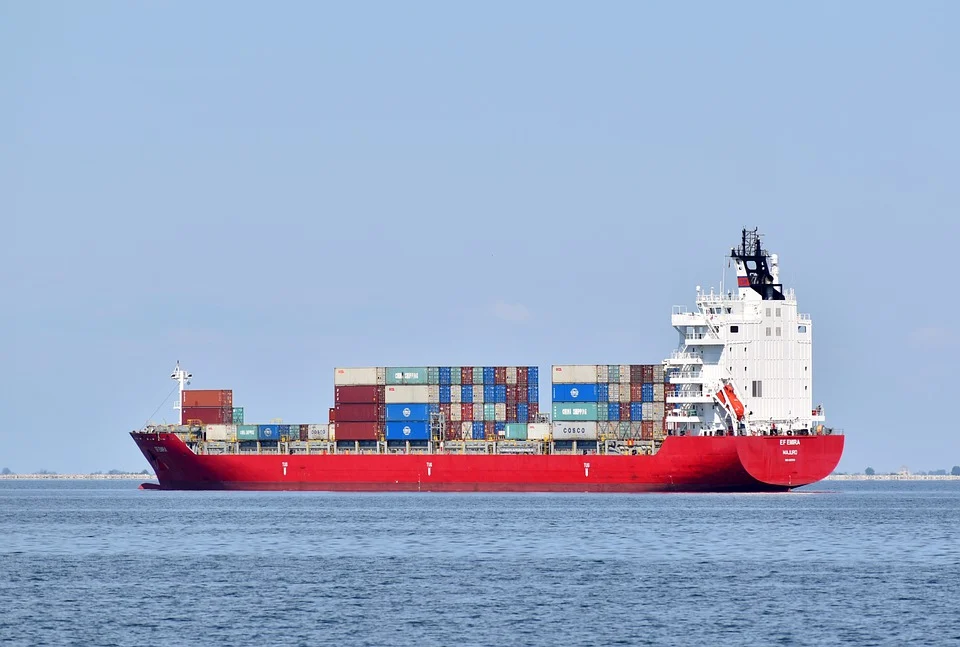 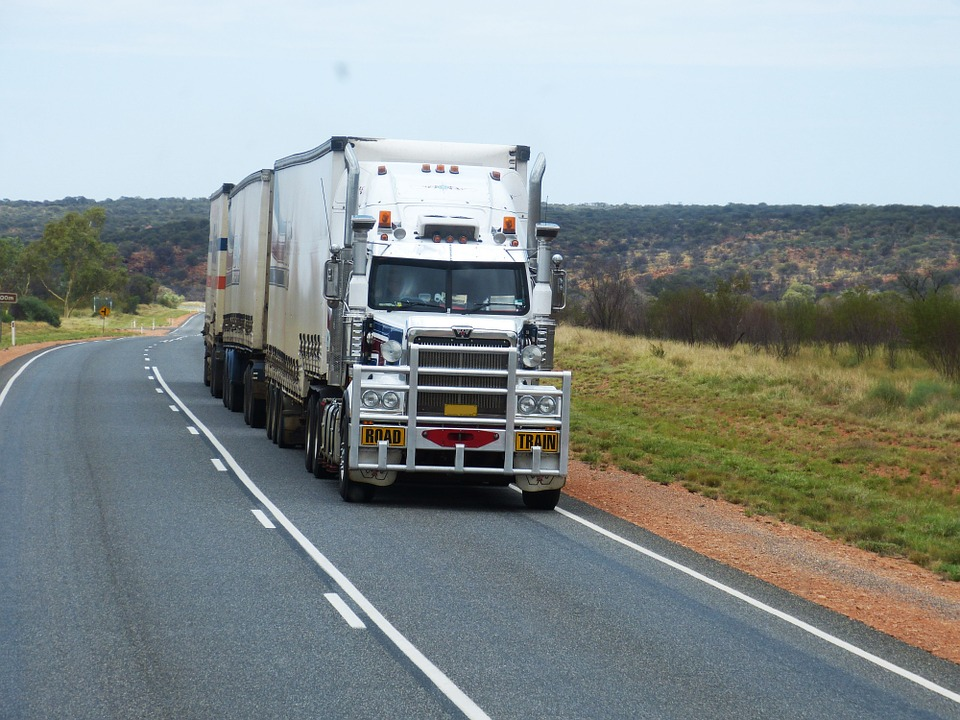 Feld
Lebensmittelfabrik/-handwerk
Transport
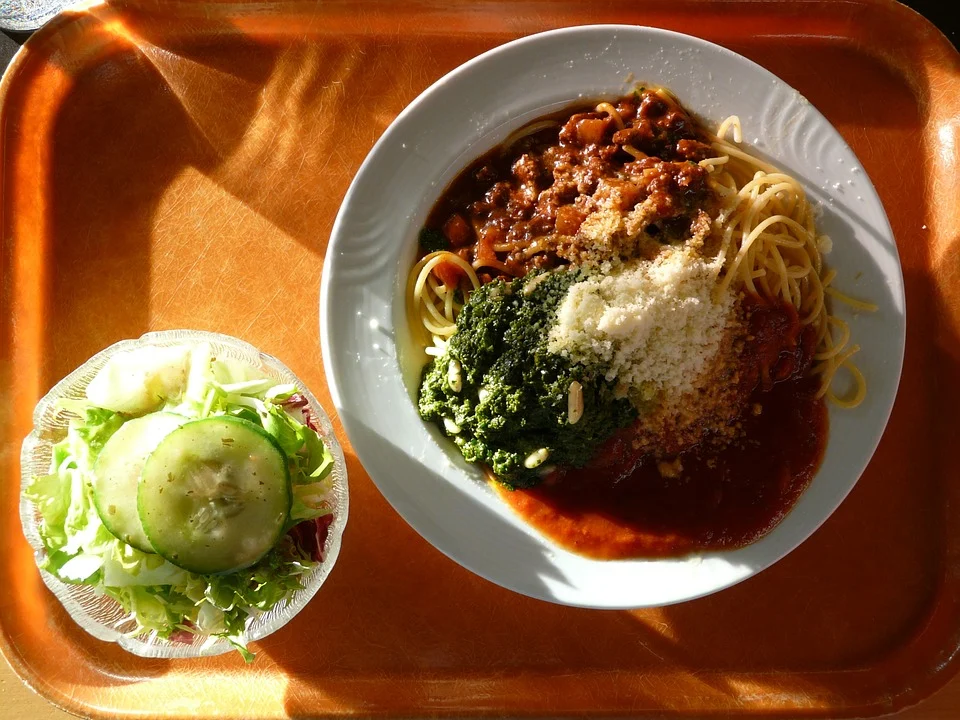 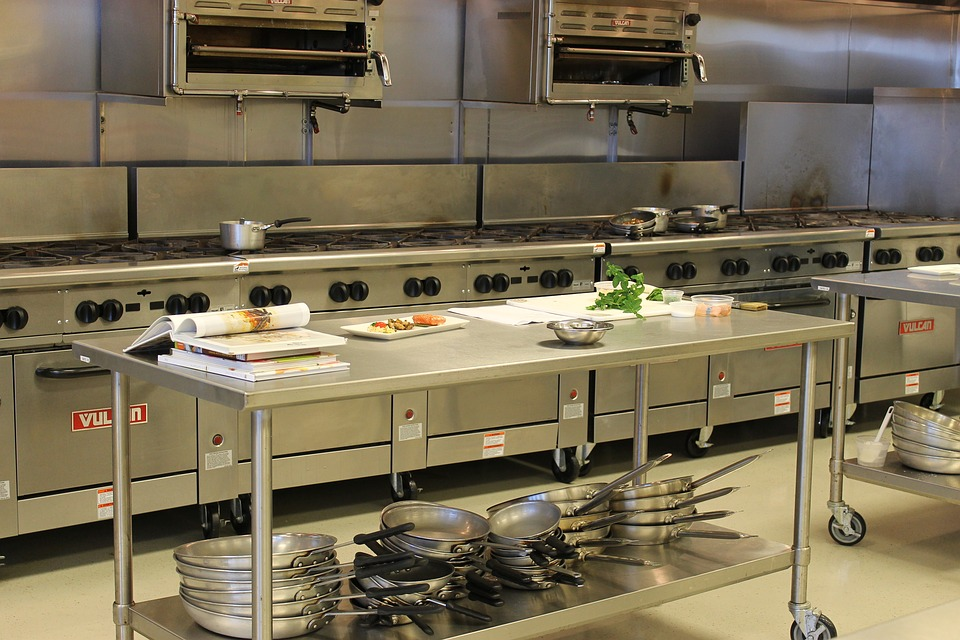 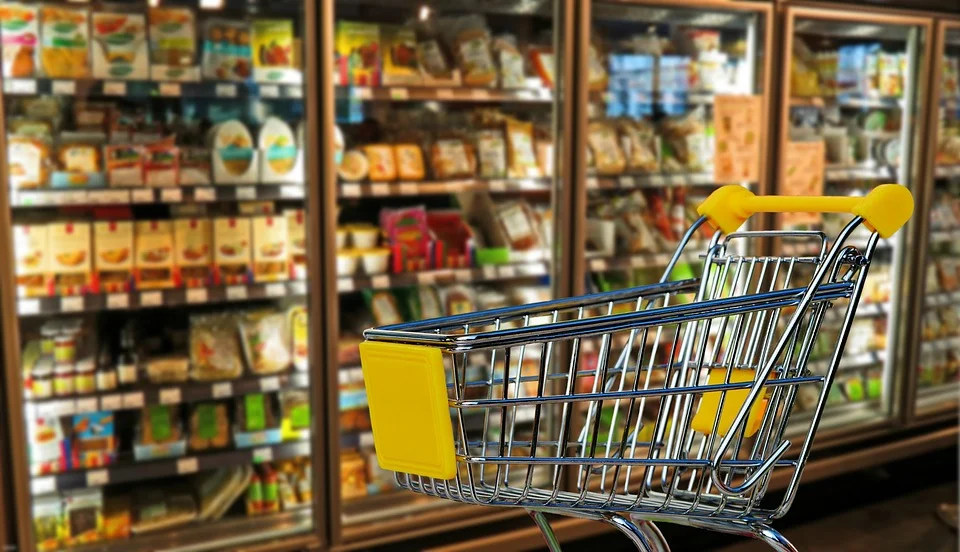 Schulmensa
Zubereitung in Küche
Handel
[Speaker Notes: Bilder kostenlos und lizenzfrei von Pixabay]
Vom Feld auf den Teller – den Emissionen auf der Spur
70 Prozent der Agrarflächen werden für die Fleischindustrie benötigt
Regenwald wird gerodet um Flächen zu vermehren
Auf Leistung getrimmte Masttiere bekommen Antibiotika zu fressen, weil sie häufig krank werden
Rückstände davon landen über das Fleisch auf unseren Tellern, gelangen aber auch ins Grundwasser
Mindestens 5 Kilogramm Futter sind nötig um 1 kg Fleisch zu produzieren
Trinkwasserverbrauch pro 1 kg Fleisch: 15.000 Liter Wasser
Ein Rind produziert 50 bis 60 Liter Gülle pro Tag
Zuviel Mist und Nitrate führen zu überdüngten Böden
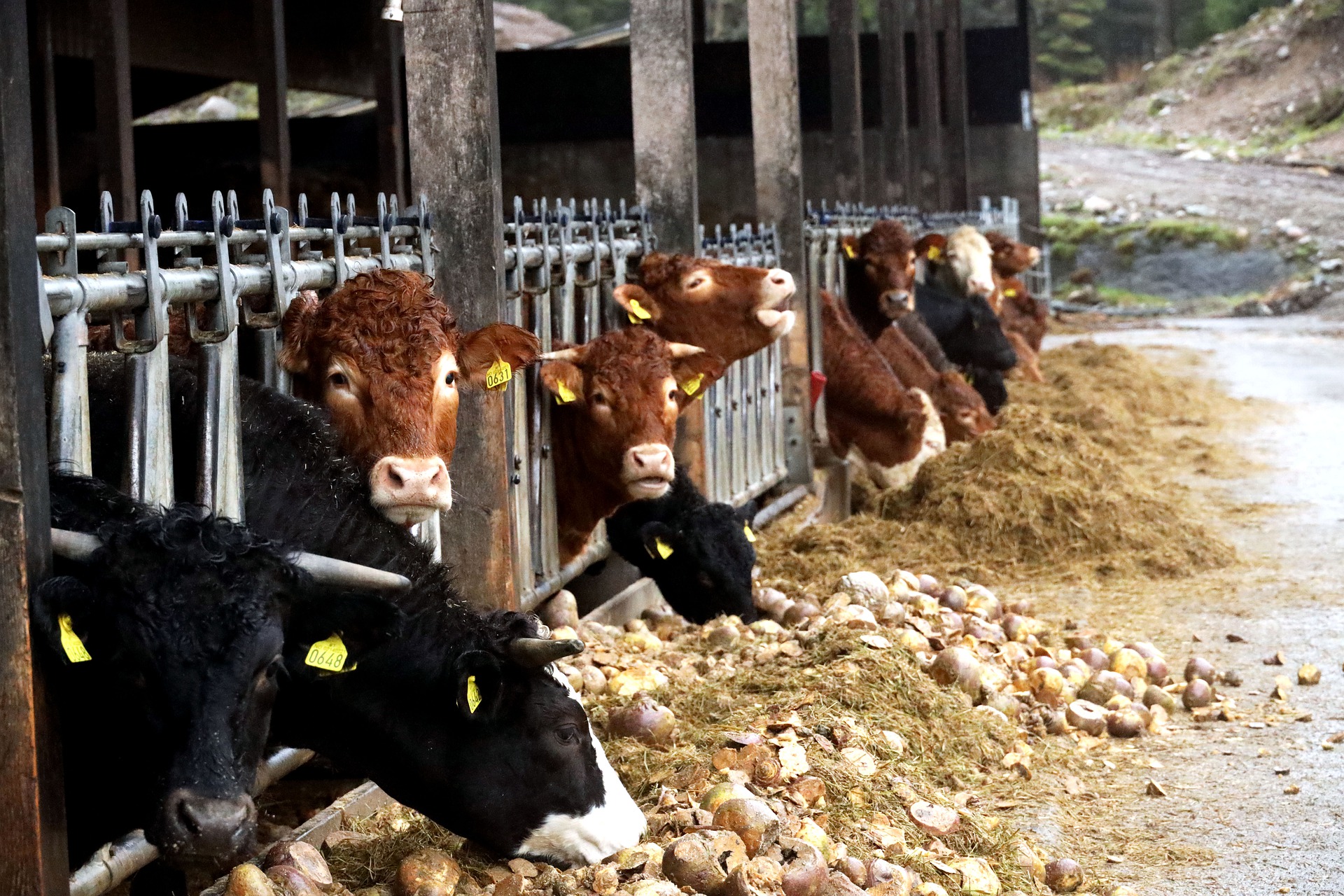 [Speaker Notes: Bilder kostenlos und lizenzfrei von Pixabay]
Wo die Treibhausgasemissionen bei der Schulverpflegung entstehen
Beitrag zum Treibhauseffekt
Landwirtschaft
Dünger
Viehfutter
Viehzucht
Ackerbau
Verarbeitung
Abfüllen
Kühlen
Verpacken
Belieferung
Schulküche
Schiff
Flugzeug
LKW
Abfälle
Kühlen
Kochen
Warmhalten
Entsorgung
Wo die Treibhausgasemissionen bei der Schulverpflegung entstehen
Beitrag zum Treibhauseffekt
Landwirtschaft
Dünger
Viehfutter
Viehzucht
Ackerbau
Verarbeitung
Abfüllen
Kühlen
Verpacken
Belieferung
Schulküche
Schiff
Flugzeug
LKW
Abfälle
Kühlen
Kochen
Warmhalten
Entsorgung
Viehzucht
Tierhaltung
Methan entsteht beim Verdauungsvorgang von Kühen, Schafen und Ziegen 

Gegenüber Menschen leben in Deutschland doppelt so viele (Nutz-)Tiere:
129 Millionen Hühner
28 Millionen Schweine
12,5 Millionen Kühe
[Speaker Notes: Quelle: UBA (2015): Ein Teller voller Klima
Bilder kostenlos und lizenzfrei von Pixabay]
Ackerbau auf Deutschlands Feldern
Anbau von pflanzlichen Lebensmitteln  für Mensch und Tier
Schweine fressen selten Gras – sondern Futter, das zu großen Teilen importiert wird (Soja)
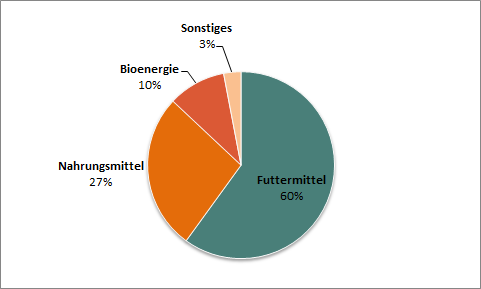 [Speaker Notes: Quelle: UBA (2015): Ein Teller voller Klima
Bilder kostenlos und lizenzfrei von Pixabay]
Milch
Auch Milch belastet das Klima
Je höher der Fettanteil eines Milchprodukts, umso mehr Milch muss produziert werden – und umso mehr Kühe sind notwendig
So haben Butter und Sahne eine relativ schlechte Klimabilanz
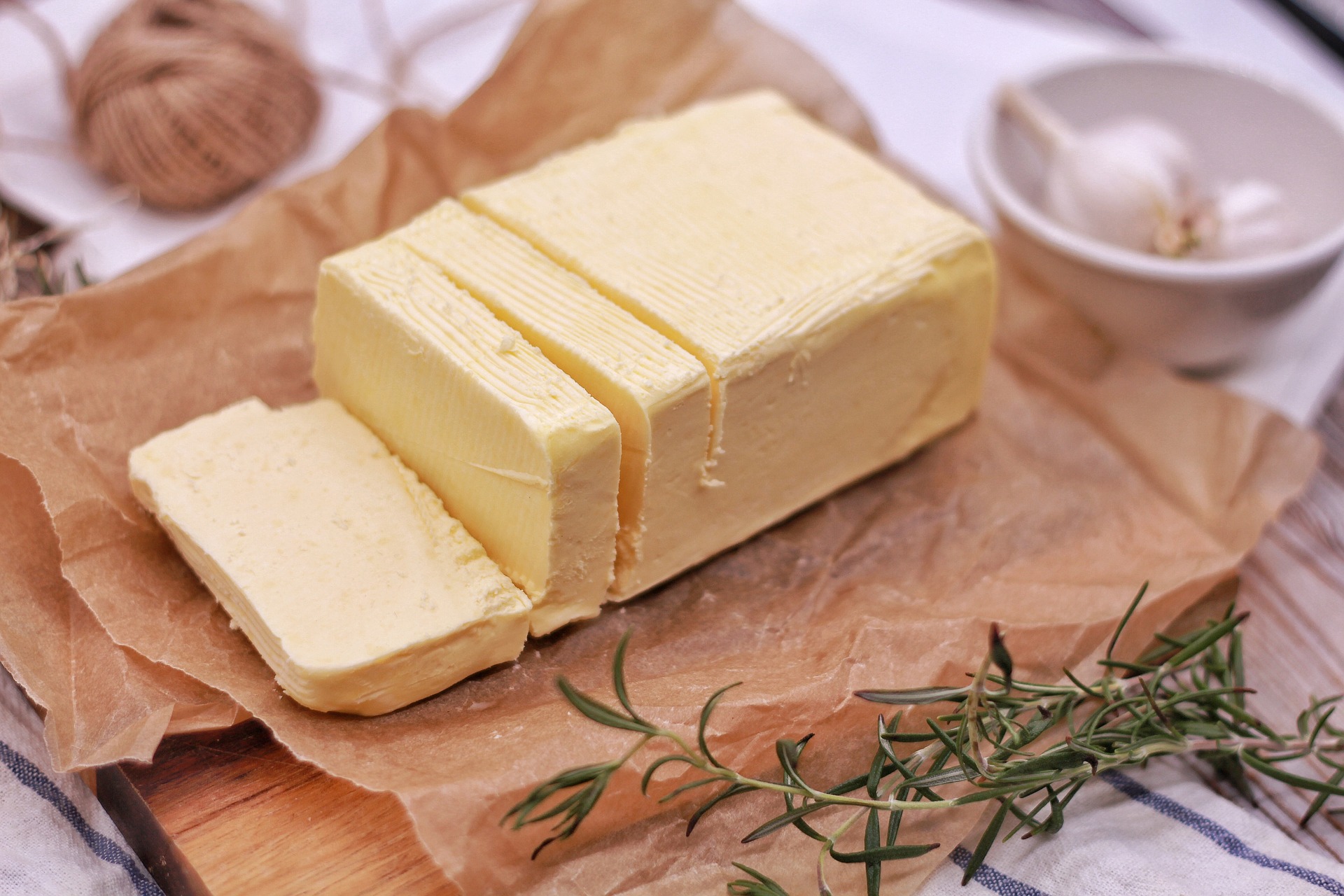 [Speaker Notes: Bilder kostenlos und lizenzfrei von Pixabay]
Virtuelles Wasser
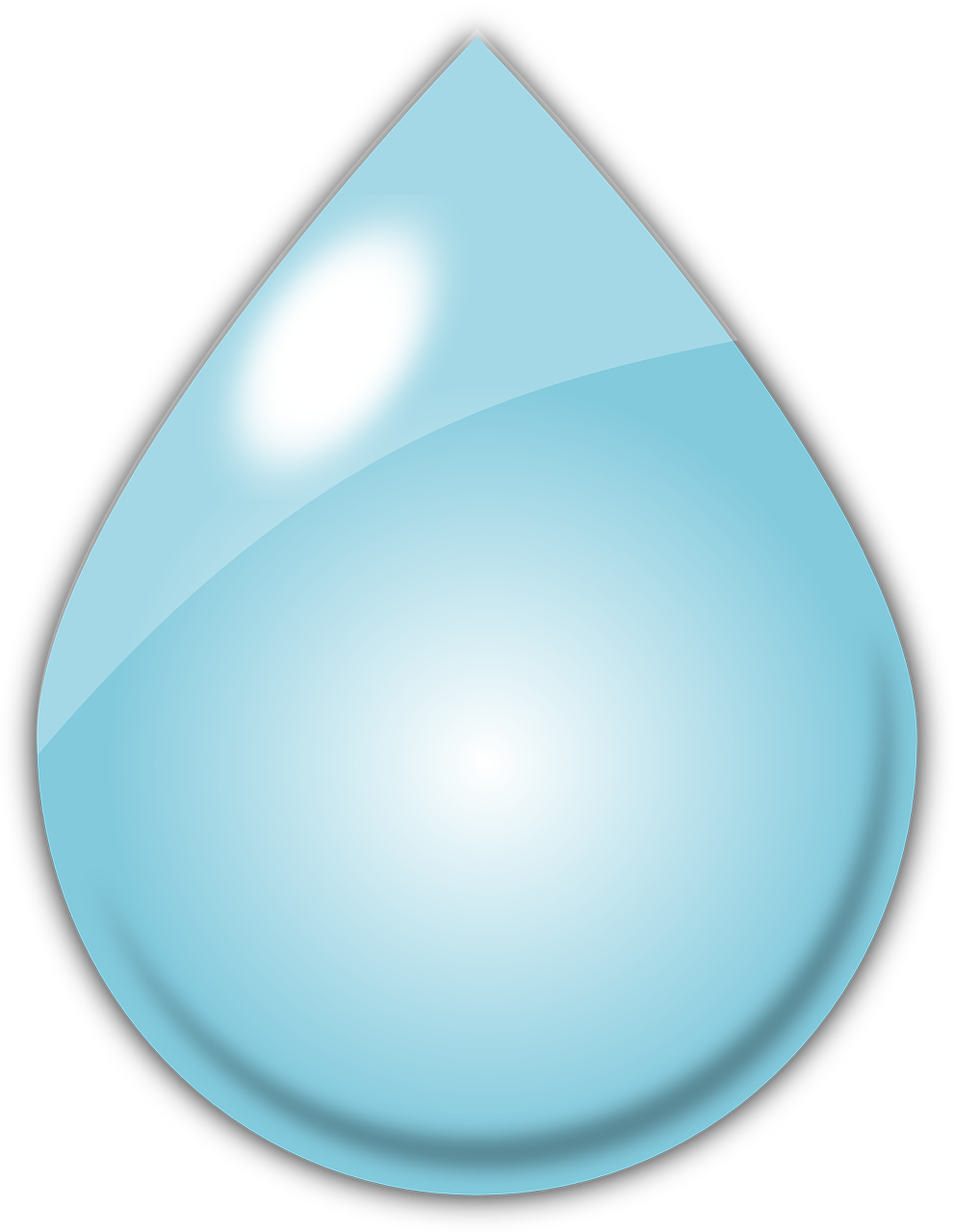 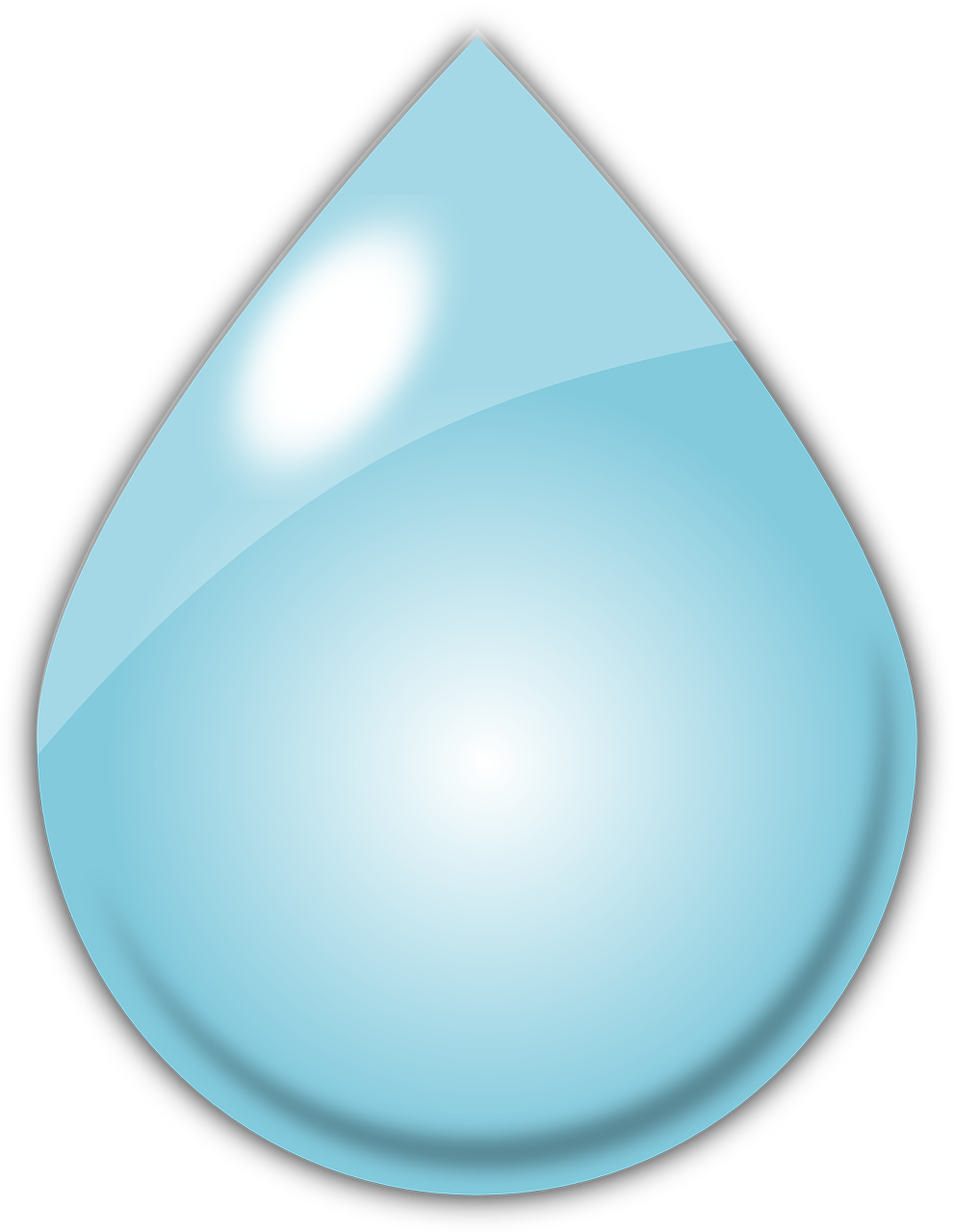 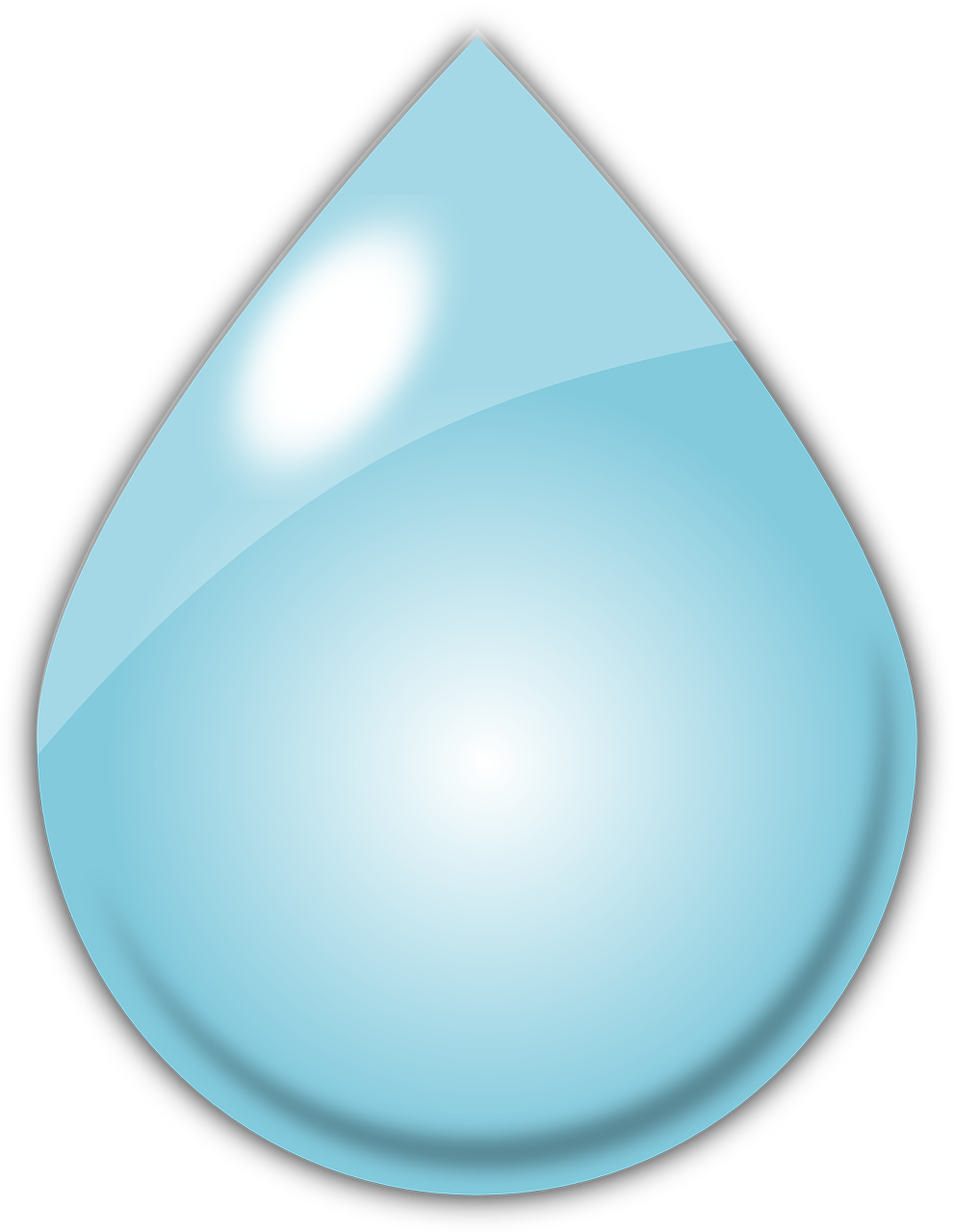 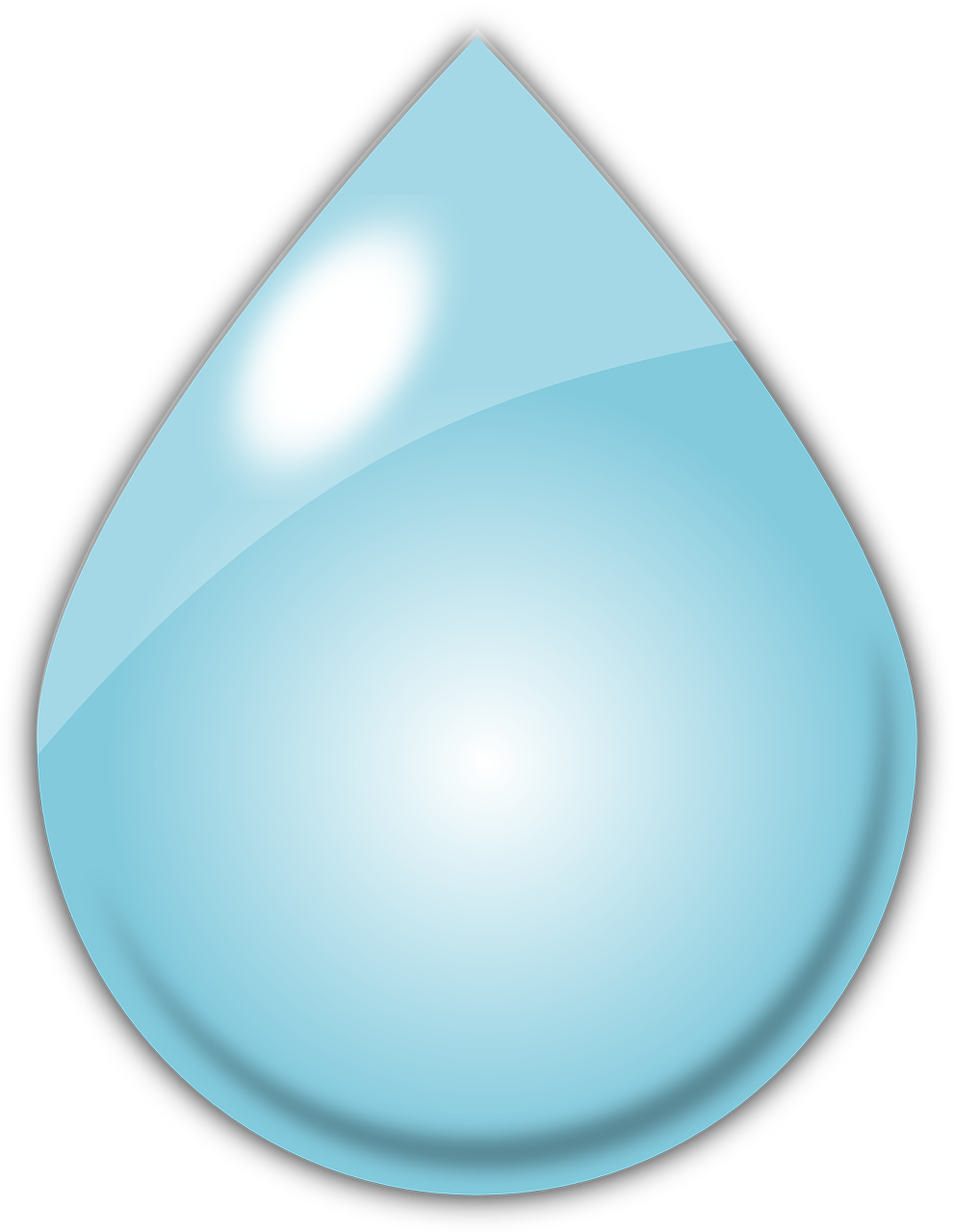 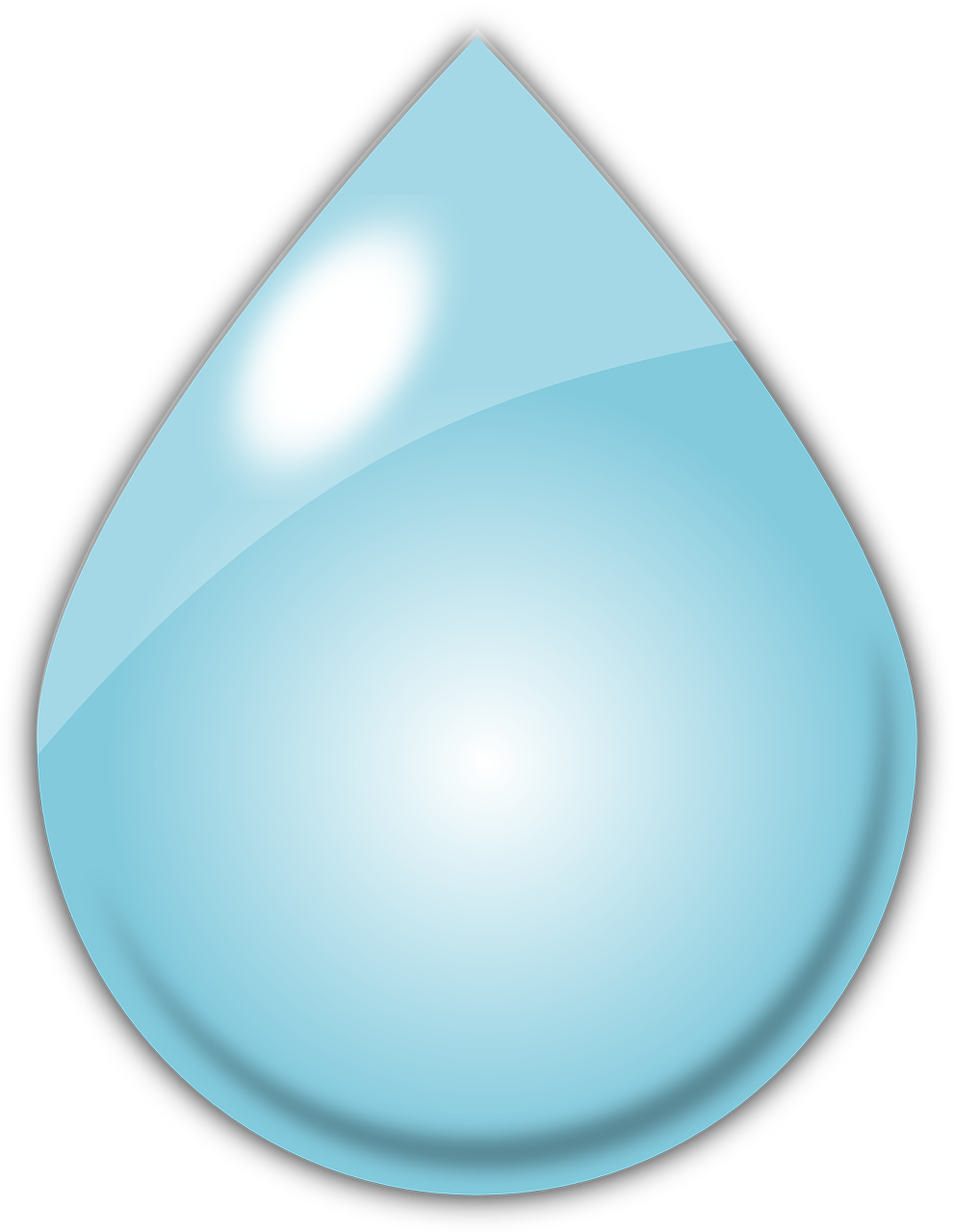 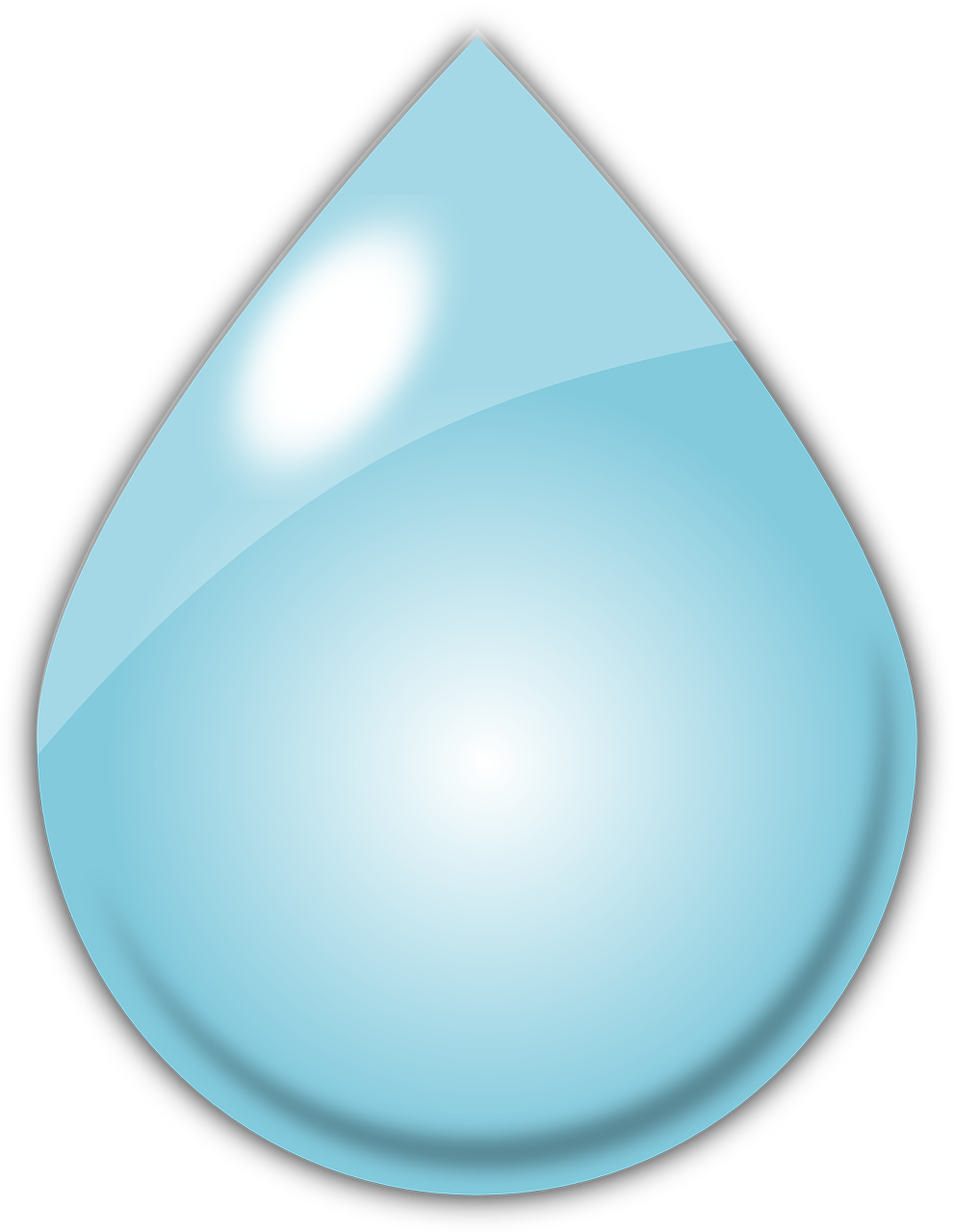 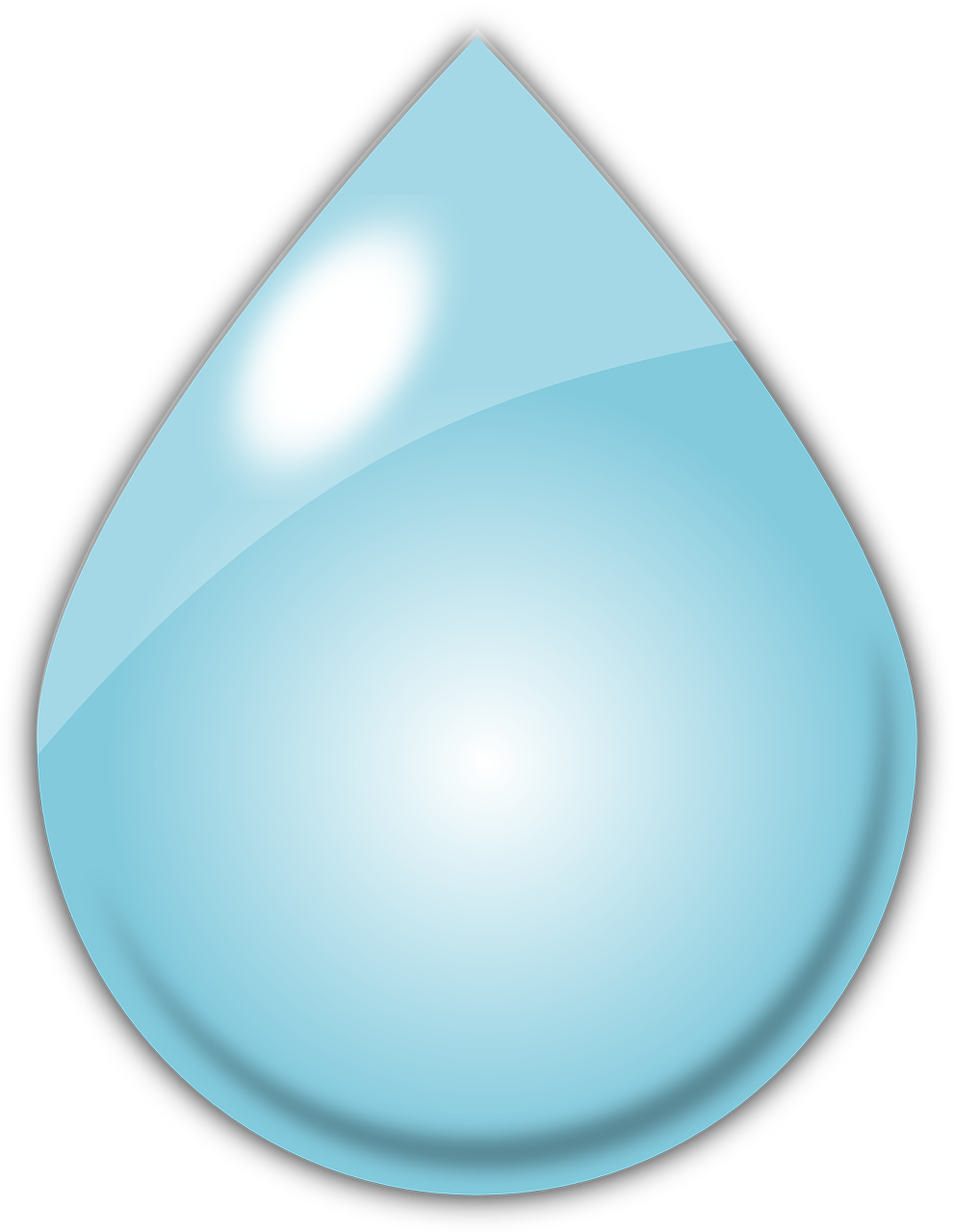 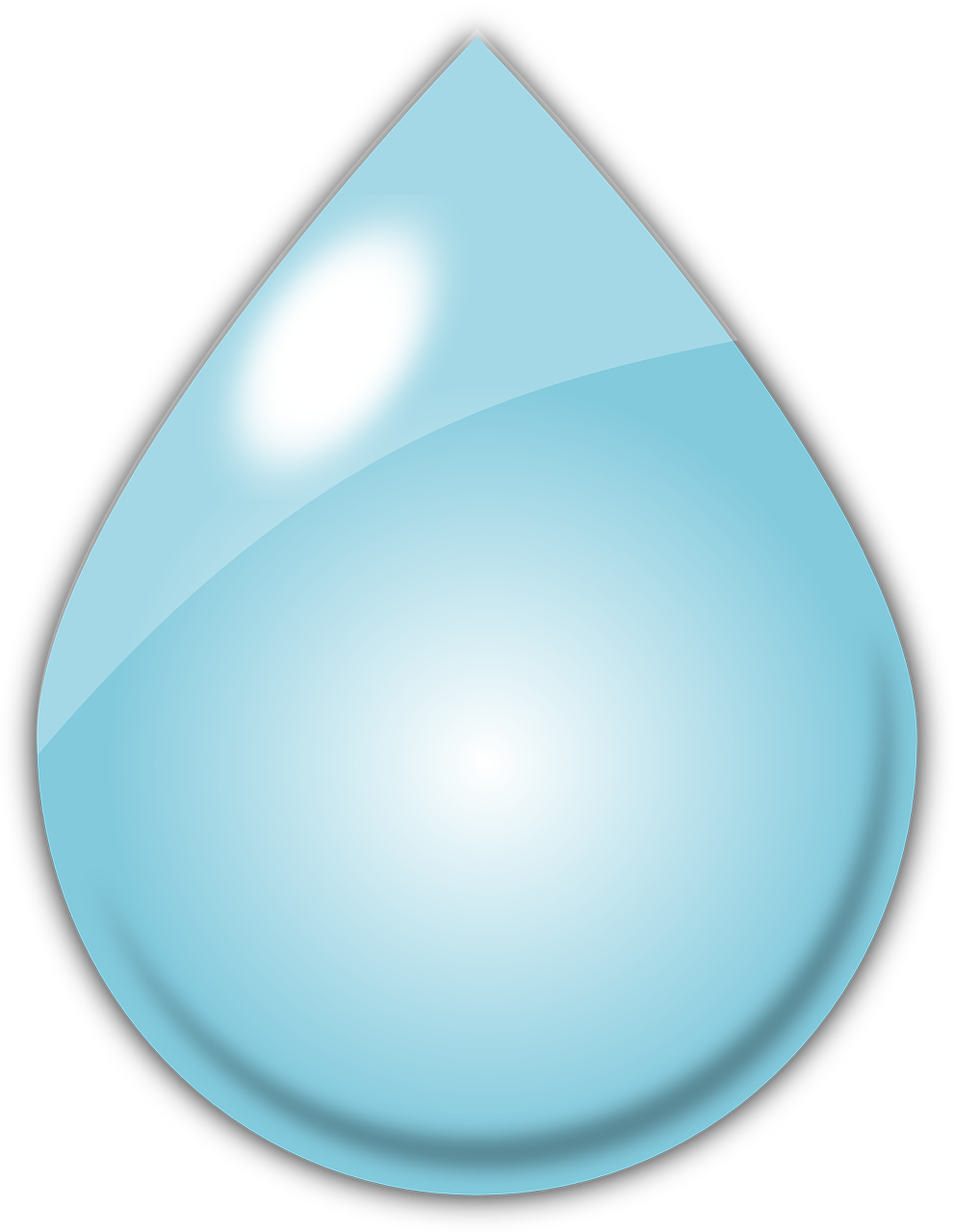 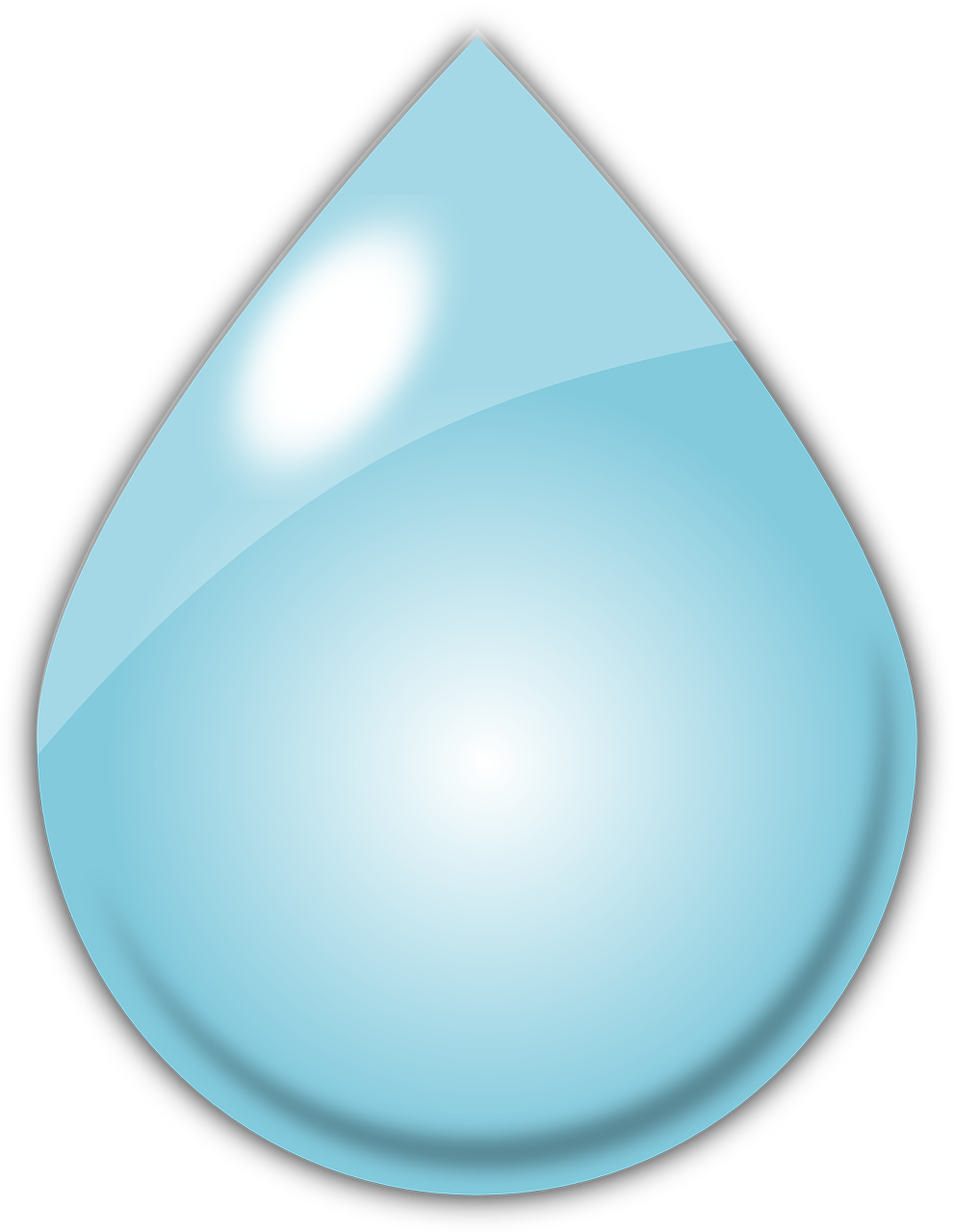 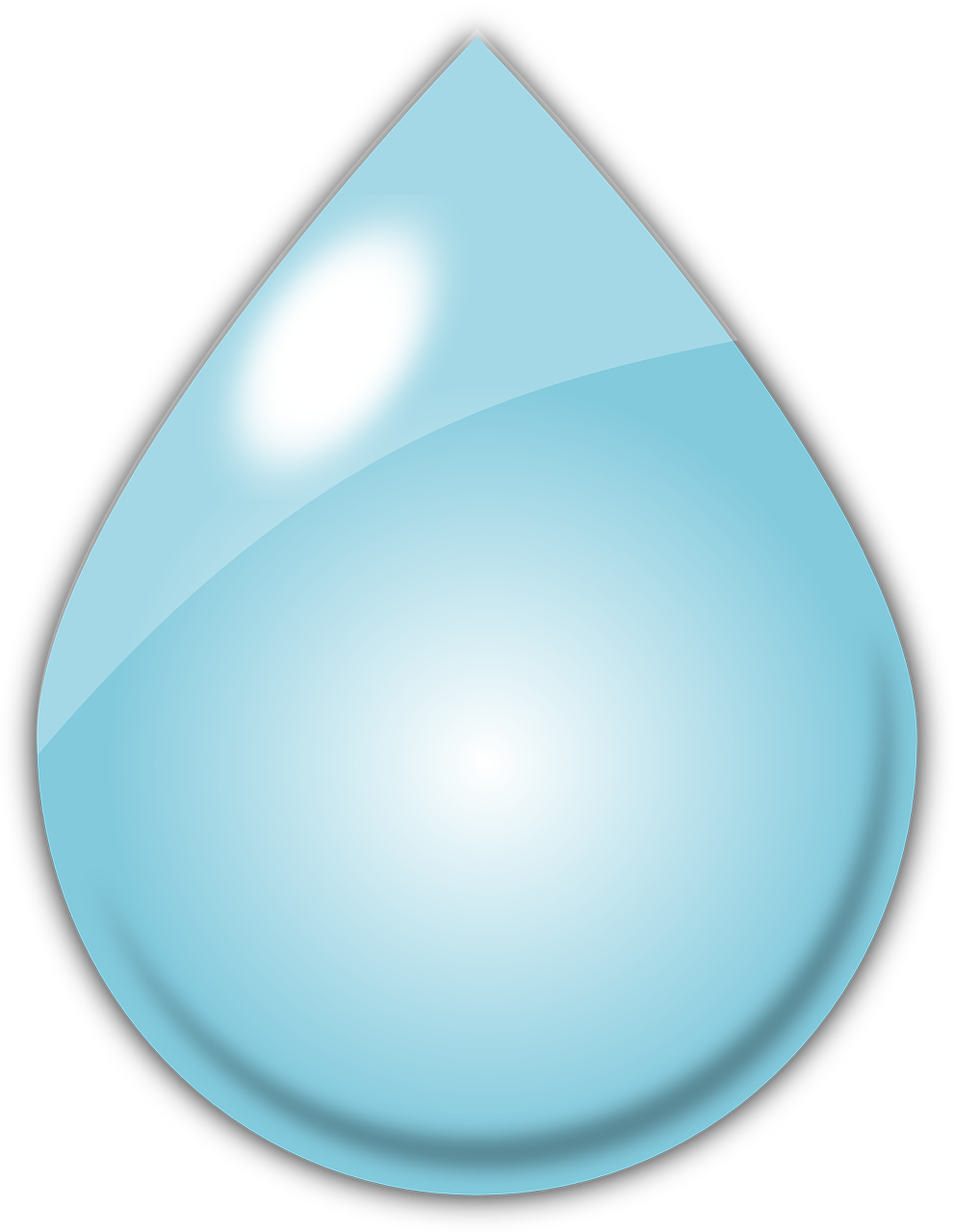 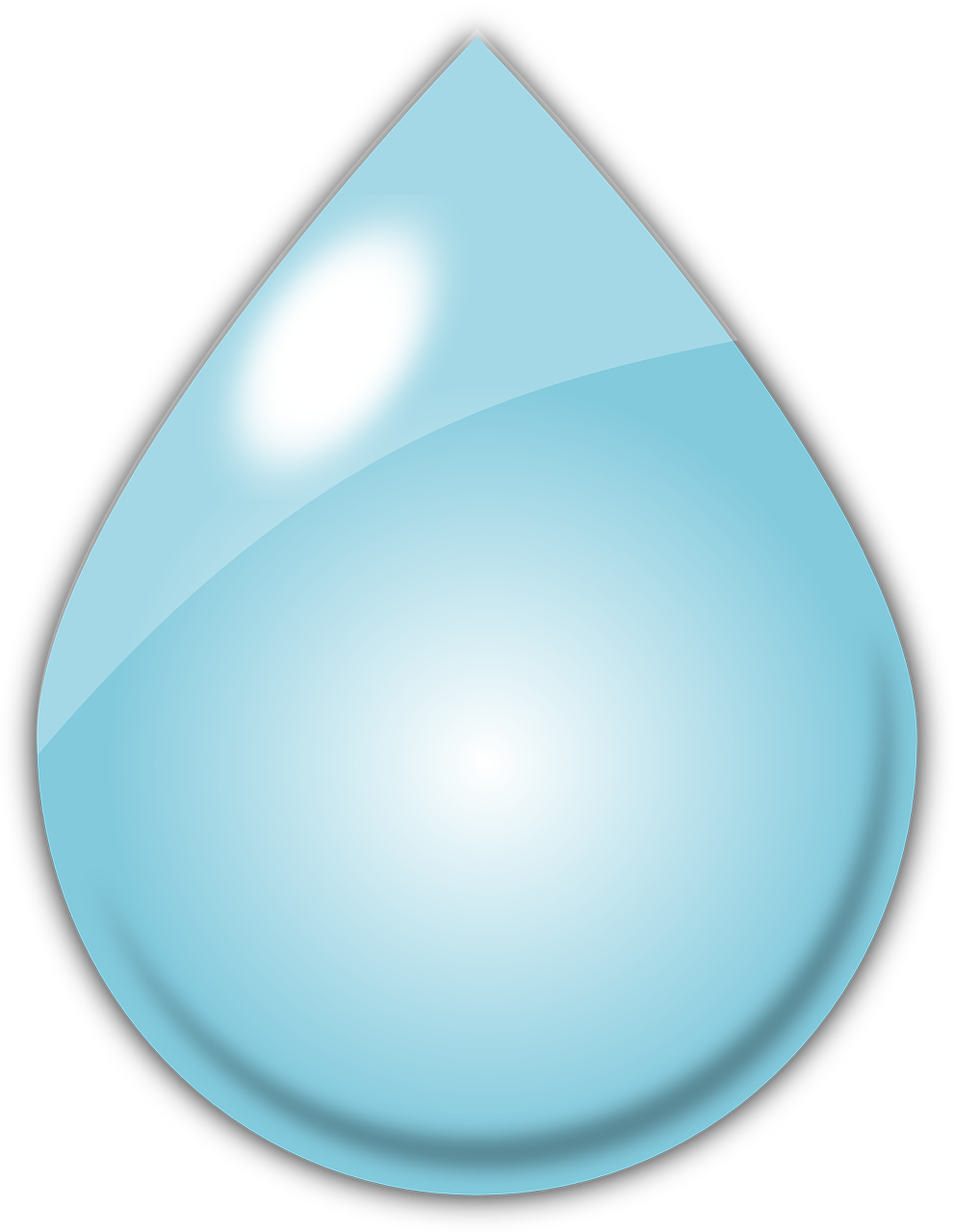 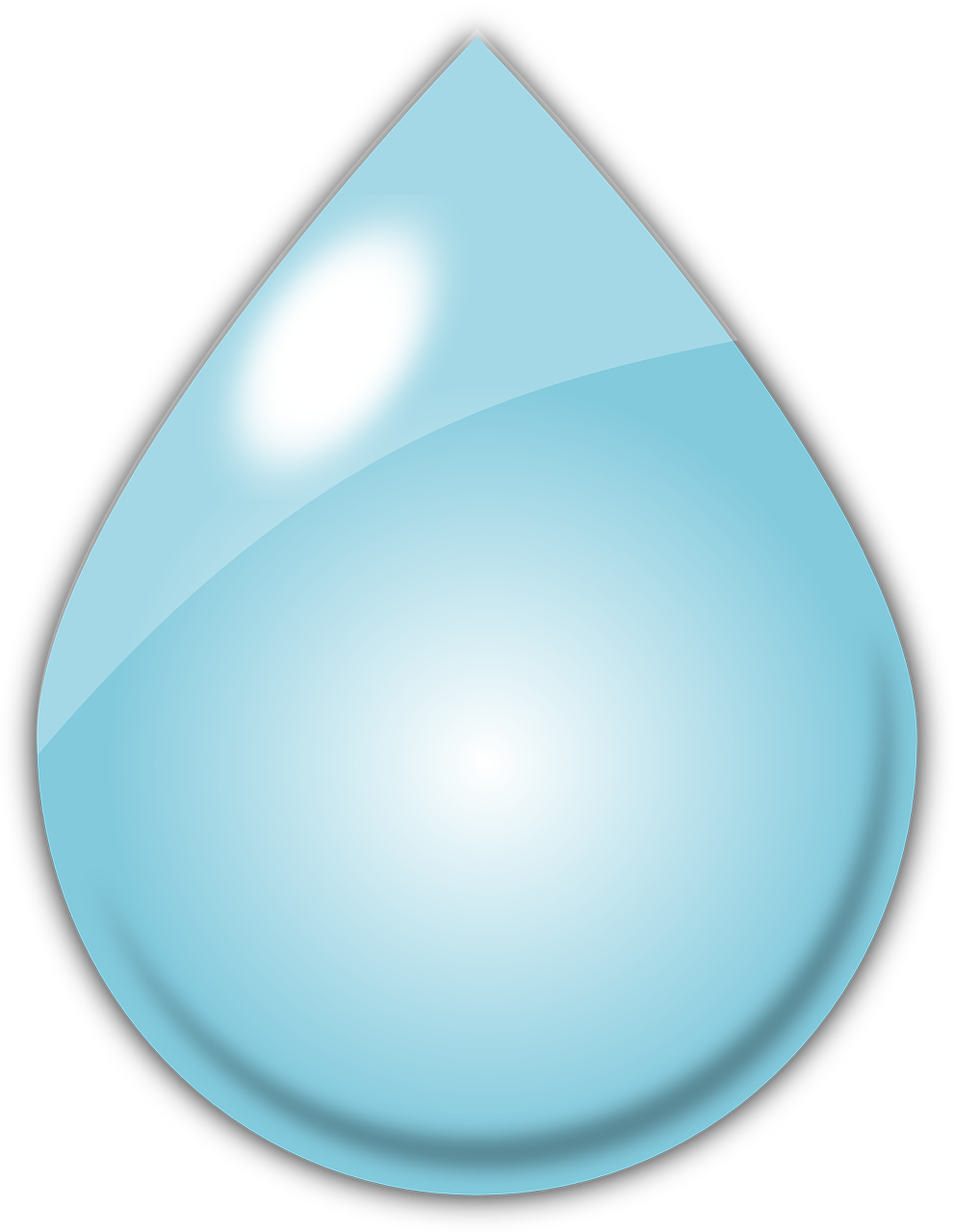 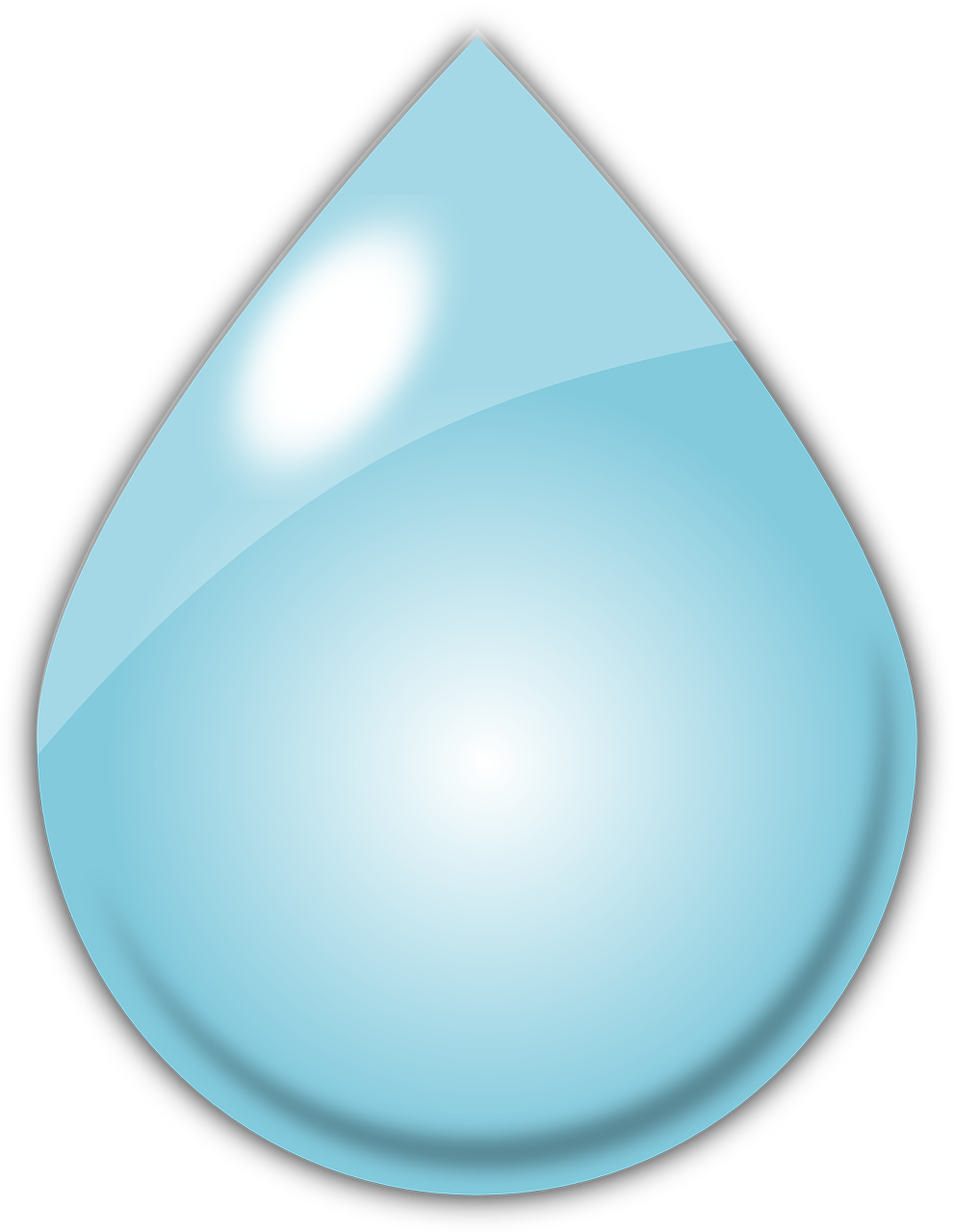 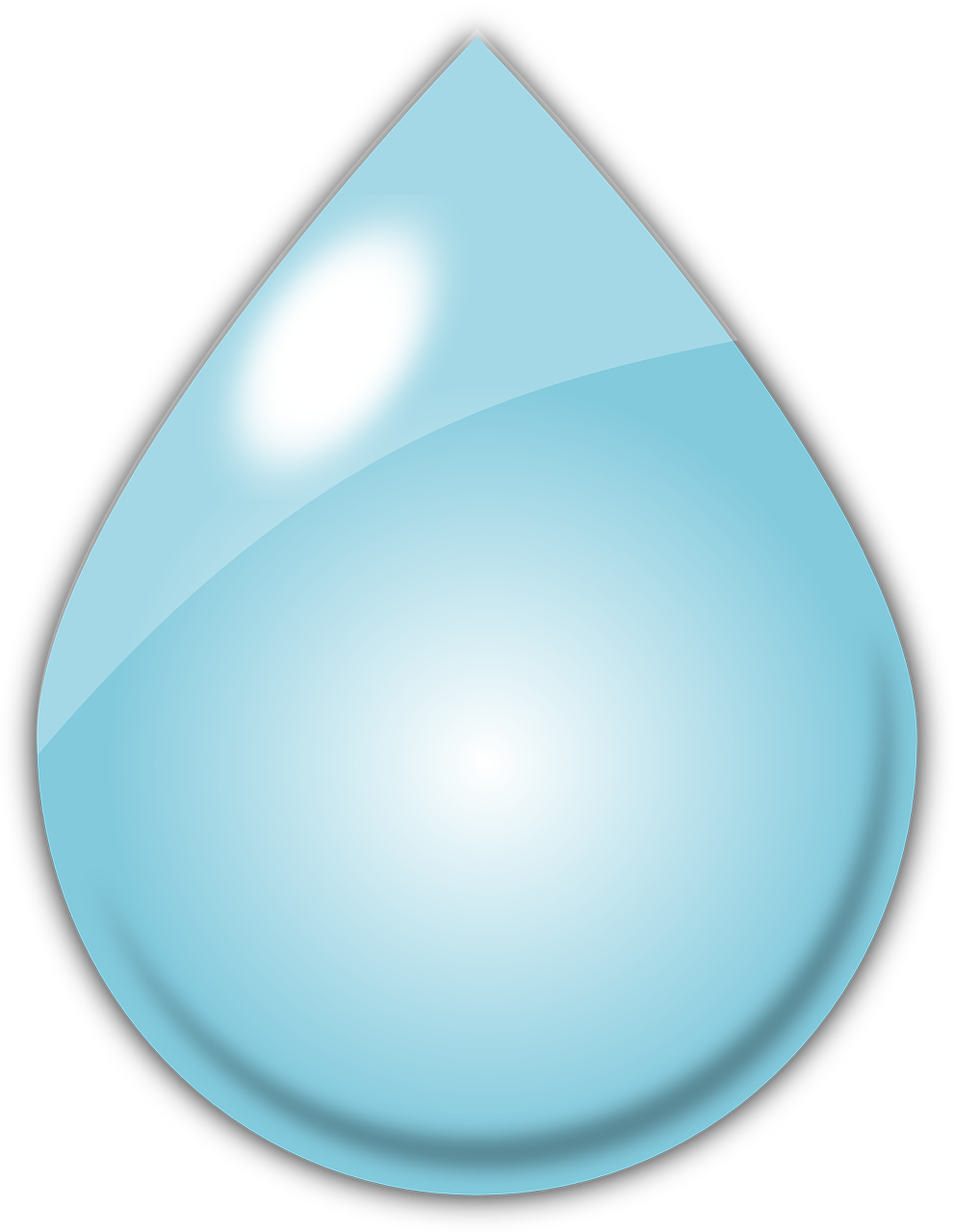 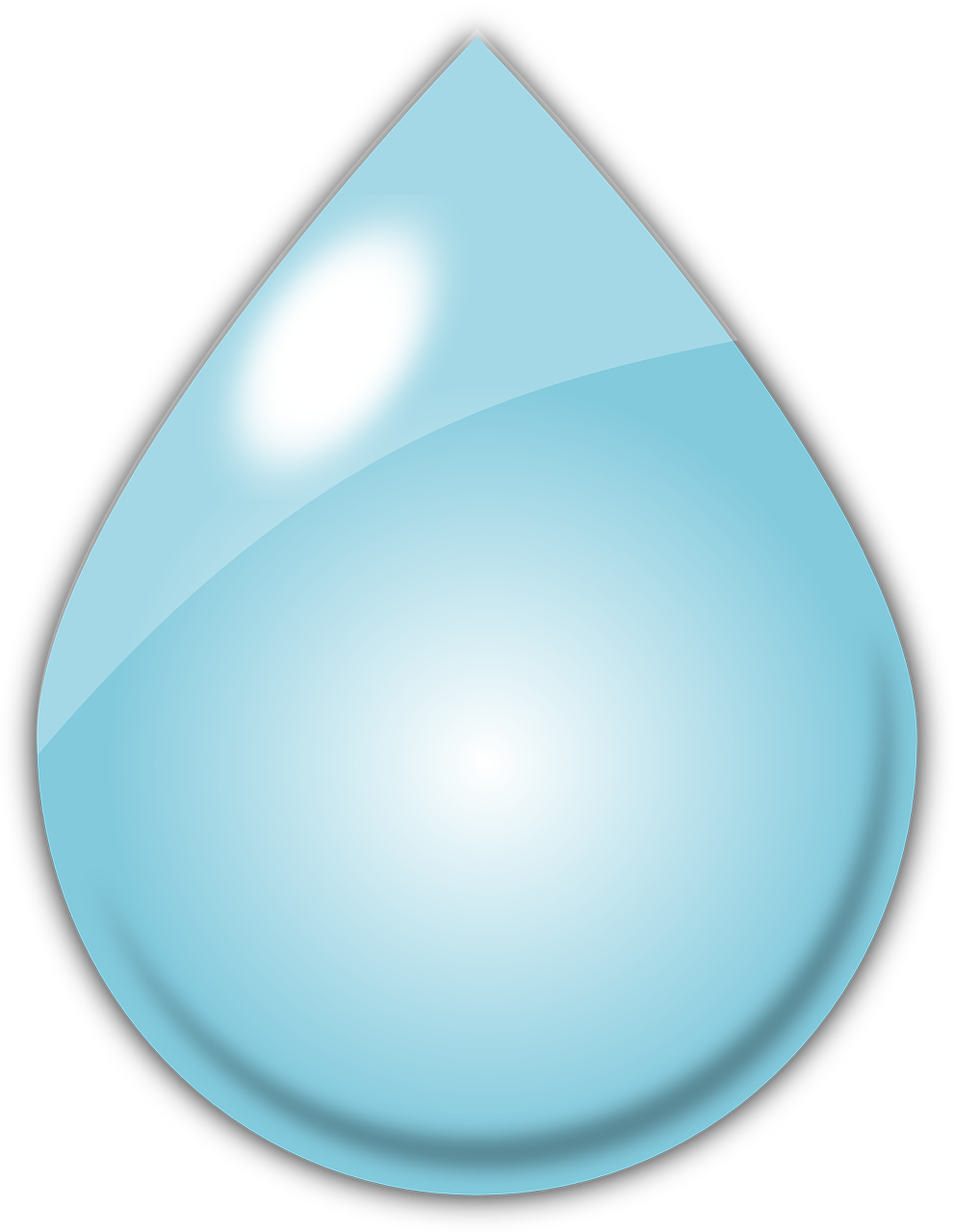 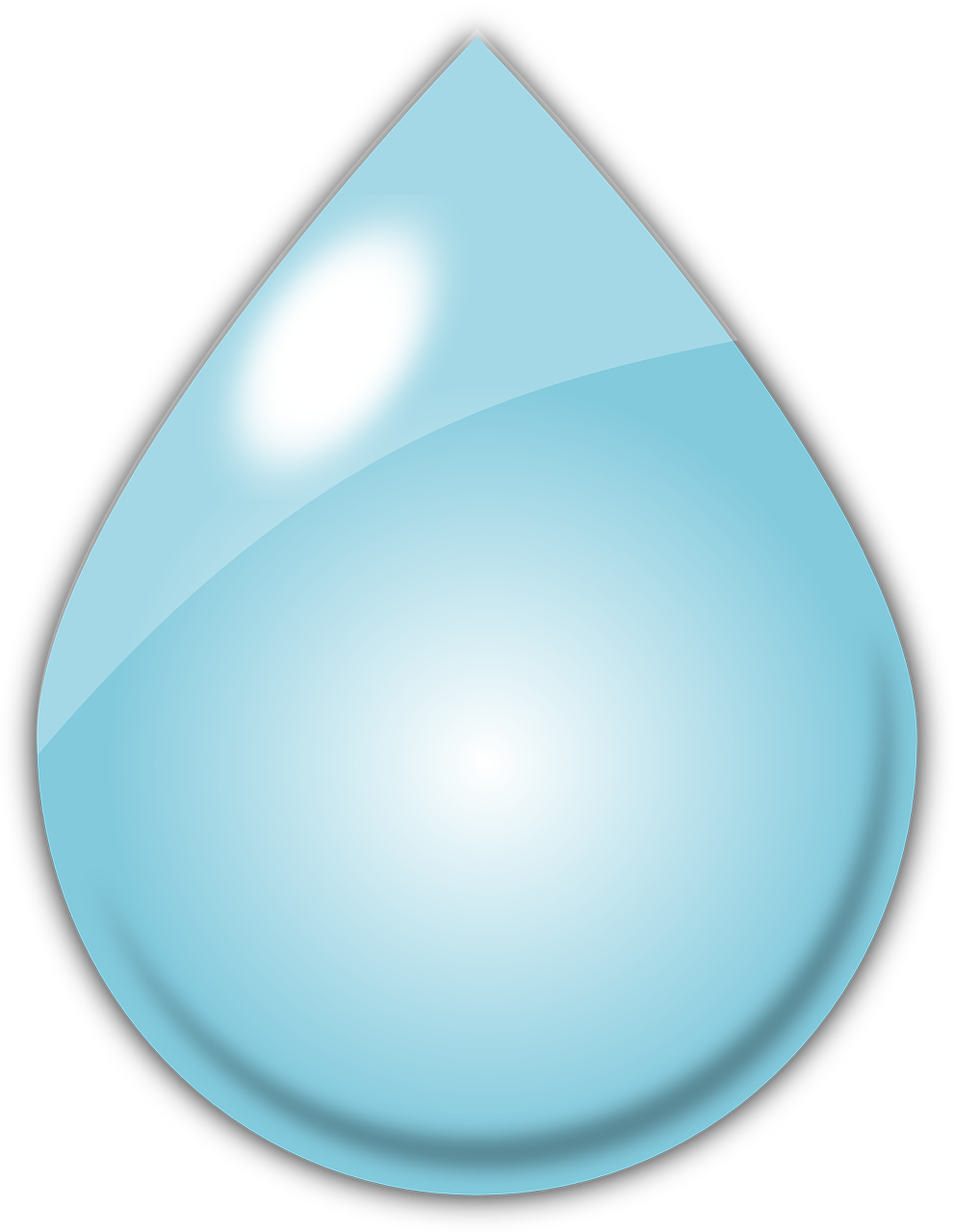 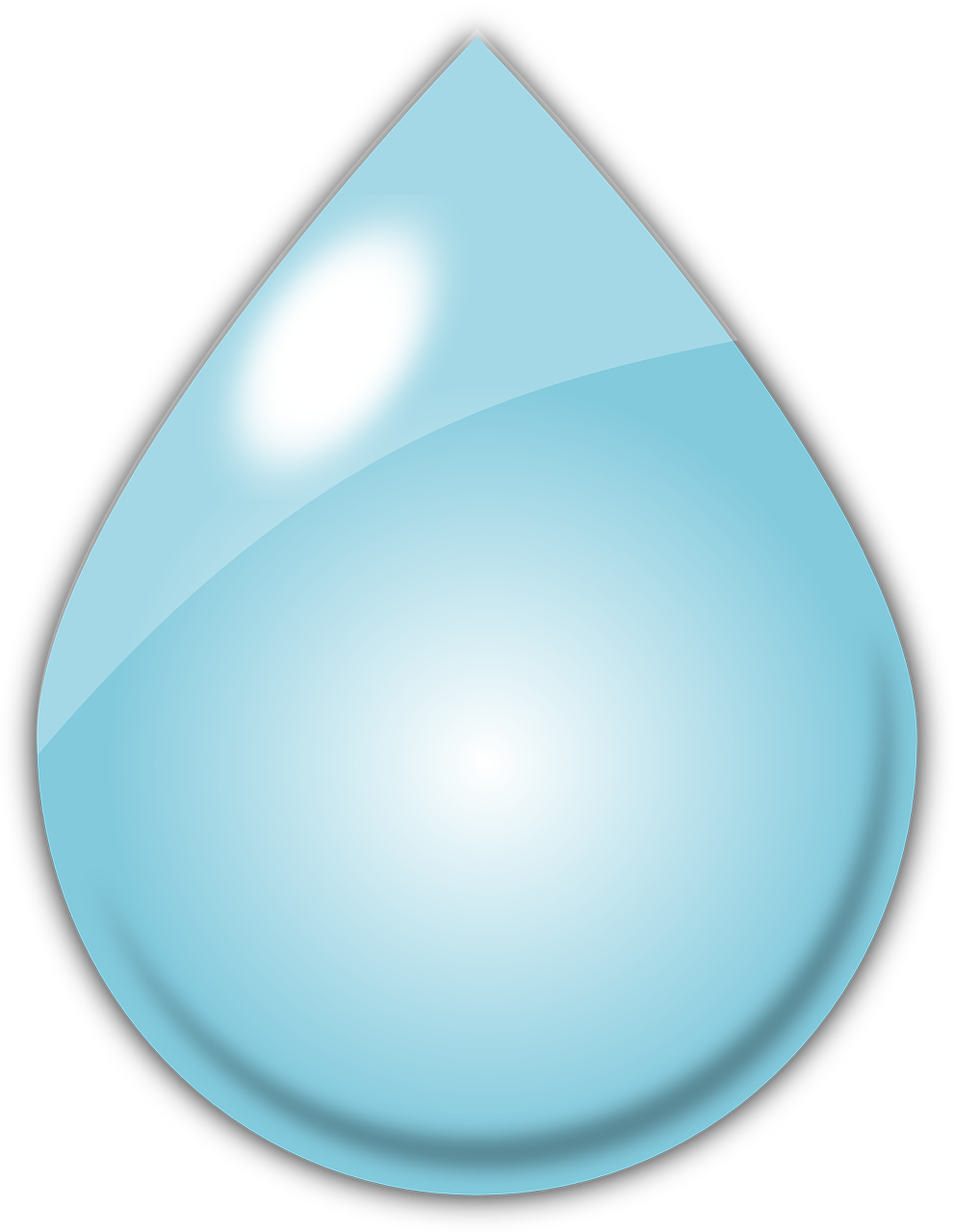 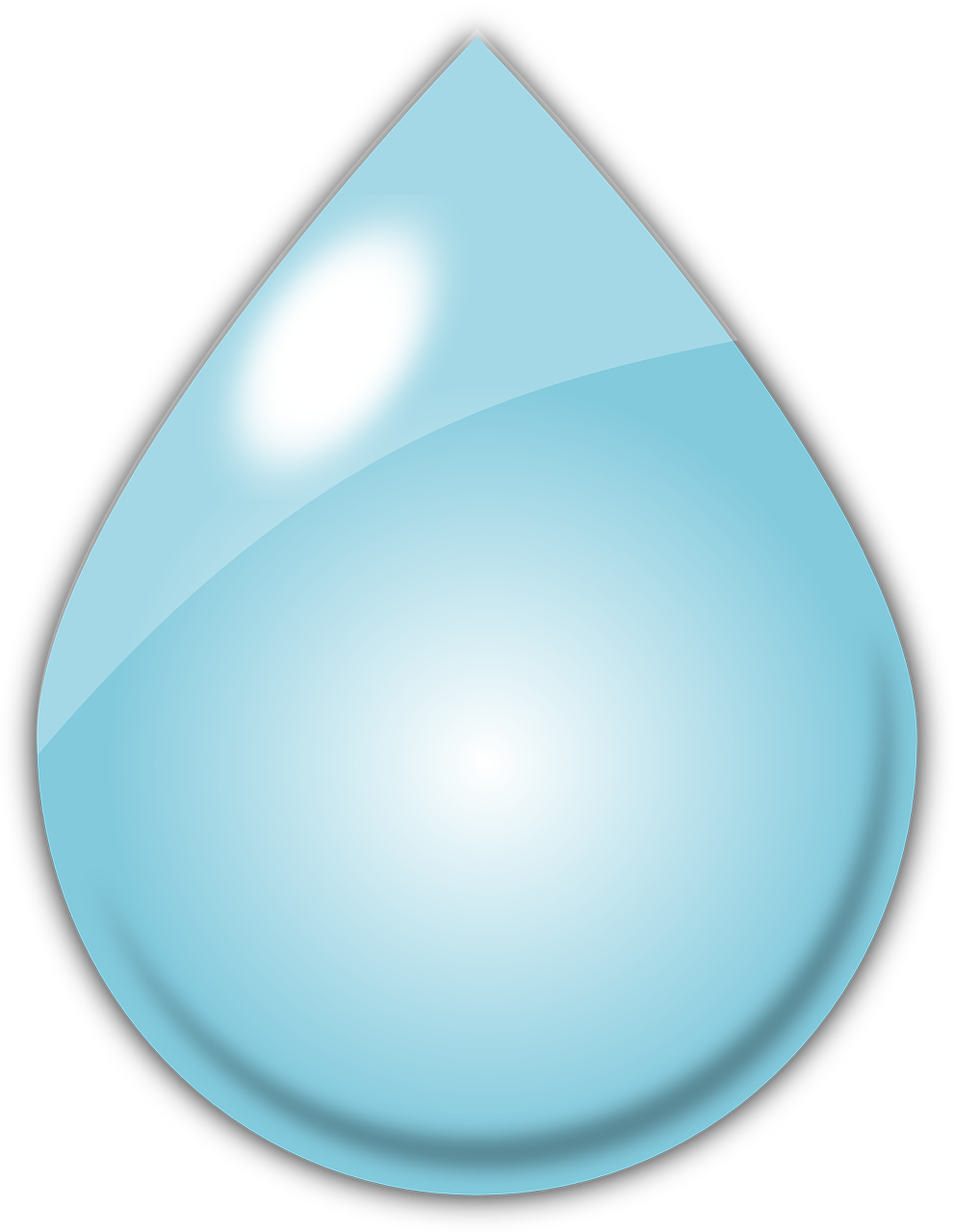 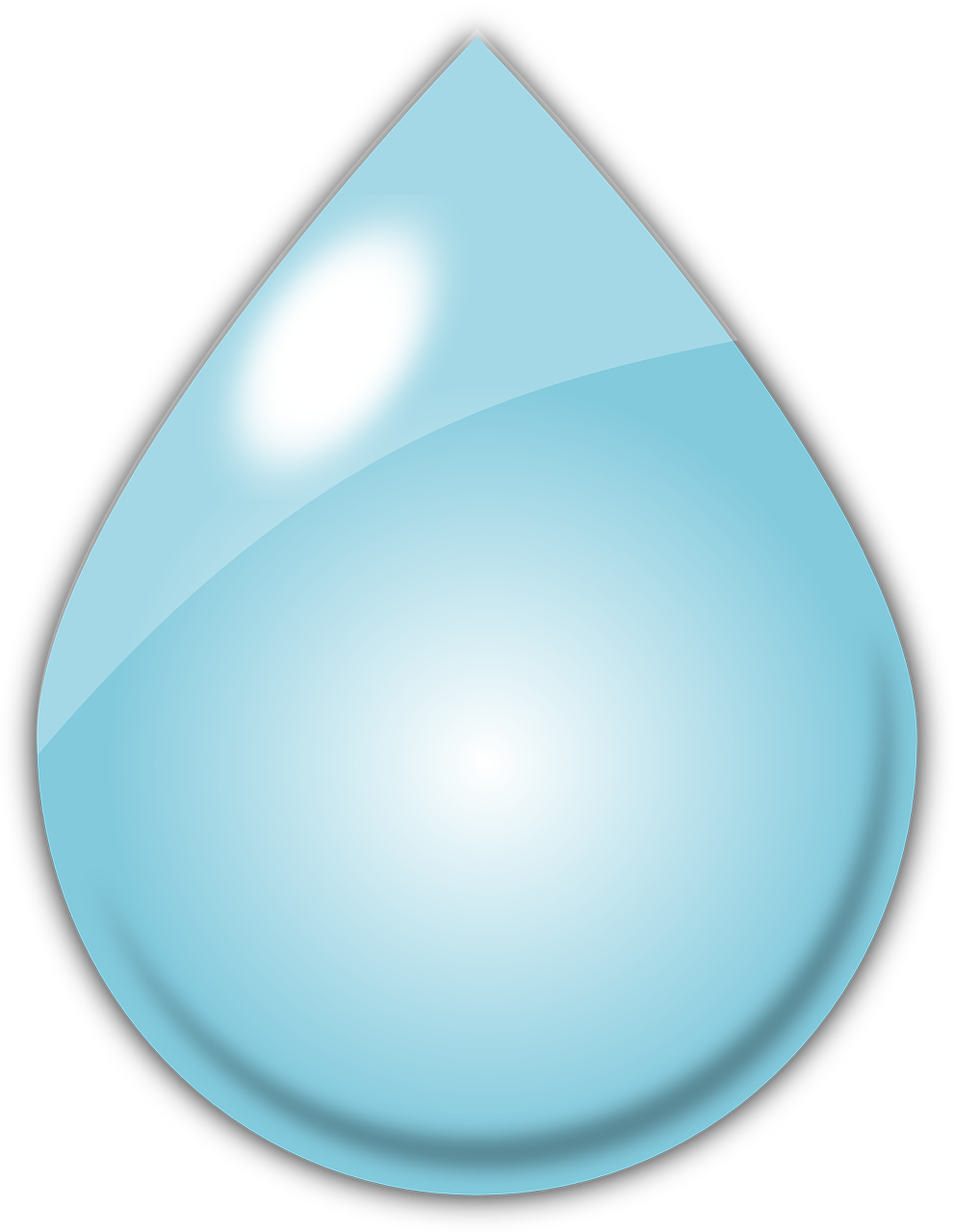 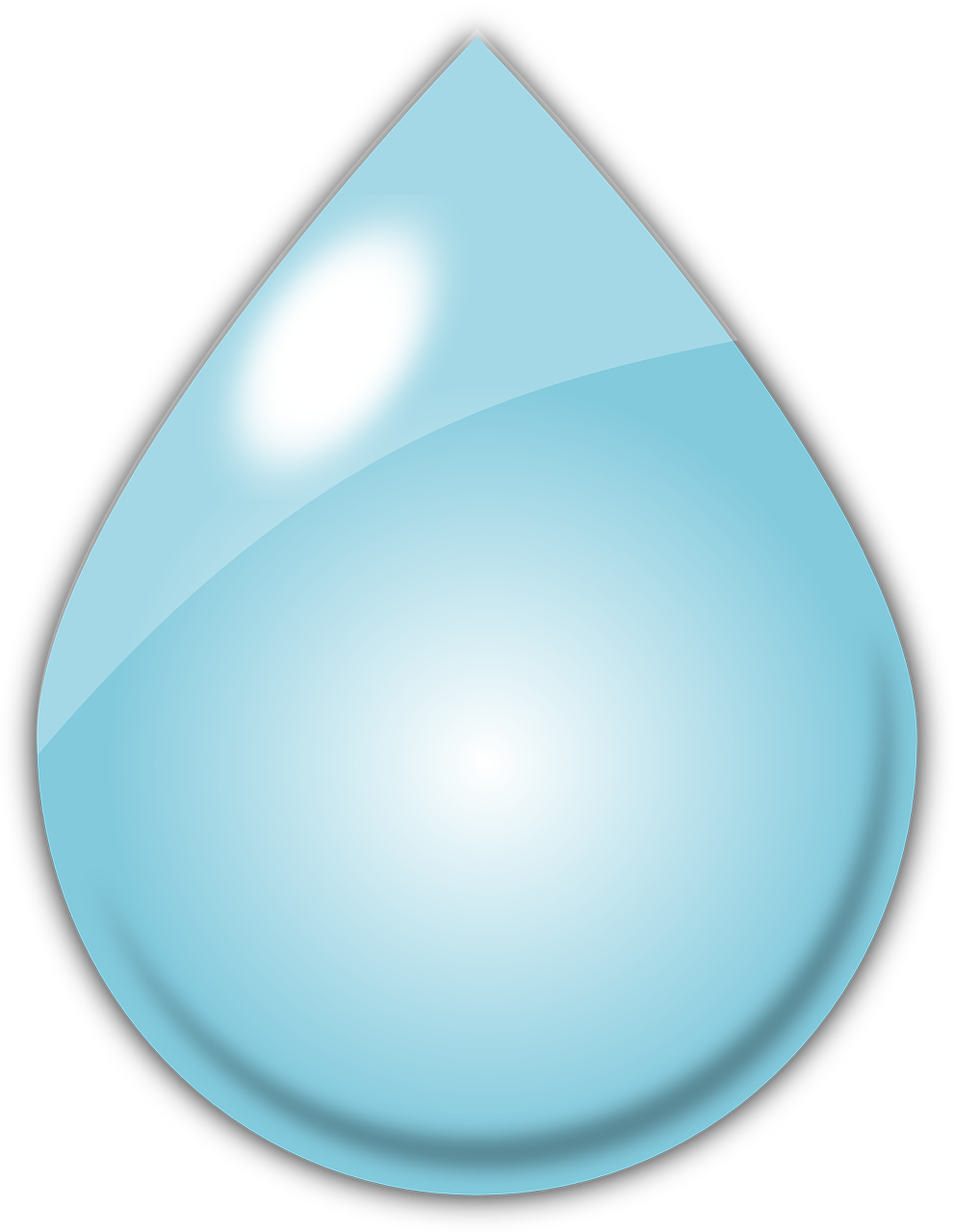 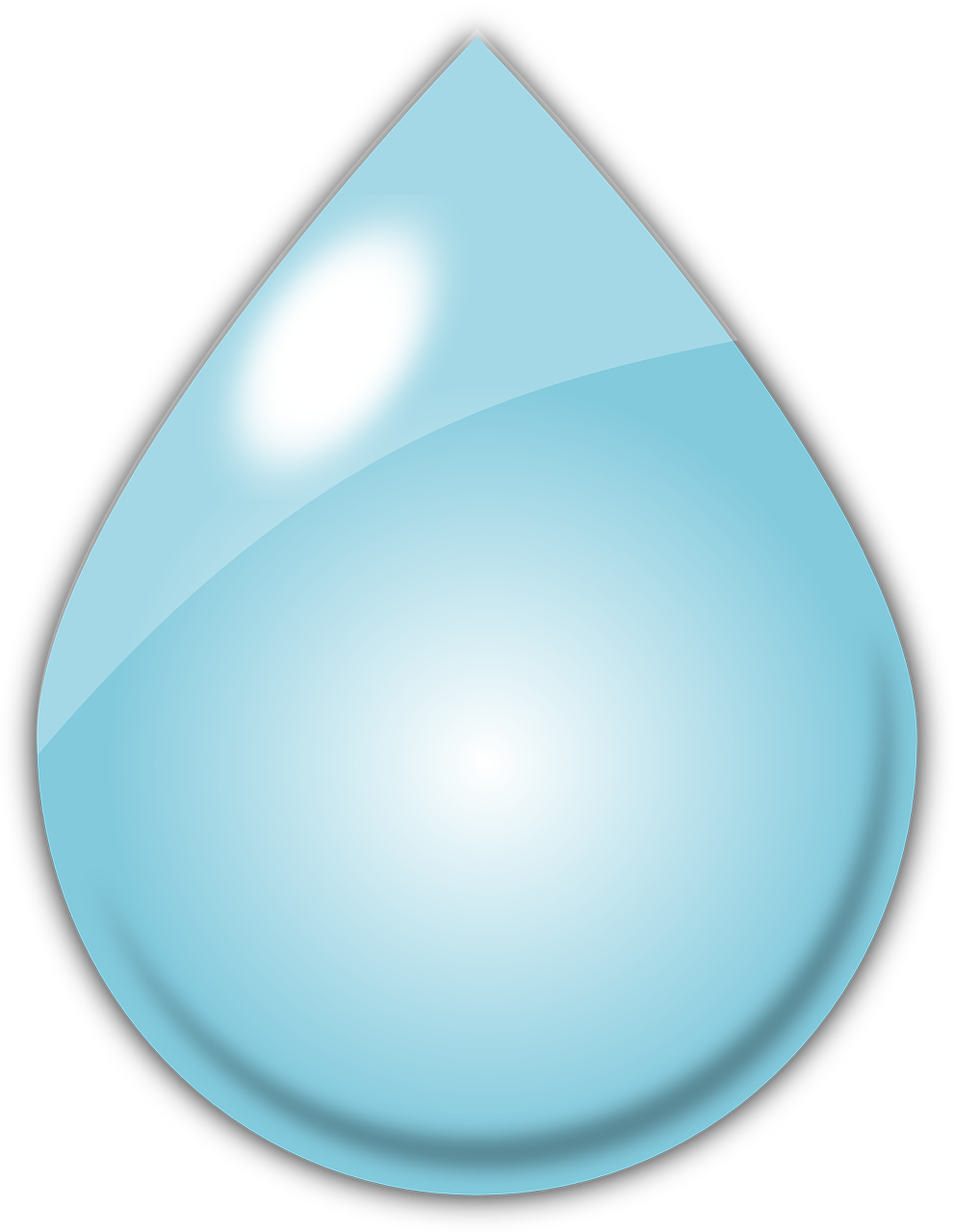 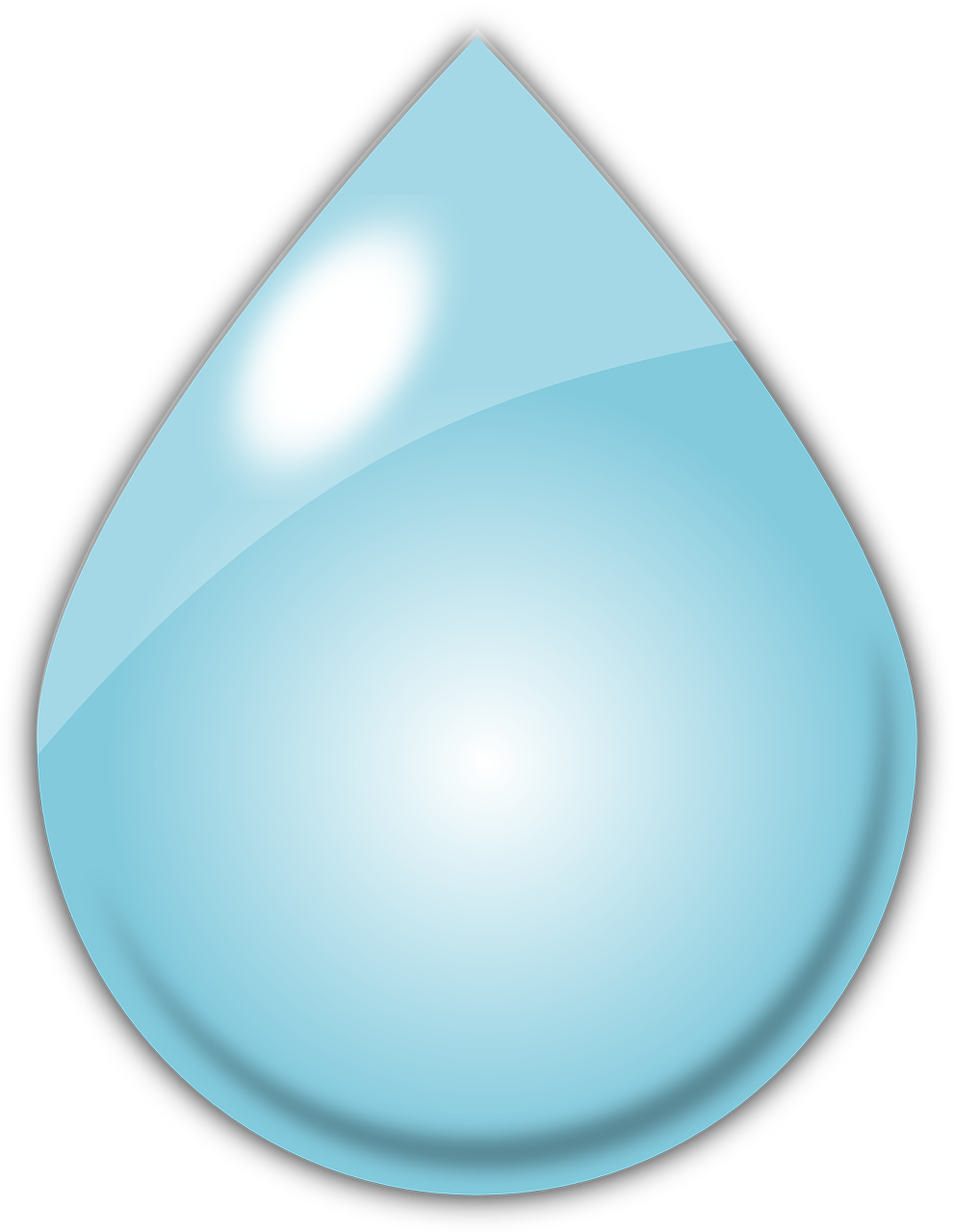 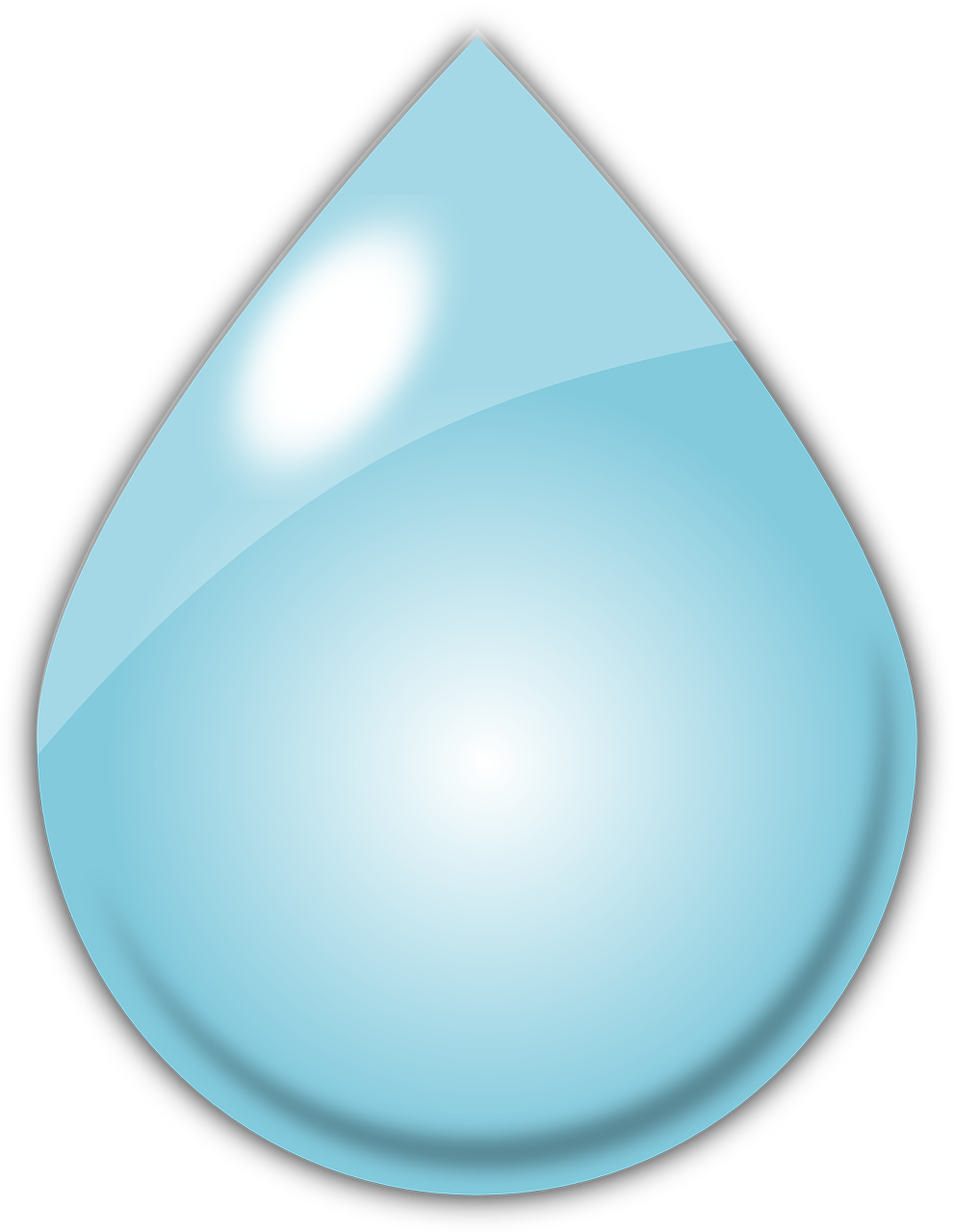 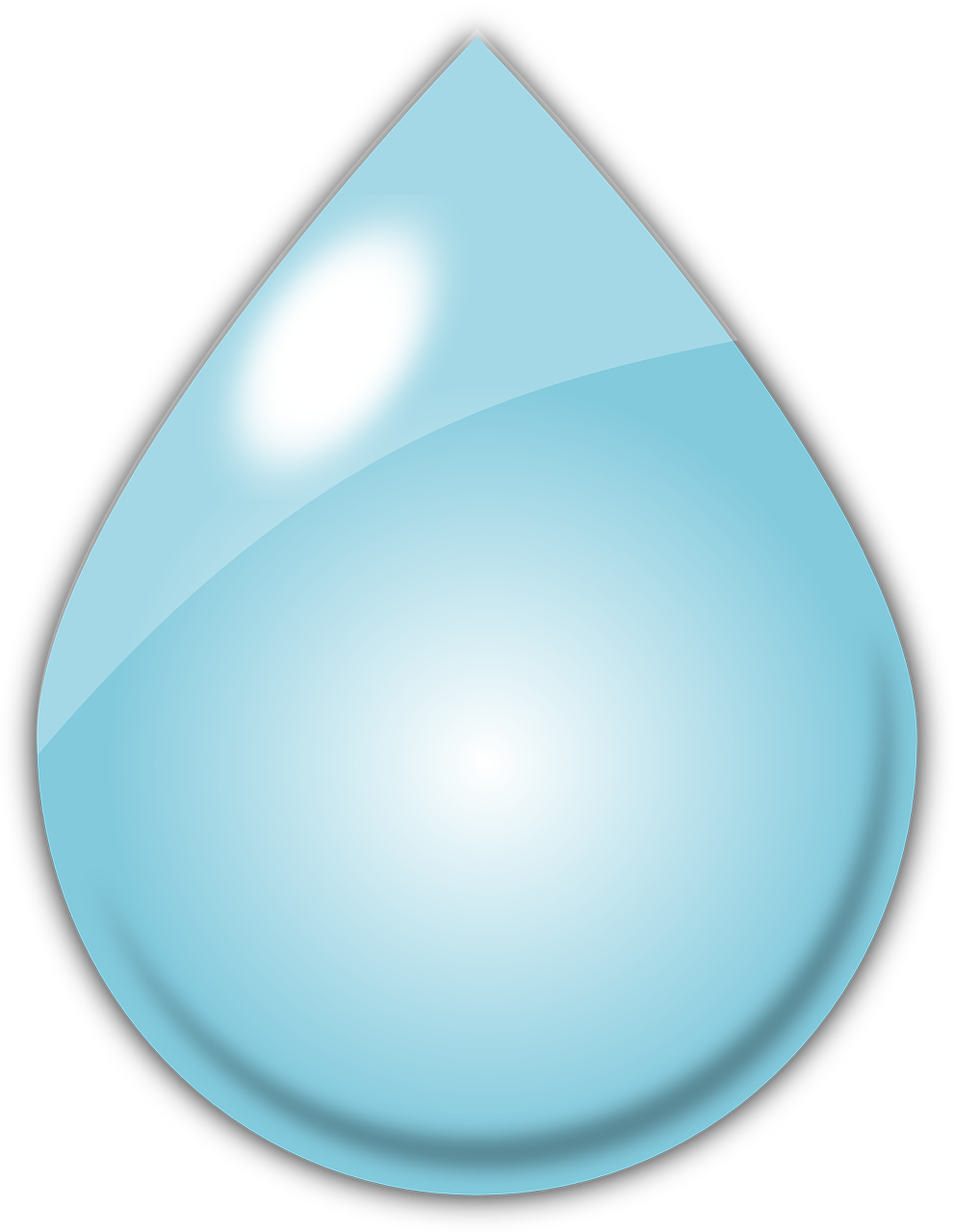 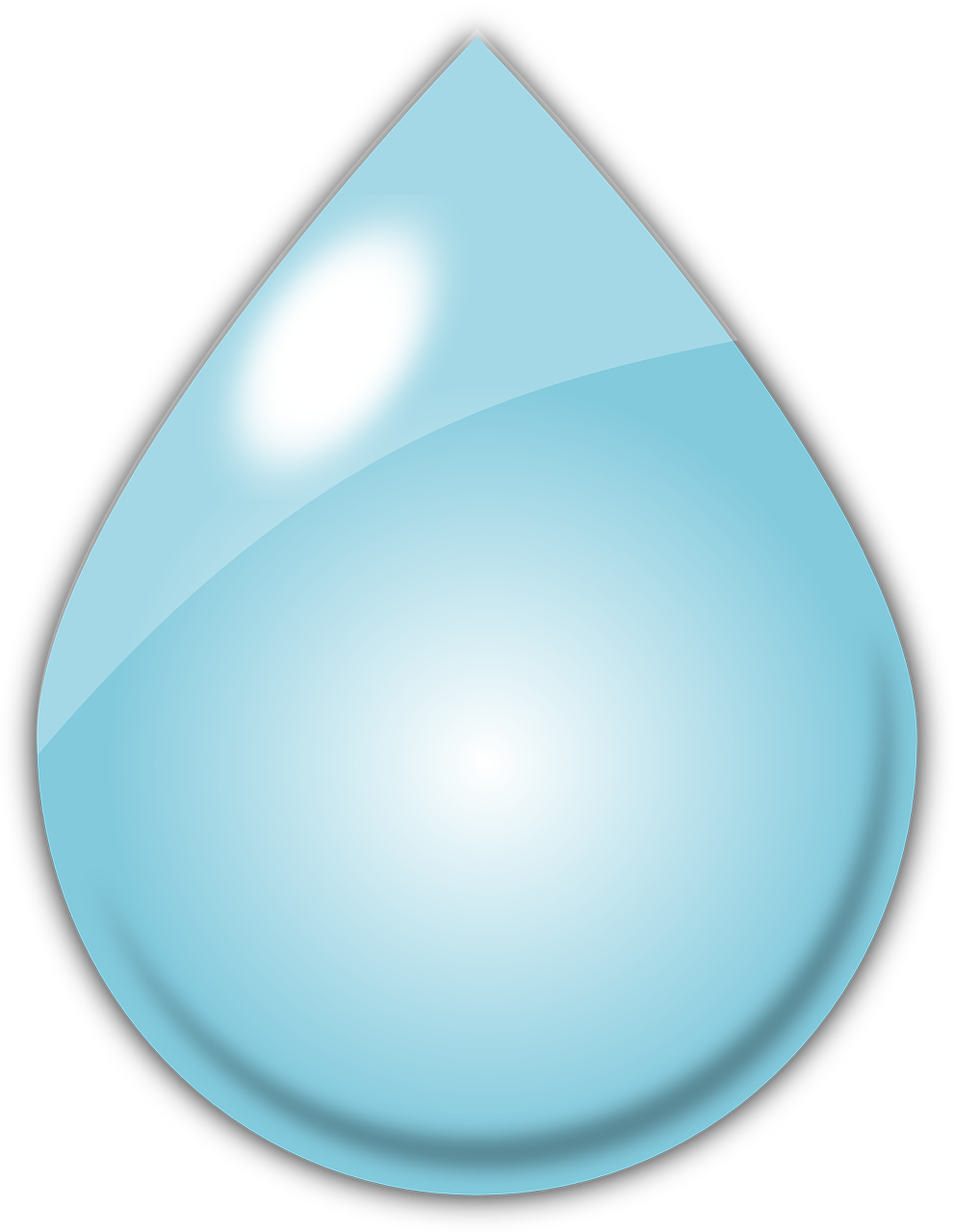 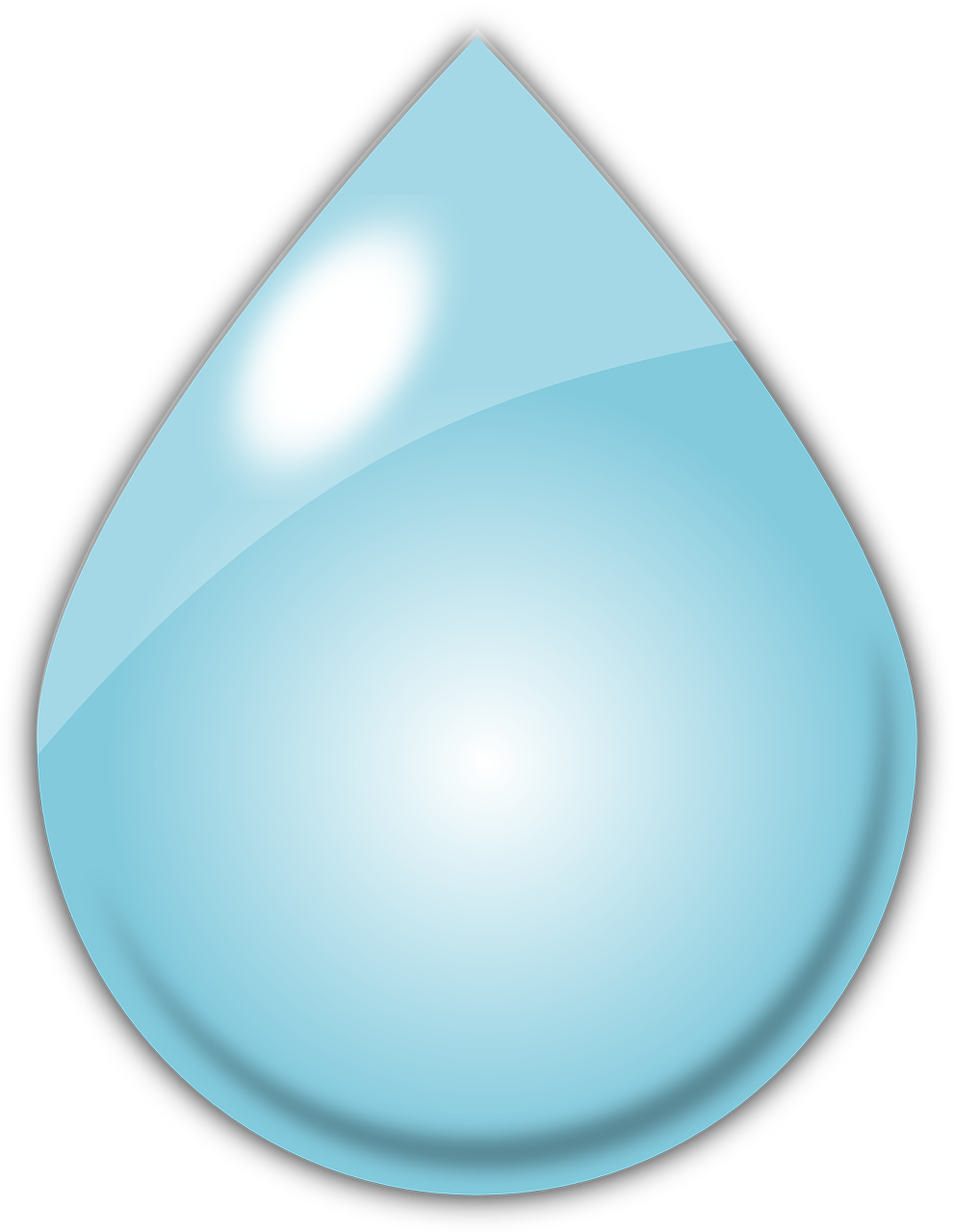 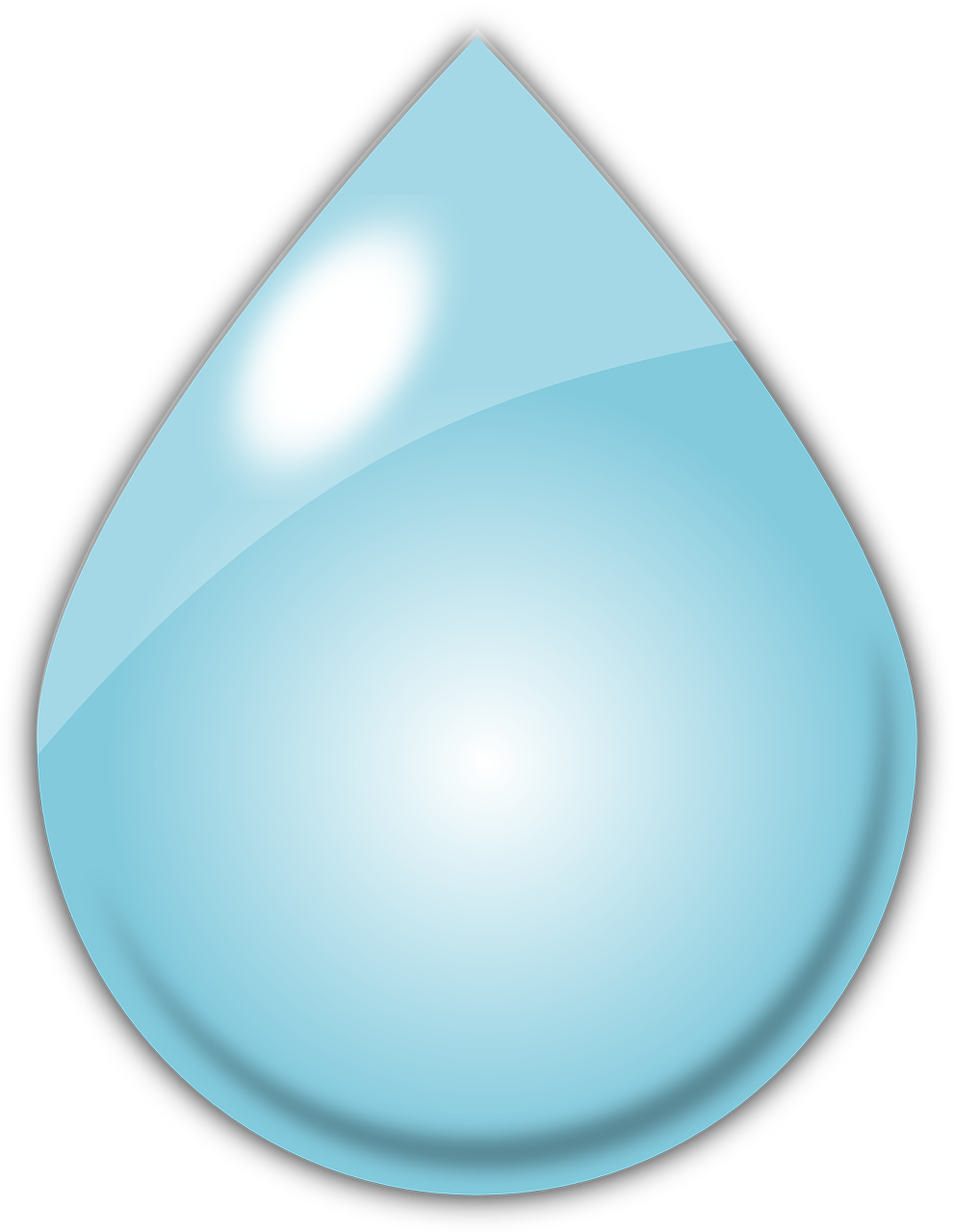 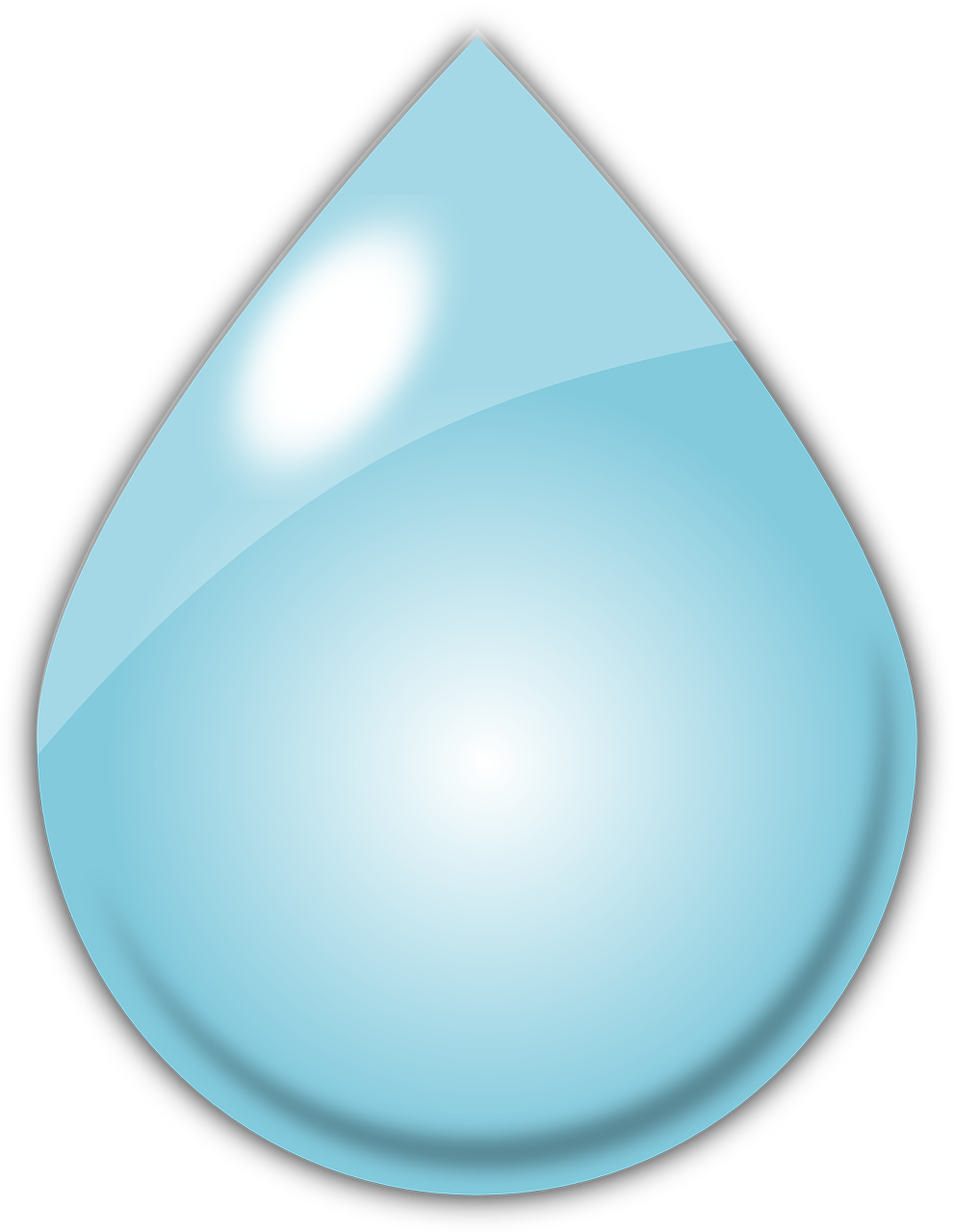 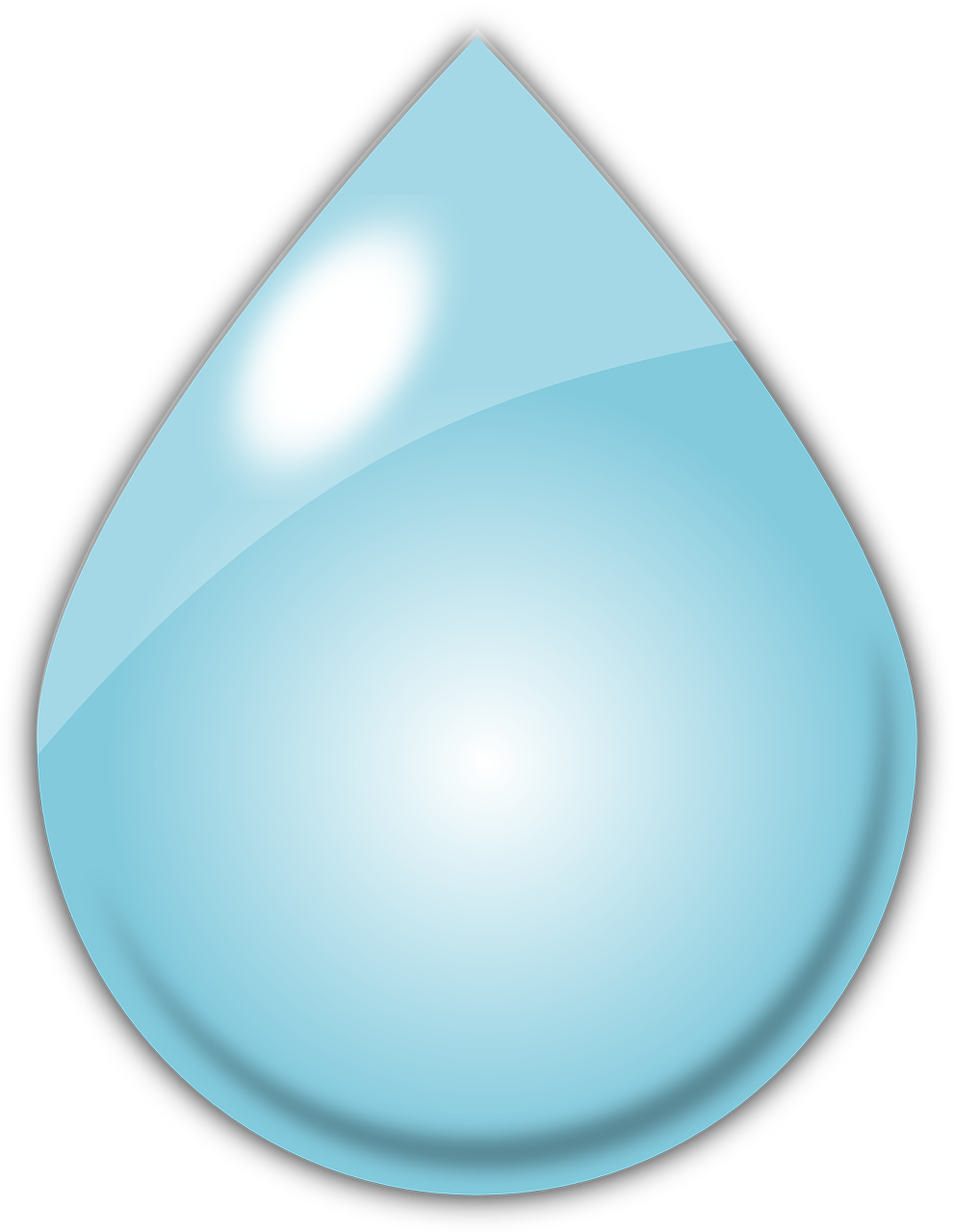 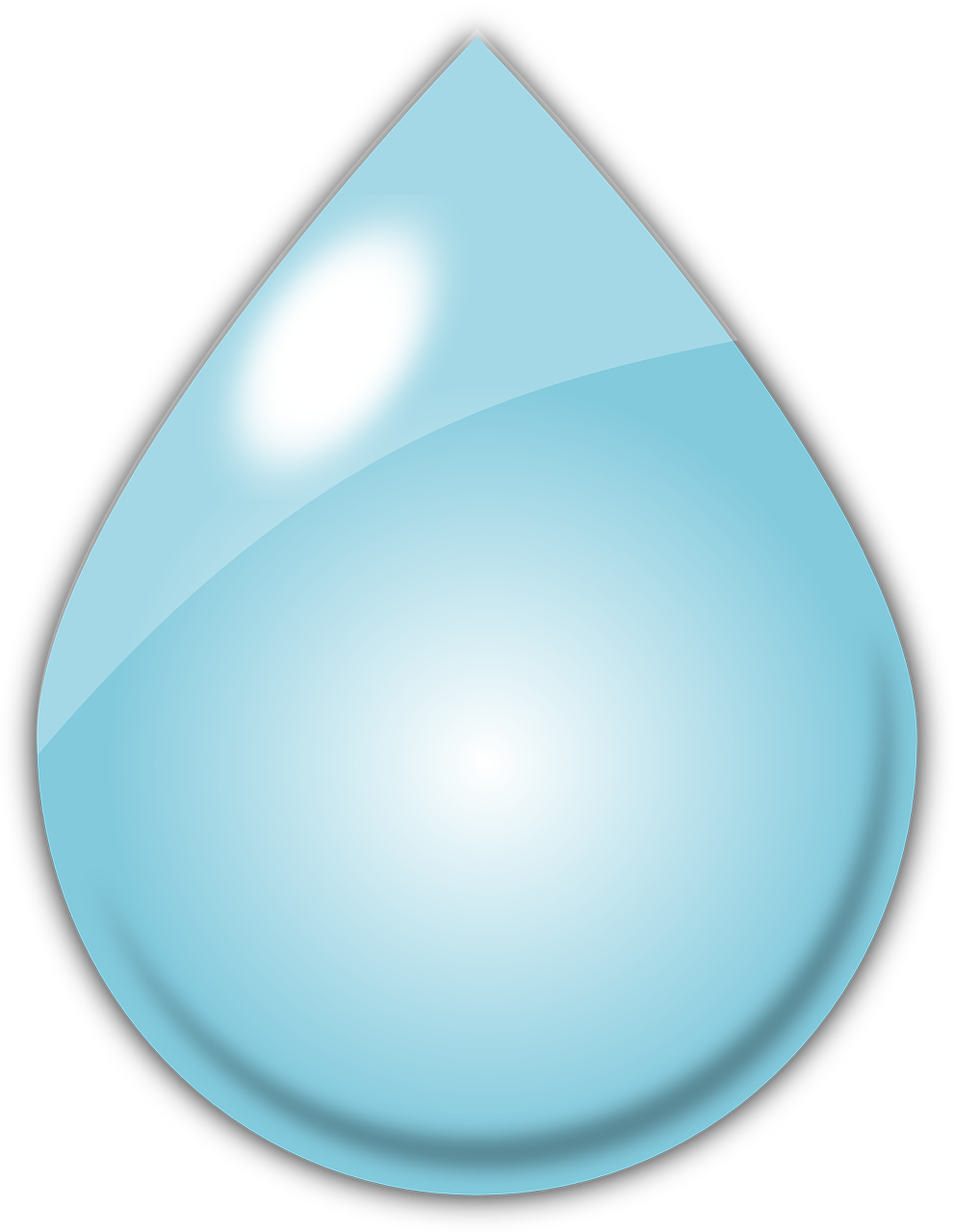 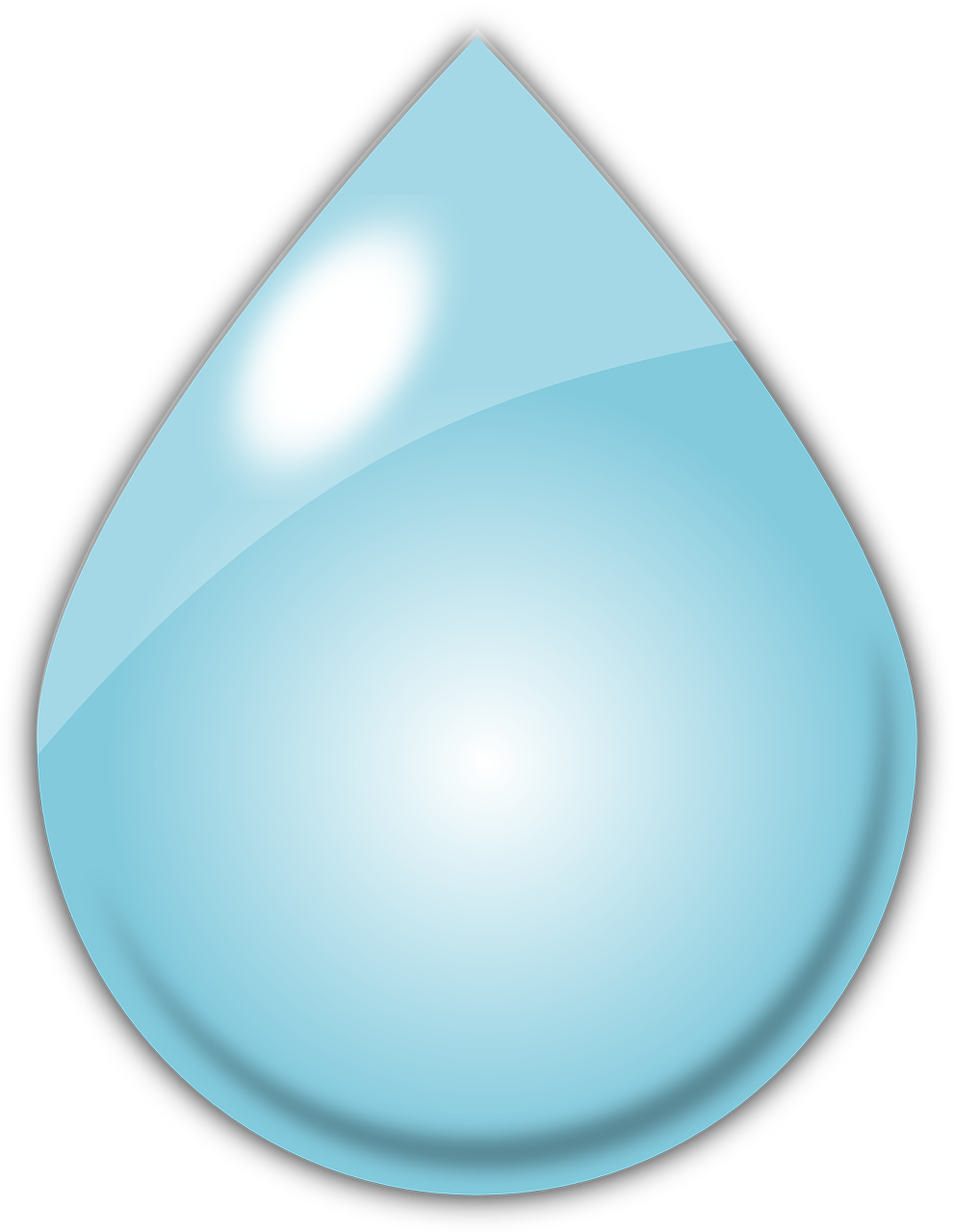 Kartoffeln: 250 l
Für die Herstellung unserer Lebensmittel wird auch viel Wasser benötigt, z.B:
Füttern von Tieren
Schlachtung

Da wir den Lebensmitteln von außen nicht ansehen, wie viel Wasser verbraucht wurde, spricht man von virtuellem Wasser
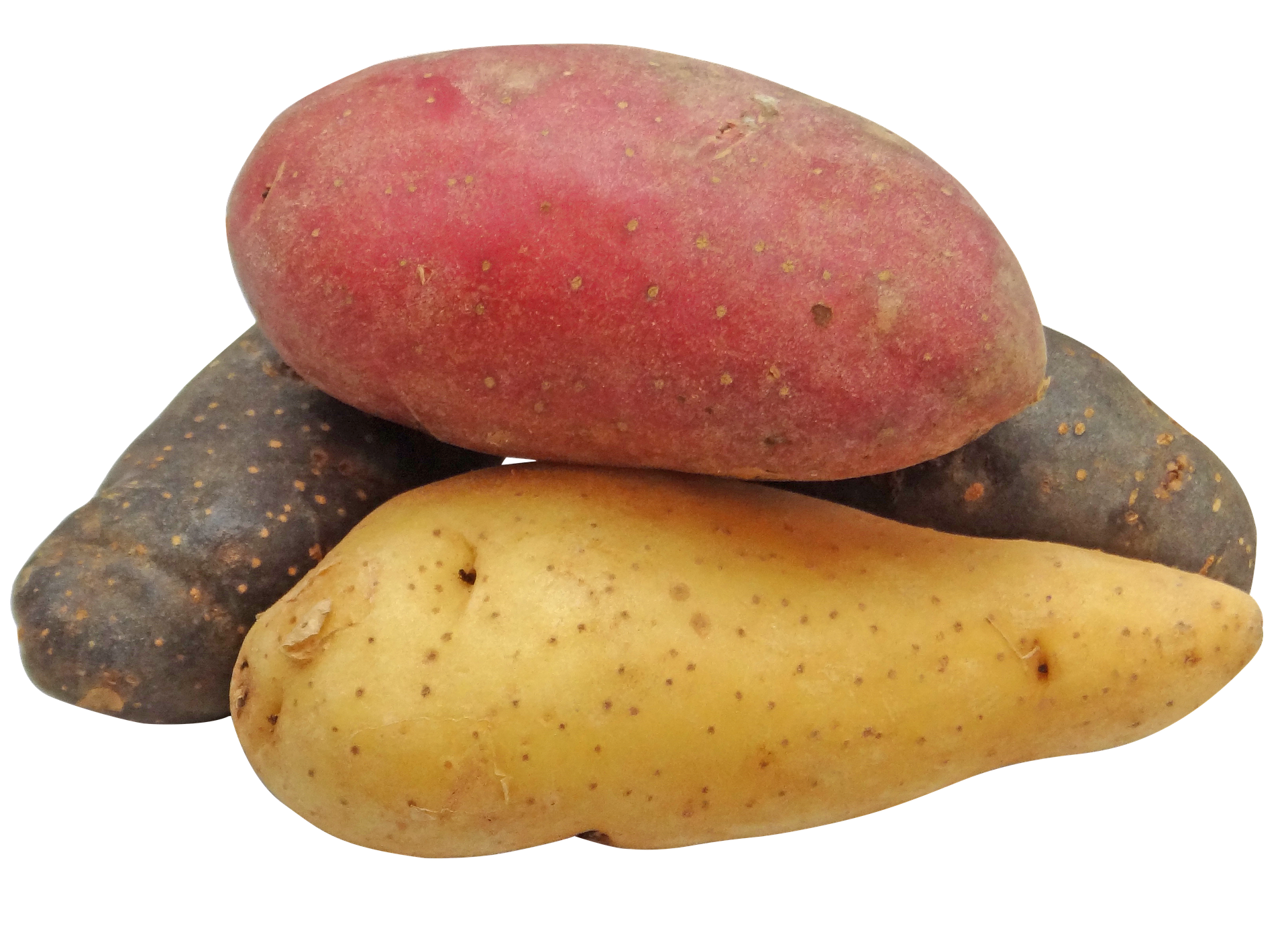 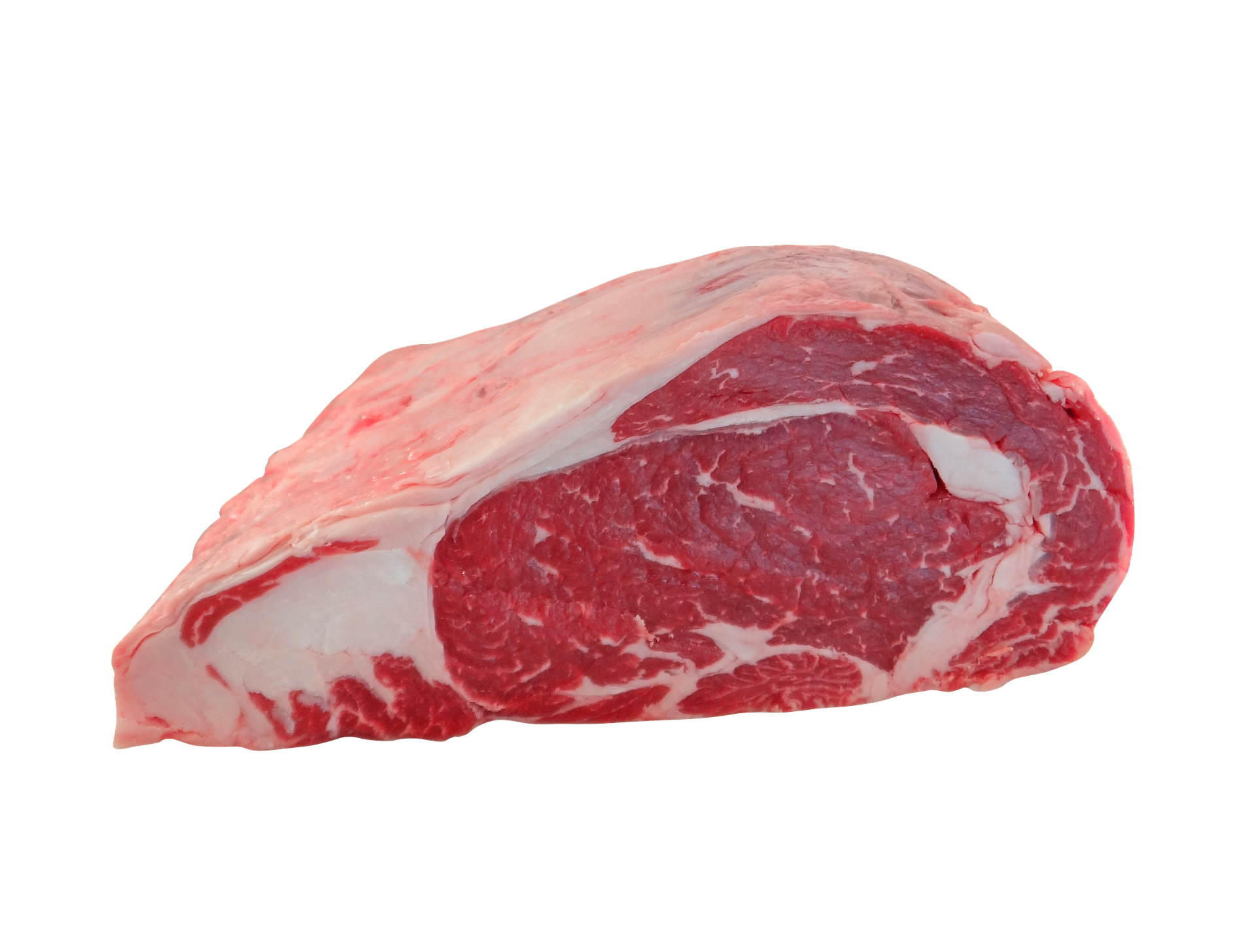 Rindfleisch: 15.500 l
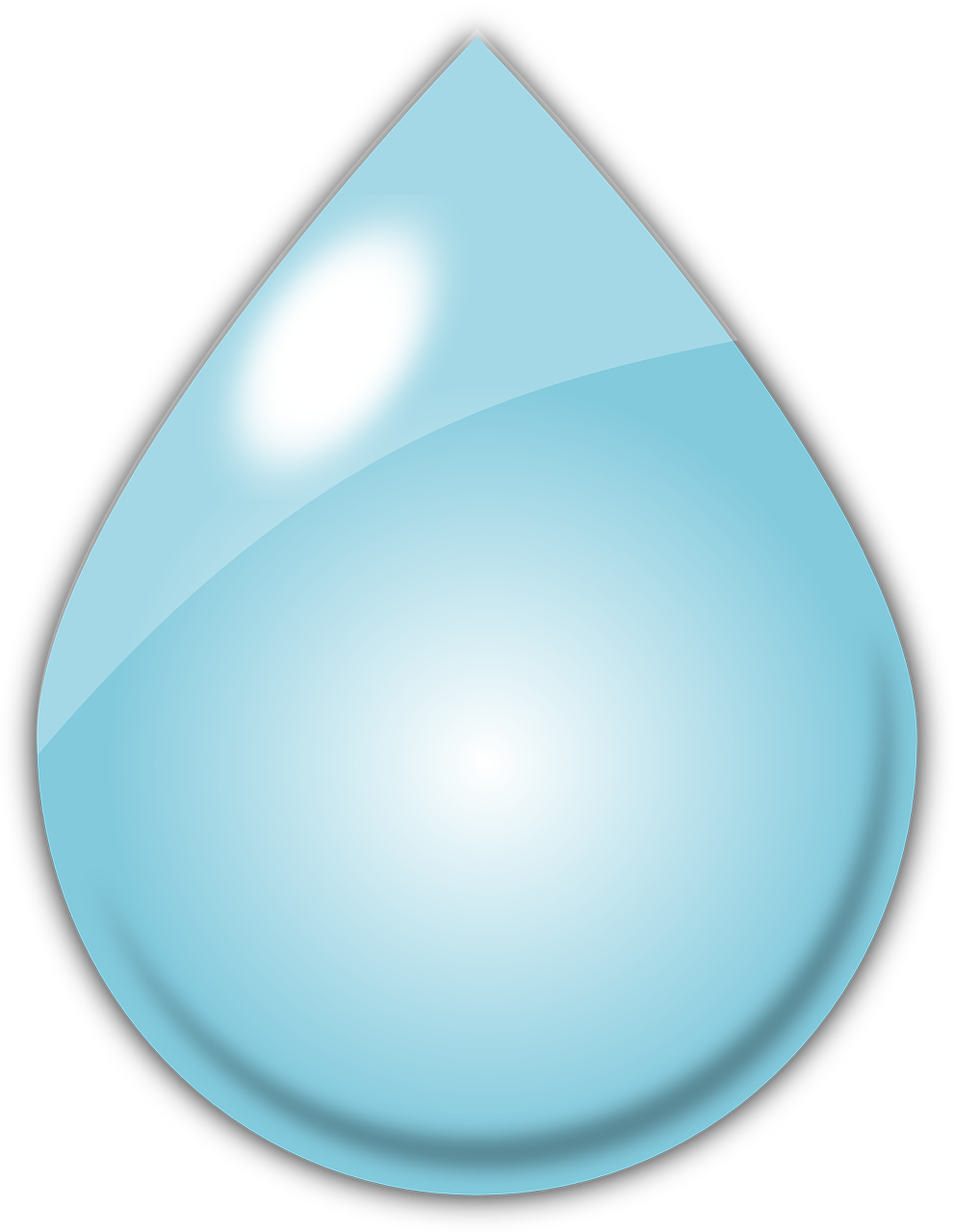 [Speaker Notes: Quelle: Umwelt im Unterricht: Globale Bevölkerungsentwicklung, Nahrungsmittelproduktion und Umweltfolgen. https://www.umwelt-im-unterricht.de/hintergrund/globale-bevoelkerungsentwicklung-nahrungsmittelproduktion-und-umweltfolgen/
Bilder kostenlos und lizenzfrei von Pixabay]
Rindfleisch, Hühnerfleisch, Schweinefleisch
CO2--Äq.
Vergleich zwischen Rindfleisch, Hühnerfleisch und Schweinefleisch
kg CO2-Äq. pro kg Fleisch
[Speaker Notes: Quelle: eigene Grafik, Zahlen basieren auf ifeu (2020): Ökologische Fußabdrücke von Lebensmitteln und Gerichten in Deutschland. https://www.ifeu.de/wp-content/uploads/Reinhardt-Gaertner-Wagner-2020-Oekologische-Fu%C3%9Fabdruecke-von-Lebensmitteln-und-Gerichten-in-Deutschland-ifeu-2020.pdf (Reinhardt-Gaertner-Wagner-2020-Oekologische-Fußabdruecke-von-Lebensmitteln-und-Gerichten-in-Deutschland-ifeu-2020)]
Ackerbau
Treibhausgase entstehen:
bei der Entstehung von landwirtschaftliche Fläche (Waldrodung) – die Nahrungsmittel für unsere Nutztiere kommt oft aus anderen Ländern

beim Anbau von Pflanzen (Produktion und Einsatz von Dünger, landwirtschaftlichen Maschinen, Bewässerung)
Insgesamt gehen jährlich knapp 10 Millionen Hektar Ackerfläche verloren – eine Fläche fast so groß wie Bayern und NRW zusammen
[Speaker Notes: Quelle: Umwelt im Unterricht: Globale Bevölkerungsentwicklung, Nahrungsmittelproduktion und Umweltfolgen. https://www.umwelt-im-unterricht.de/hintergrund/globale-bevoelkerungsentwicklung-nahrungsmittelproduktion-und-umweltfolgen/]
Wo die Treibhausgasemissionen bei der Schulverpflegung entstehen
Beitrag zum Treibhauseffekt
Landwirtschaft
Dünger
Viehfutter
Viehzucht
Ackerbau
Verarbeitung
Abfüllen
Kühlen
Verpacken
Belieferung
Schulküche
Schiff
Flugzeug
LKW
Abfälle
Kühlen
Kochen
Warmhalten
Entsorgung
Verarbeitung
Emissionen entstehen bei der Weiterverarbeitung von Lebensmitteln
In Fabriken
Metzgereien
Kaffeeröstereien
Mühlen

Verpackungen
Zum Verpacken der Lebensmittel wird Papier, Plastik, Glas, Holz, etc. verwendet
[Speaker Notes: Bild kostenlos und lizenzfrei von Pixabay]
Wo die Treibhausgasemissionen bei der Schulverpflegung entstehen
Beitrag zum Treibhauseffekt
Landwirtschaft
Dünger
Viehfutter
Viehzucht
Ackerbau
Verarbeitung
Abfüllen
Kühlen
Verpacken
Belieferung
Schulküche
Schiff
Flugzeug
LKW
Abfälle
Kühlen
Kochen
Warmhalten
Entsorgung
Belieferung
Supermarkt
Zu Hause
Feld
Fabrik
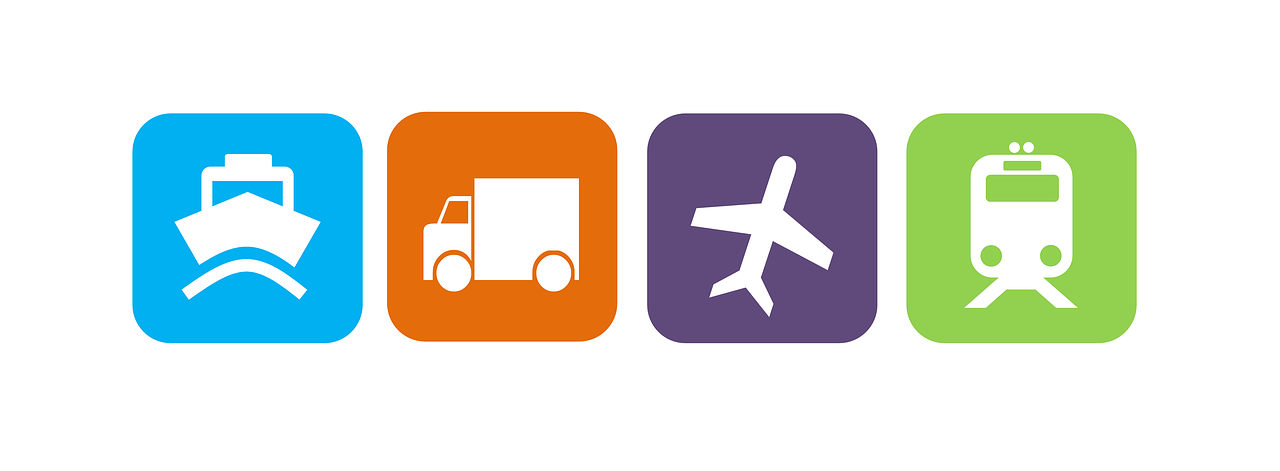 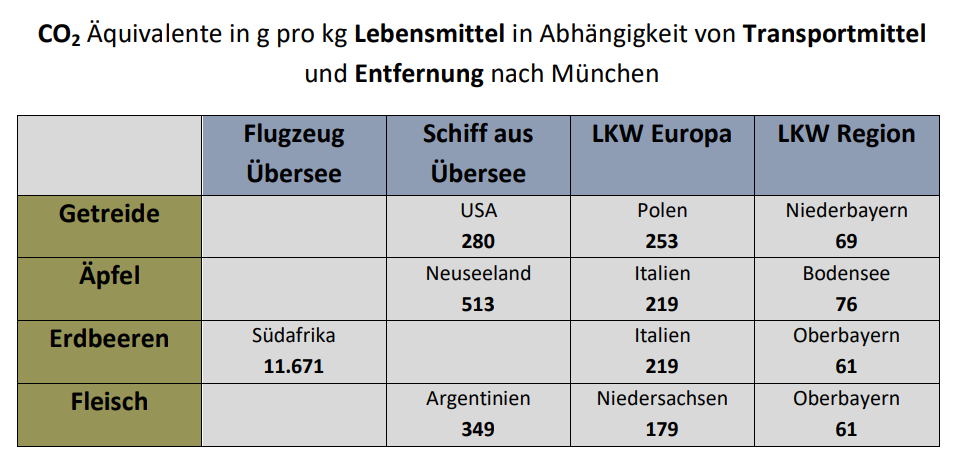 [Speaker Notes: Quelle: UBA (2015): Ein Teller voller Klima 
Bild (Icons) kostenlos und lizenzfrei von Pixabay]
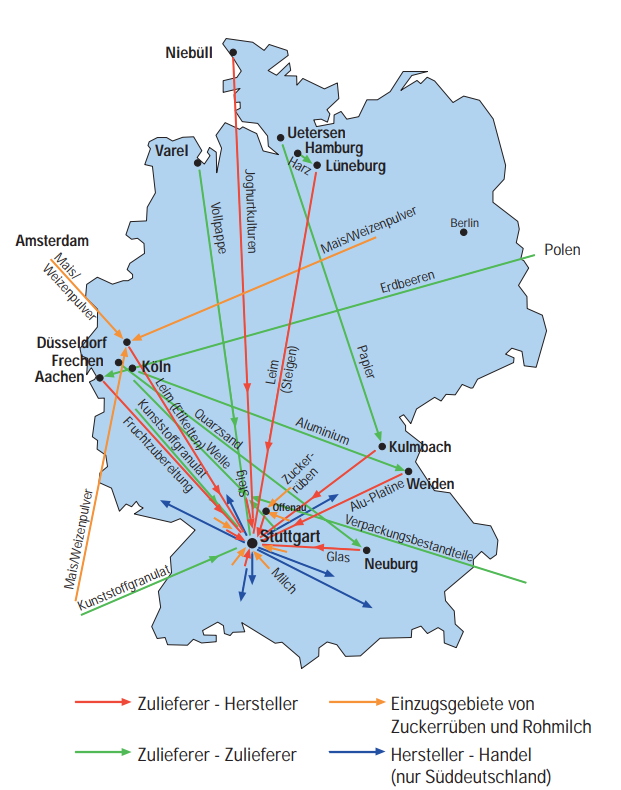 BelieferungDer Weg eines Erdbeer-Joghurts
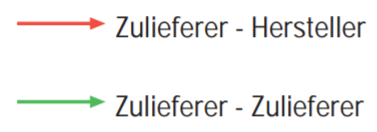 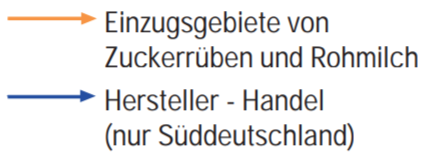 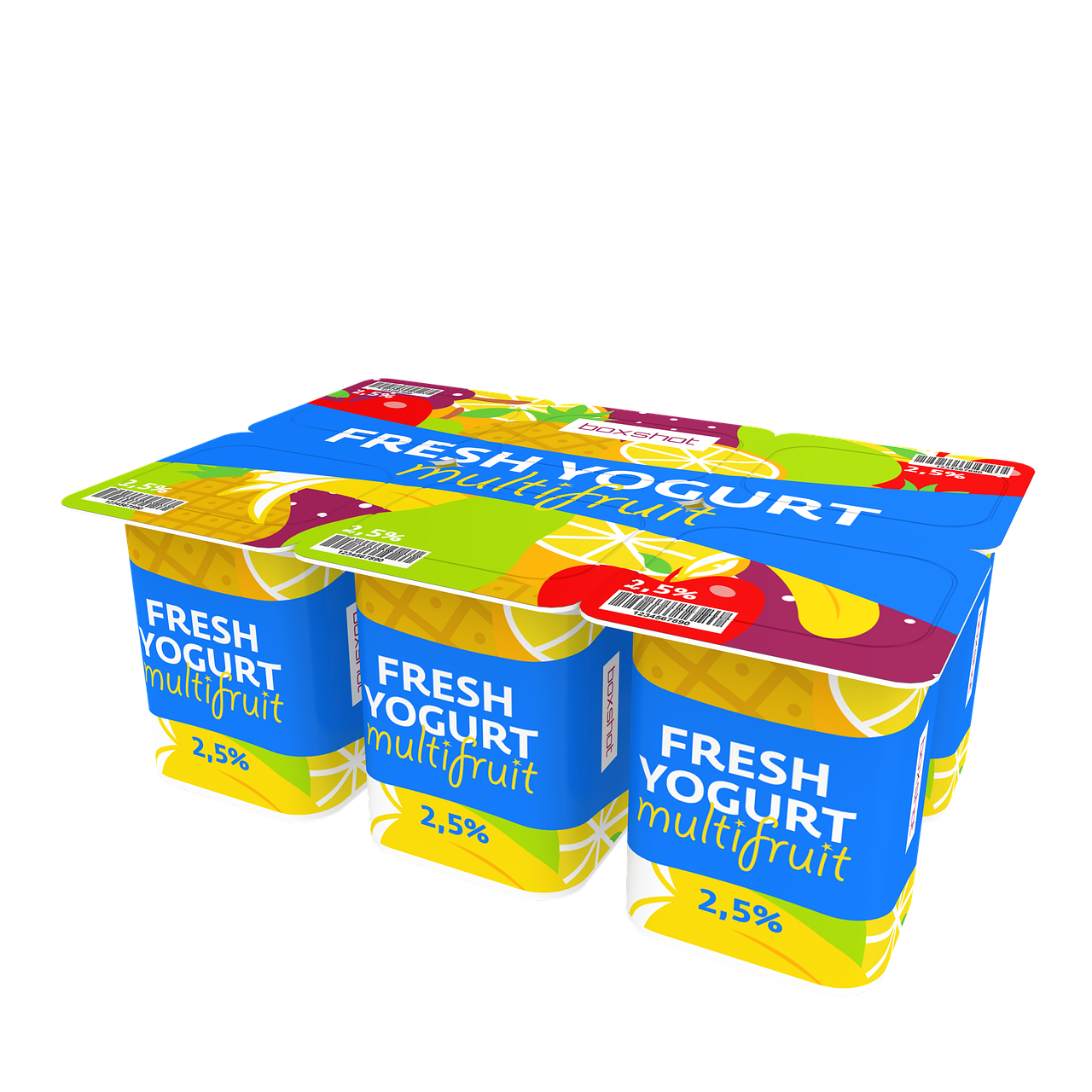 [Speaker Notes: Quelle: Wuppertal Institut/Stefanie Böge (1992): Erfassung und Bewertung von Transportvorgängen. Die produktbezogene Transportkettenanalyse. http://www.stefanie-boege.de/texte/joghurt.pdf
Bild kostenlos und lizenzfrei von Pixabay]
Wo die Treibhausgasemissionen bei der Schulverpflegung entstehen
Beitrag zum Treibhauseffekt
Landwirtschaft
Dünger
Viehfutter
Viehzucht
Ackerbau
Verarbeitung
Abfüllen
Kühlen
Verpacken
Belieferung
Schulküche
Schiff
Flugzeug
LKW
Abfälle
Kühlen
Kochen
Warmhalten
Entsorgung
Schulküche
Energieverbrauch bei der Nutzung von:
Herd
Backofen
Kühlschrank
Gefrierschrank
Spülmaschine
Beleuchtung
Warmhalteplatten
Küchenmaschinen
...
[Speaker Notes: Bild kostenlos und lizenzfrei von Pixabay]
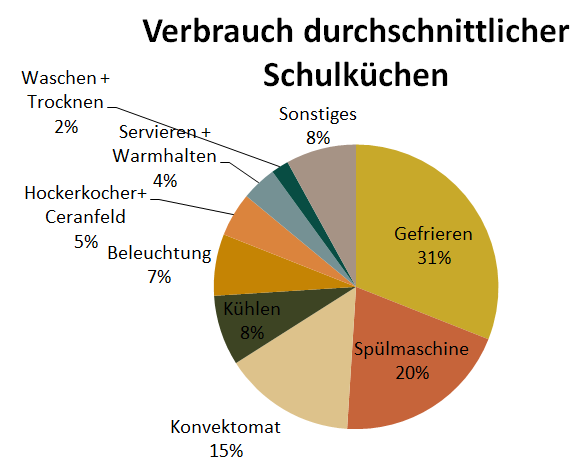 [Speaker Notes: Quelle: IZT, WI et al. (2019): KEEKS-Broschüre. Maßnahmen für eine klimaschonende Schulküche]
Wo die Treibhausgasemissionen bei der Schulverpflegung entstehen
Beitrag zum Treibhauseffekt
Landwirtschaft
Dünger
Viehfutter
Viehzucht
Ackerbau
Verarbeitung
Abfüllen
Kühlen
Verpacken
Belieferung
Schulküche
Schiff
Flugzeug
LKW
Abfälle
Kühlen
Kochen
Warmhalten
Entsorgung
Abfälle
Allein in Deutschland werden pro Person im Durchschnitt jährlich 82 Kilogramm Lebensmittel in den Müll geworfen

Dadurch gehen alle eingesetzten Ressourcen, wie Energie, Wasser, Ackerboden und Dünger verloren

Eine Untersuchung in Schulen hat gezeigt, dass im Durchschnitt ca. 50g vermeidbare Lebensmittelabfälle pro Menüportion anfallen 
ein Achtel bis ein Fünftel wird pro Gericht weggeworfen
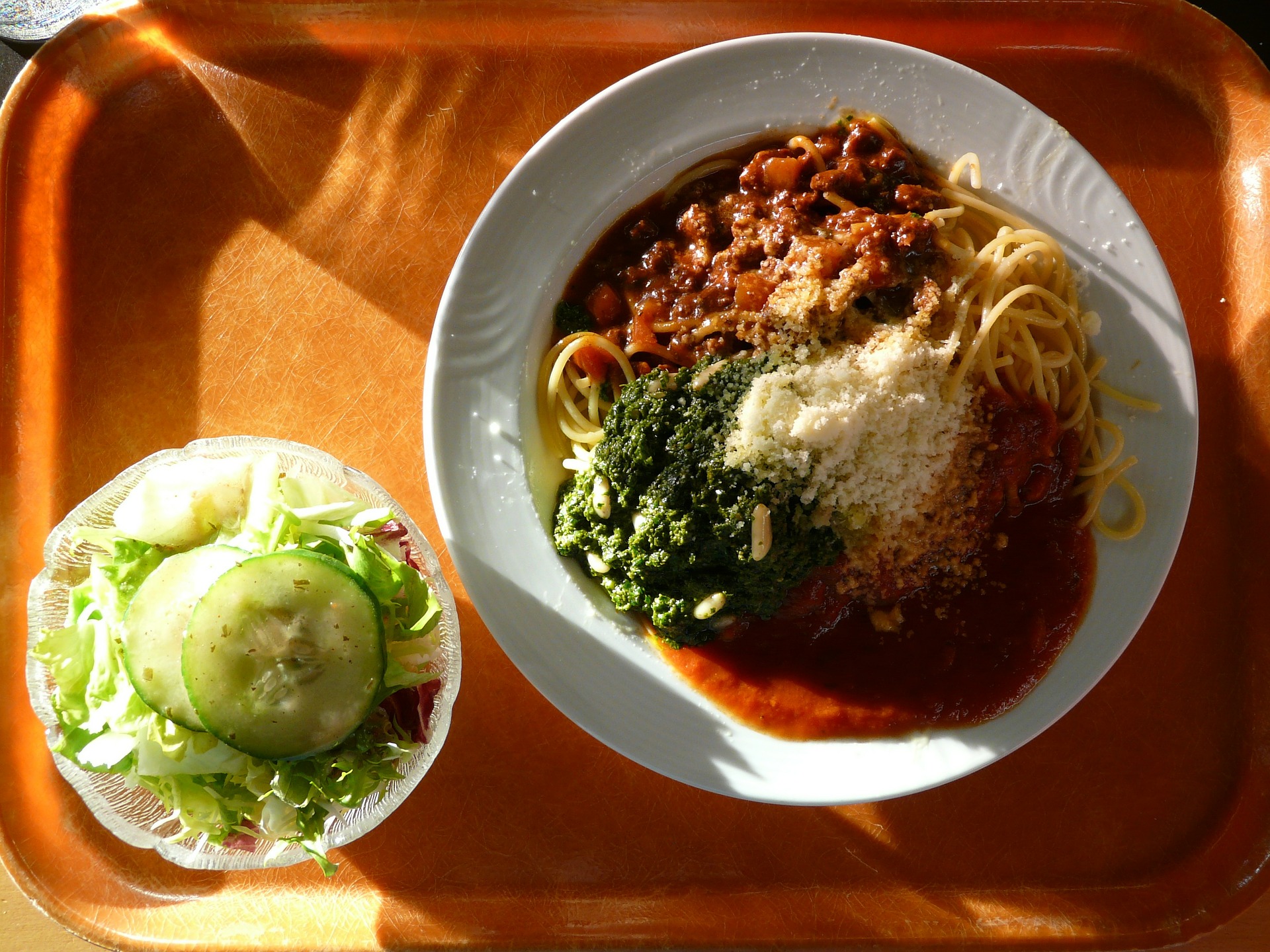 [Speaker Notes: Quelle (50g): IZT, WI et al. (2019): KEEKS-Broschüre. Maßnahmen für eine klimaschonende Schulküche
Bilder kostenlos und lizenzfrei von Pixabay

Quelle zu 82 kg: https://www.umwelt-im-unterricht.de/hintergrund/globale-bevoelkerungsentwicklung-nahrungsmittelproduktion-und-umweltfolgen/]
Wo werden Lebensmittel verschwendet?
Herstellung
Nebenprodukte, wie Knochen
Beschädigte Produkte
Überproduktion
Groß- und Einzelhandel
Ware sieht nicht gut genug aus
Verpackungsmängel
Zu viel bestellt
Mensa
Essensreste
Schwierigkeiten bei der Planung der Nachfrage
Essen schmeckt den Schülern nicht
Haushalte
Zu viel eingekauft
Schlechte Lagerung
Abgelaufenes Mindesthalt-barkeitsdatum
[Speaker Notes: Quelle: Europäische Umweltagentur (2015): Was sind die Quellen der Lebensmittelverschwendung in Europa?
https://www.eea.europa.eu/de/pressroom/infografiken/welches-sind-die-quellen-der/view]
Wo die Treibhausgasemissionen bei der Schulverpflegung entstehen
Beitrag zum Treibhauseffekt
Landwirtschaft
Dünger
Viehfutter
Viehzucht
Ackerbau
Verarbeitung
Abfüllen
Kühlen
Verpacken
Belieferung
Schulküche
Schiff
Flugzeug
LKW
Abfälle
Kühlen
Kochen
Warmhalten
Entsorgung
Speiseplan in unserer Mensa – wie viel CO2 und Methan steckt im Essen?
Wie wirkt sich Essen auf die Umwelt aus?		
Vom Feld auf den Teller – den Emissionen auf der Spur	
Wie die CO2-Bilanz verbessert werden kann
Wie die CO2-Bilanz verbessert werden kann
CO2--Äq.
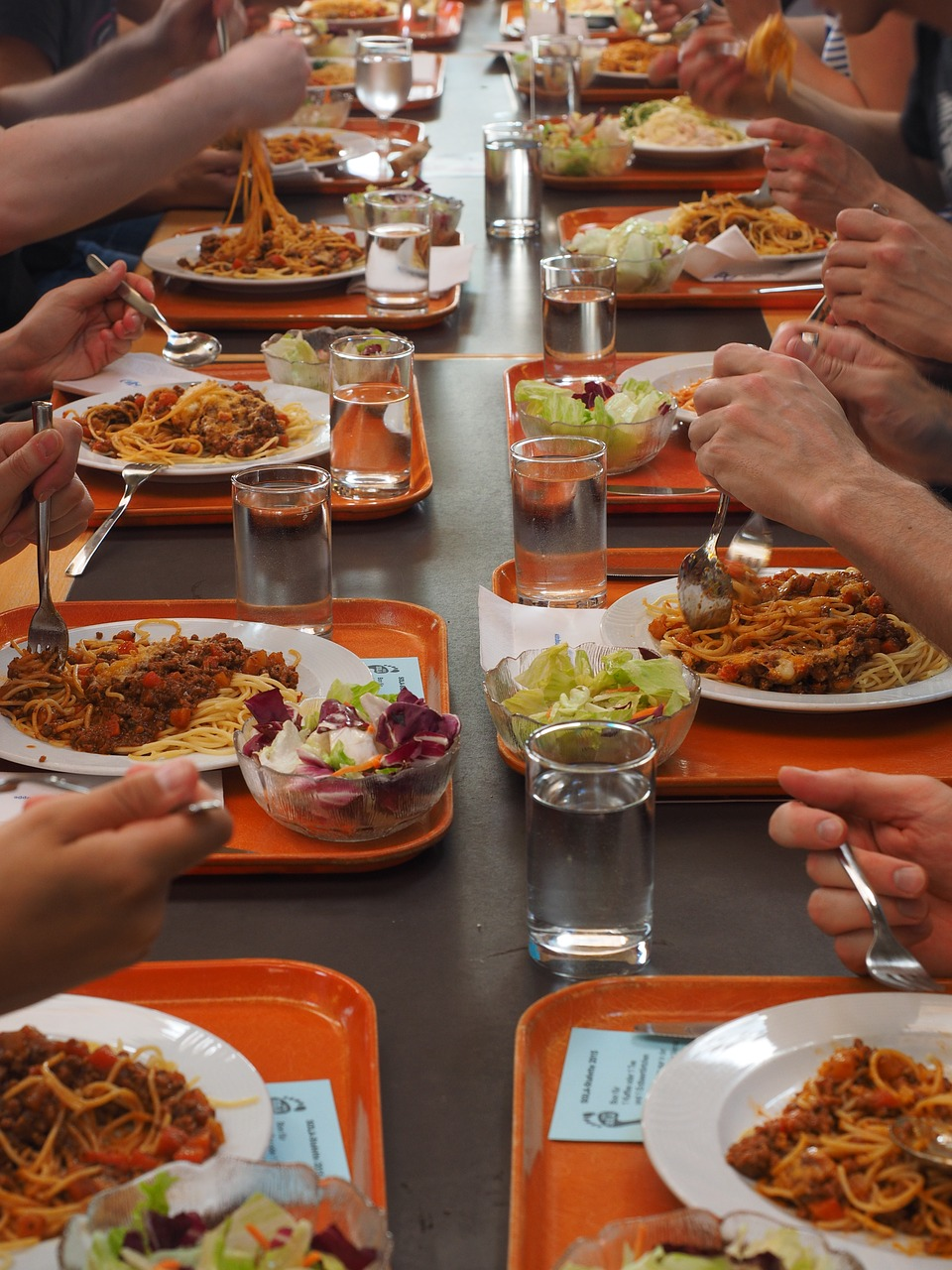 CO2--Äq.
CO2--Äq.
CO2--Äq.
CO2--Äq.
[Speaker Notes: Bild kostenlos und lizenzfrei von Pixabay]
Strategie 1: Weniger Fleisch
3 – 5x
2x
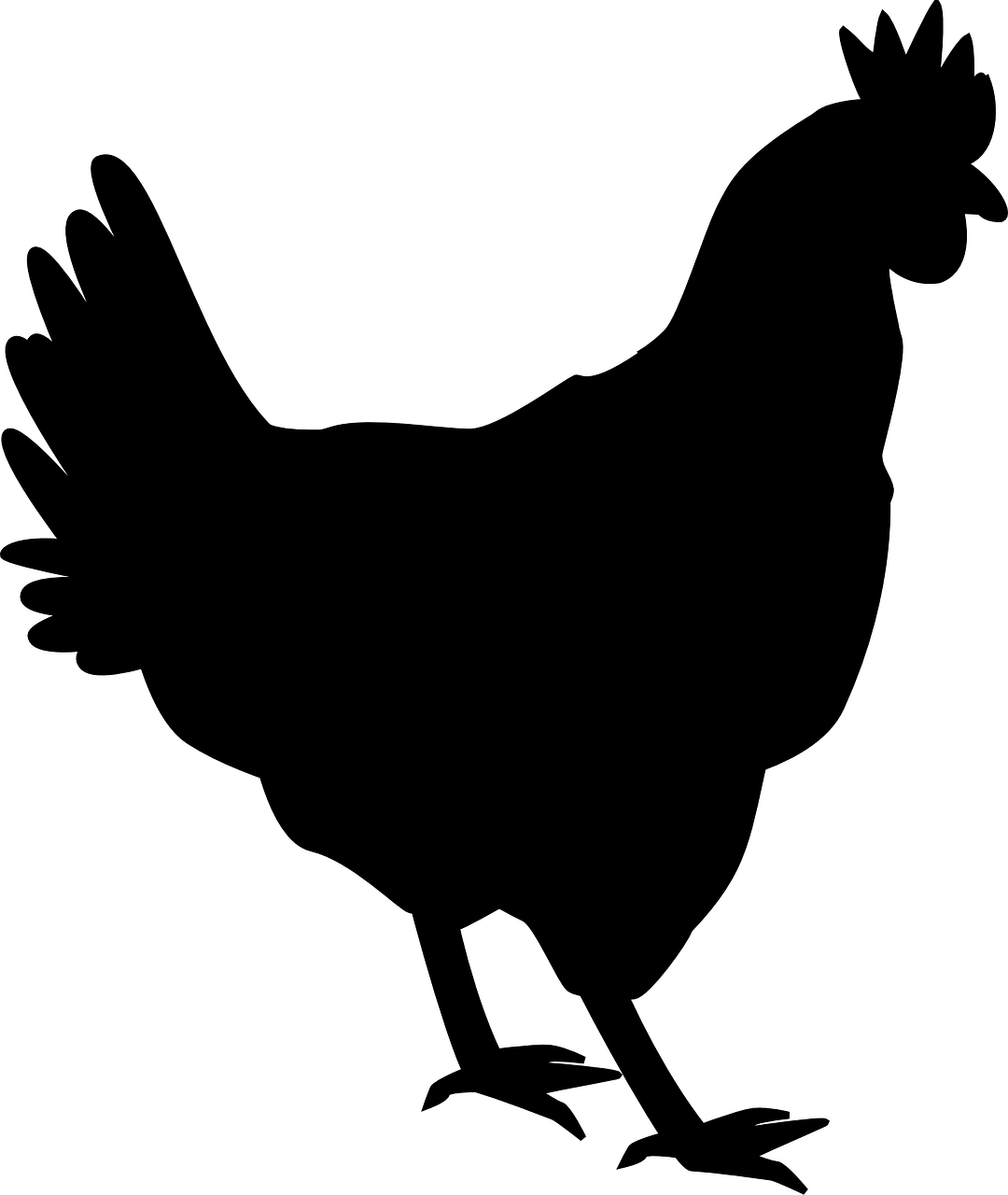 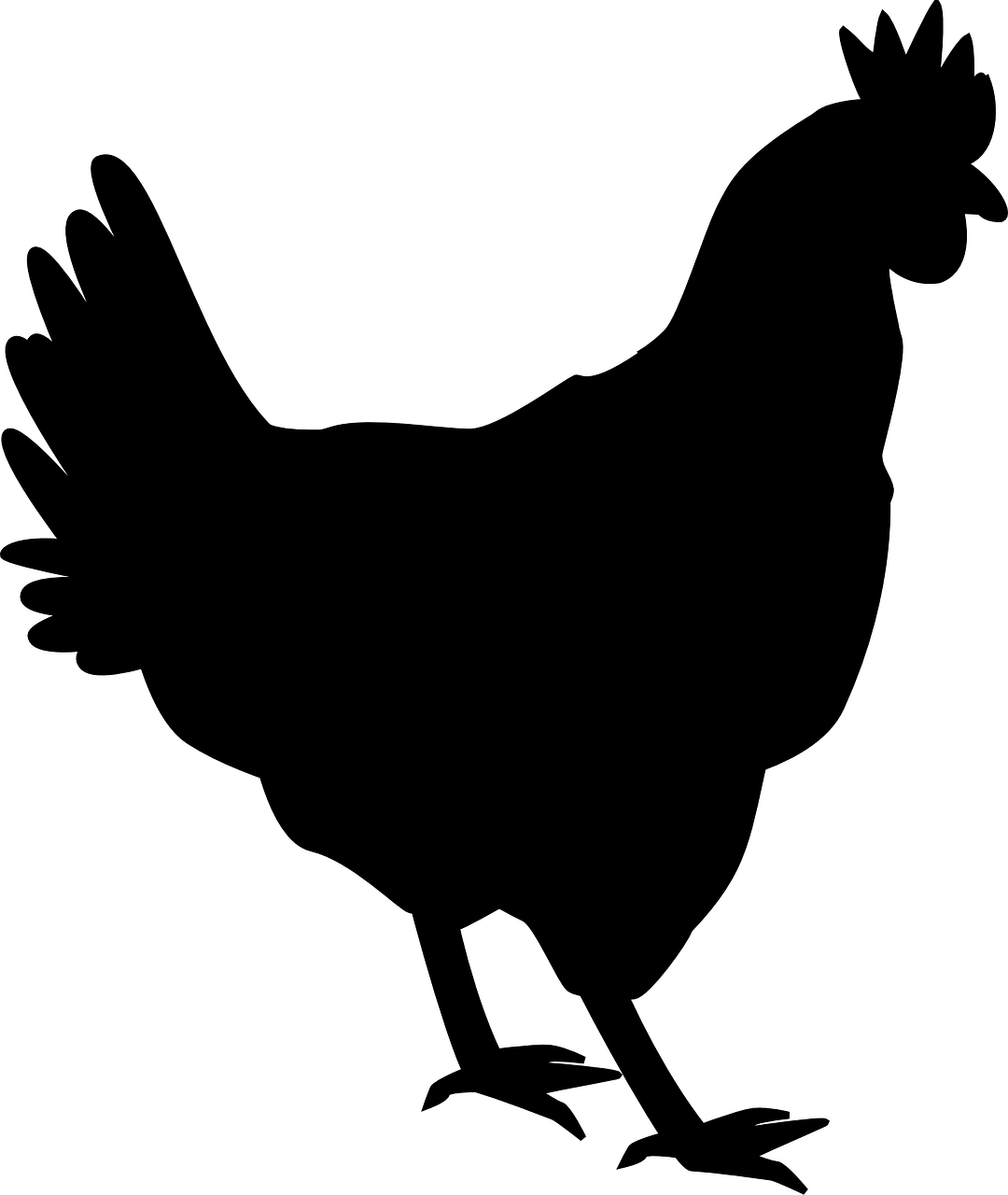 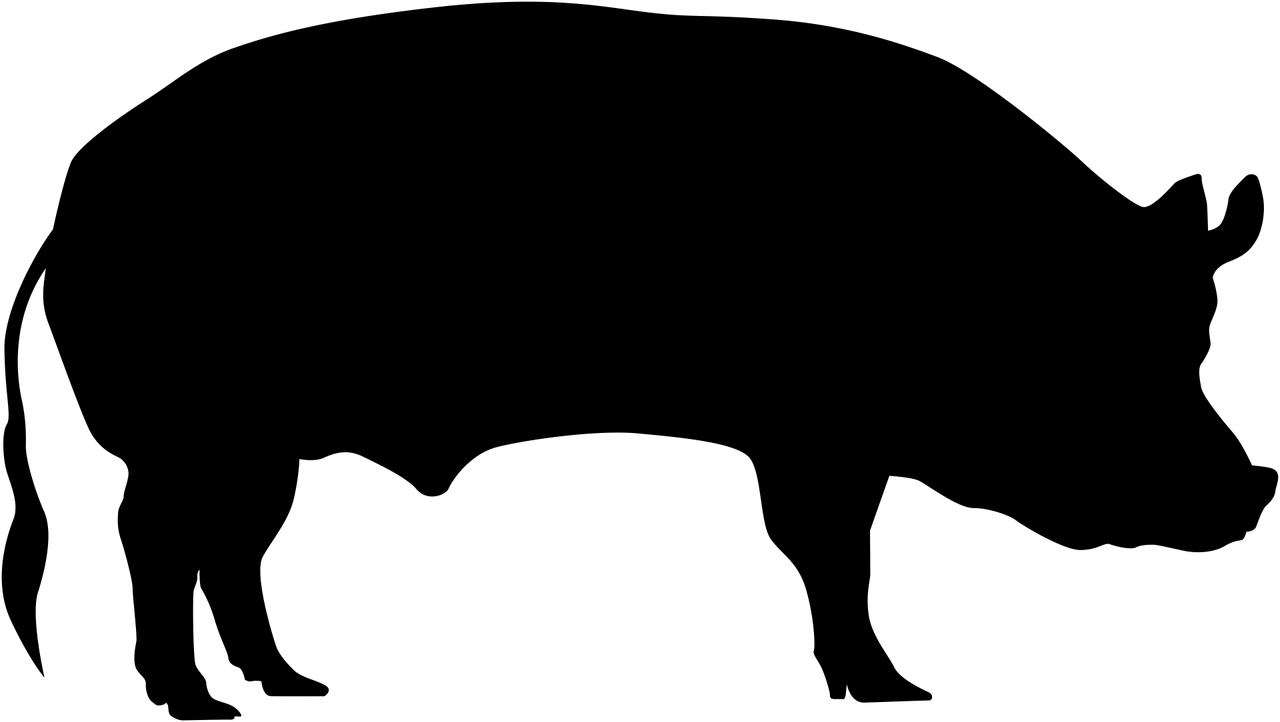 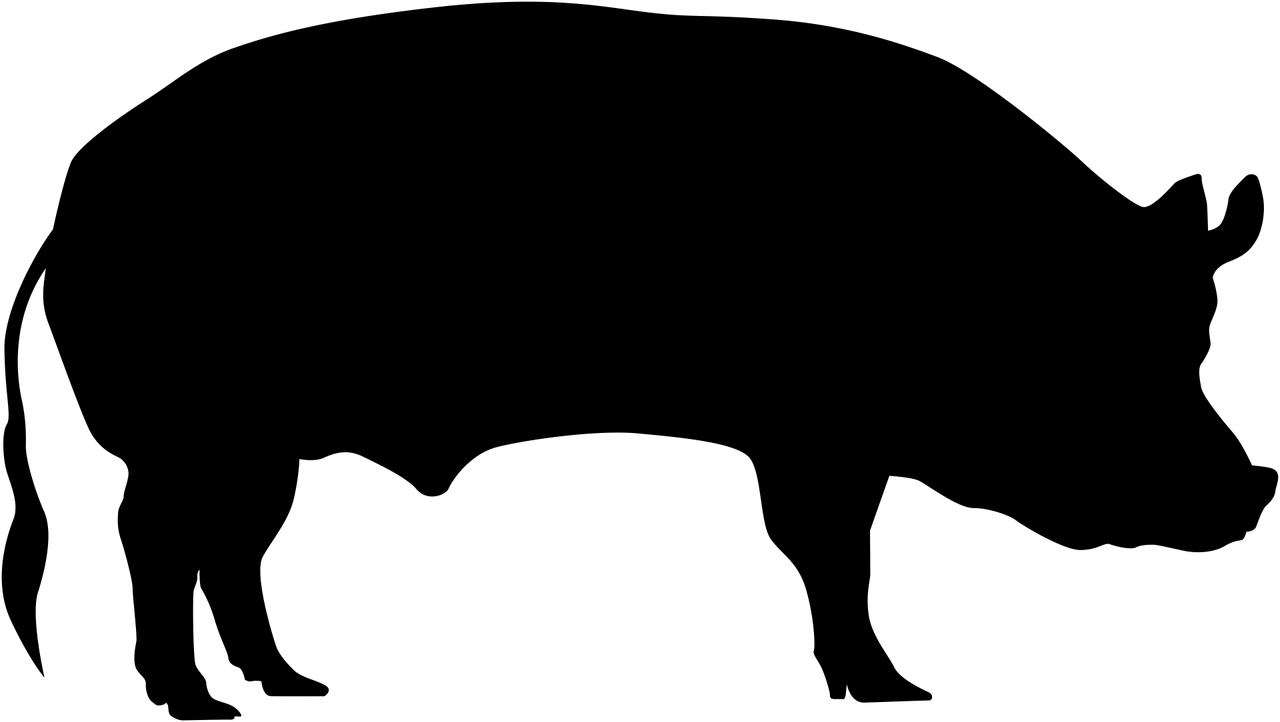 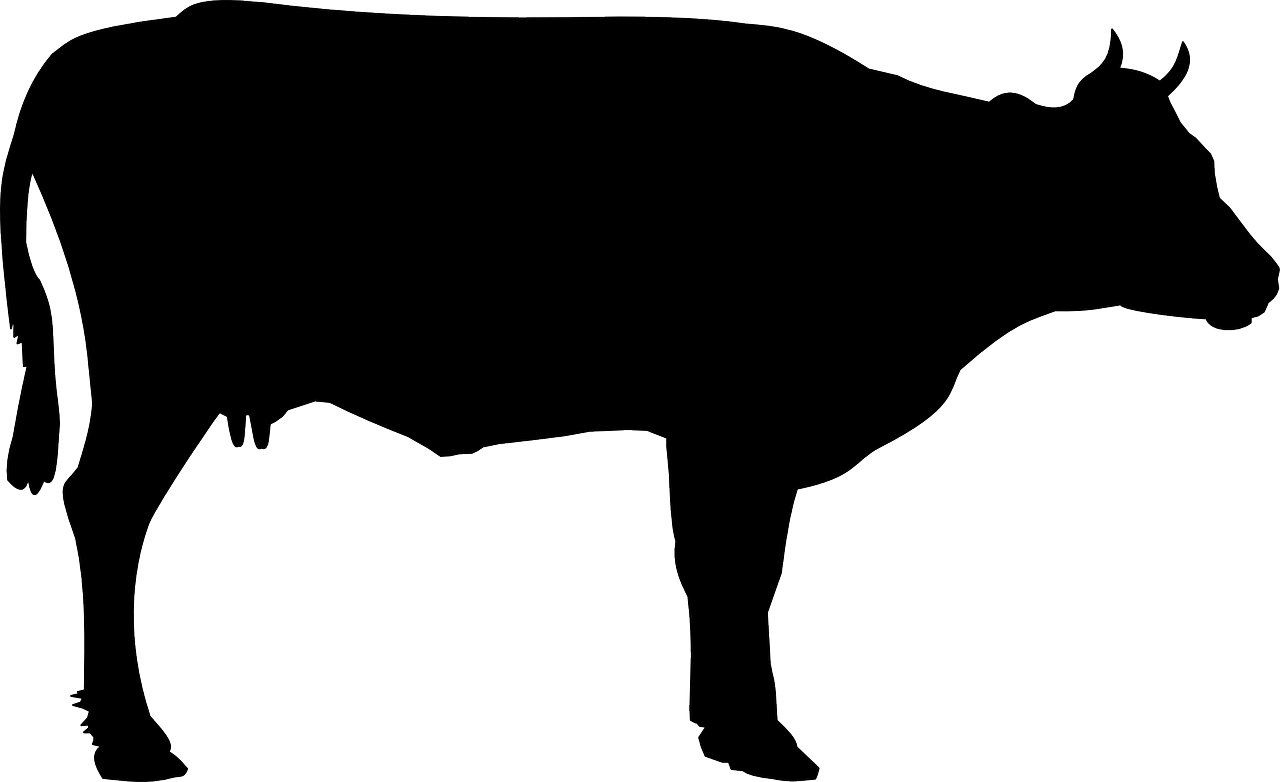 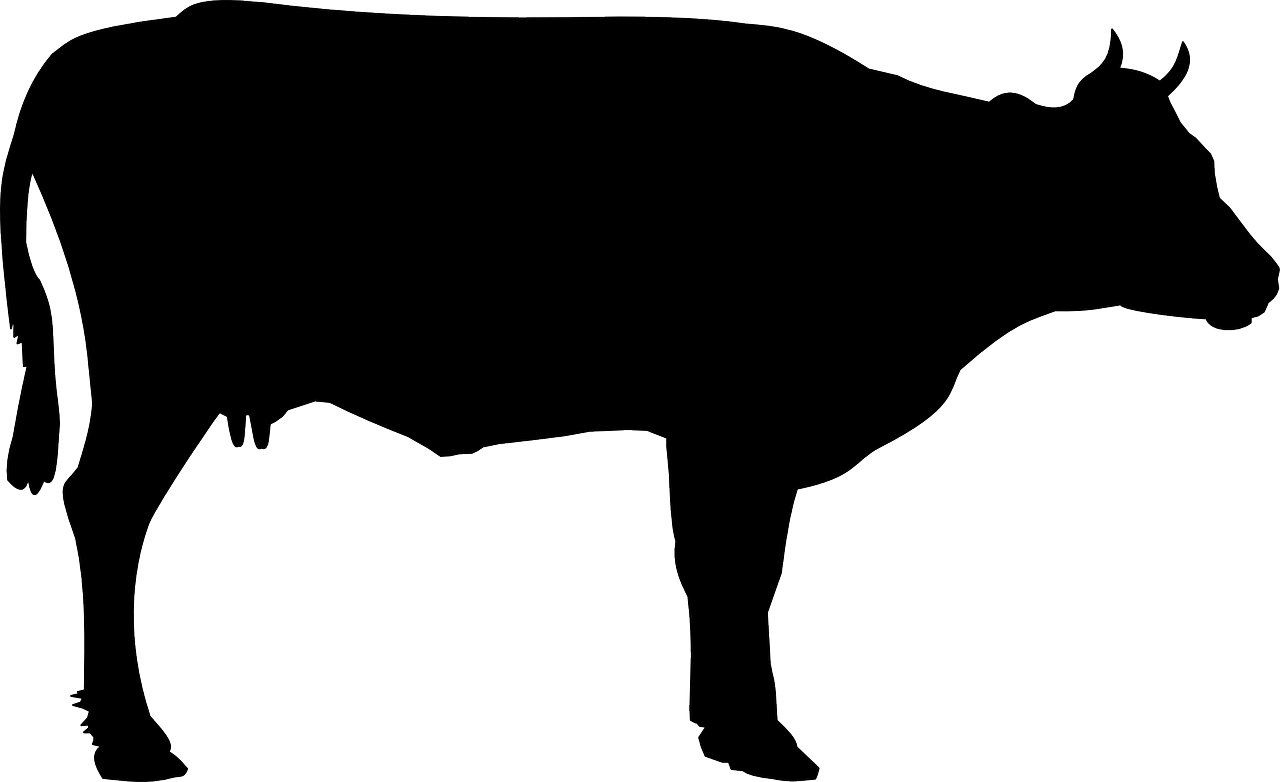 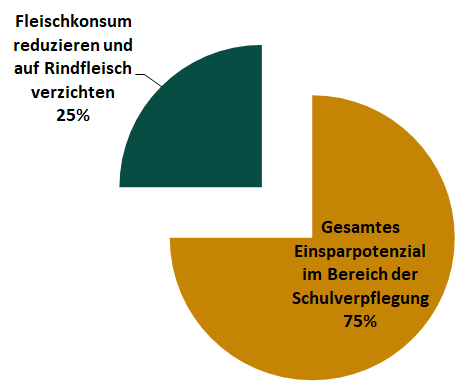 Einsparung von ca. 77.000 t CO2  pro Jahr in Deutschland (wenn alle Schulküchen in Deutschland diese Maßnahmen umsetzen würden)
[Speaker Notes: Bilder kostenlos und lizenzfrei von Pixabay.
Quelle: IZT, WI et al (2019): Klima- und energieeffiziente Küche in Schulen. KEEKS-Fortbildungsmanual für Praktizierende und Lernende in der Schulküche]
Strategie 2: Weniger Milchprodukte
Hoher Fettanteil
Niedriger Fettanteil
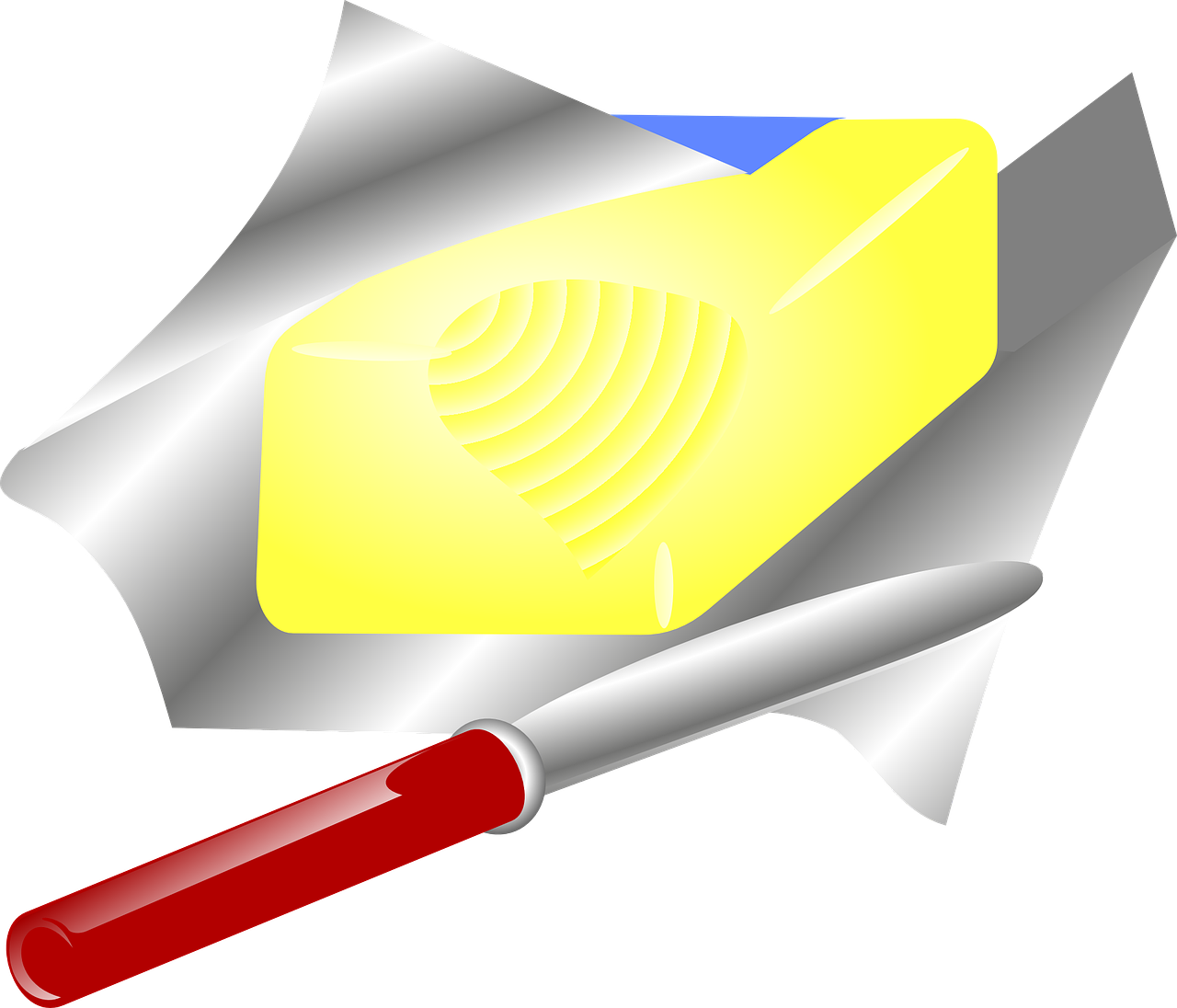 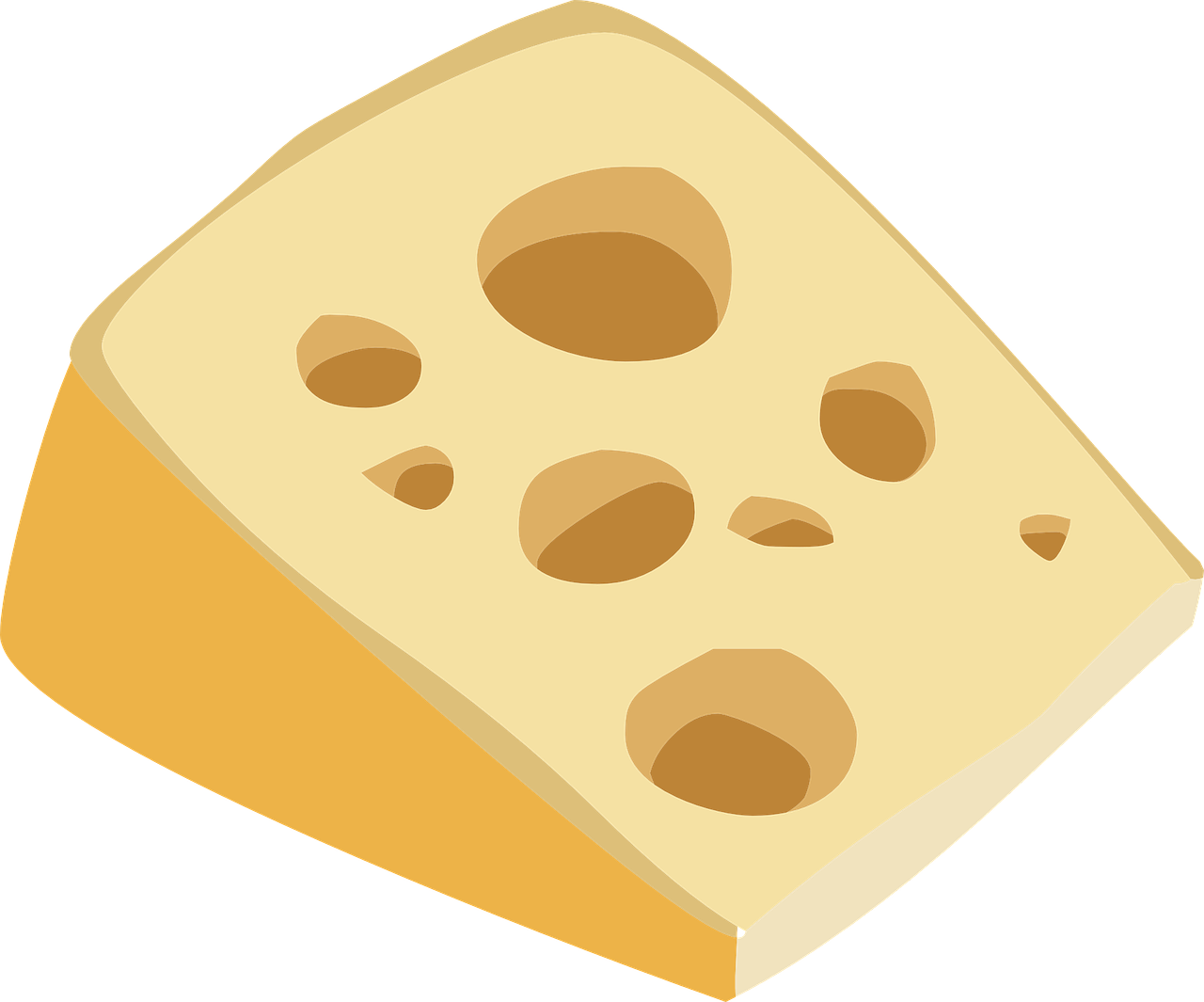 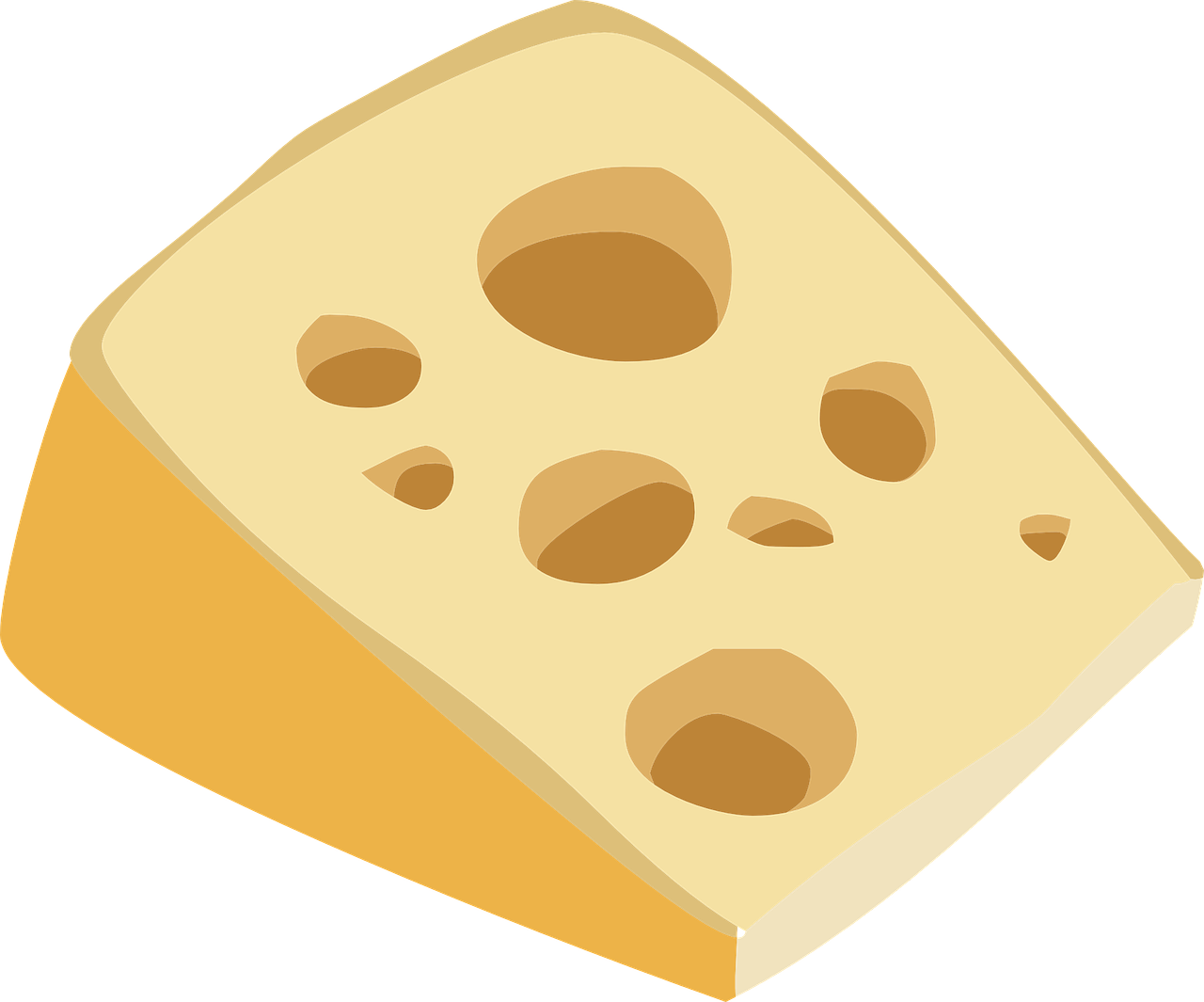 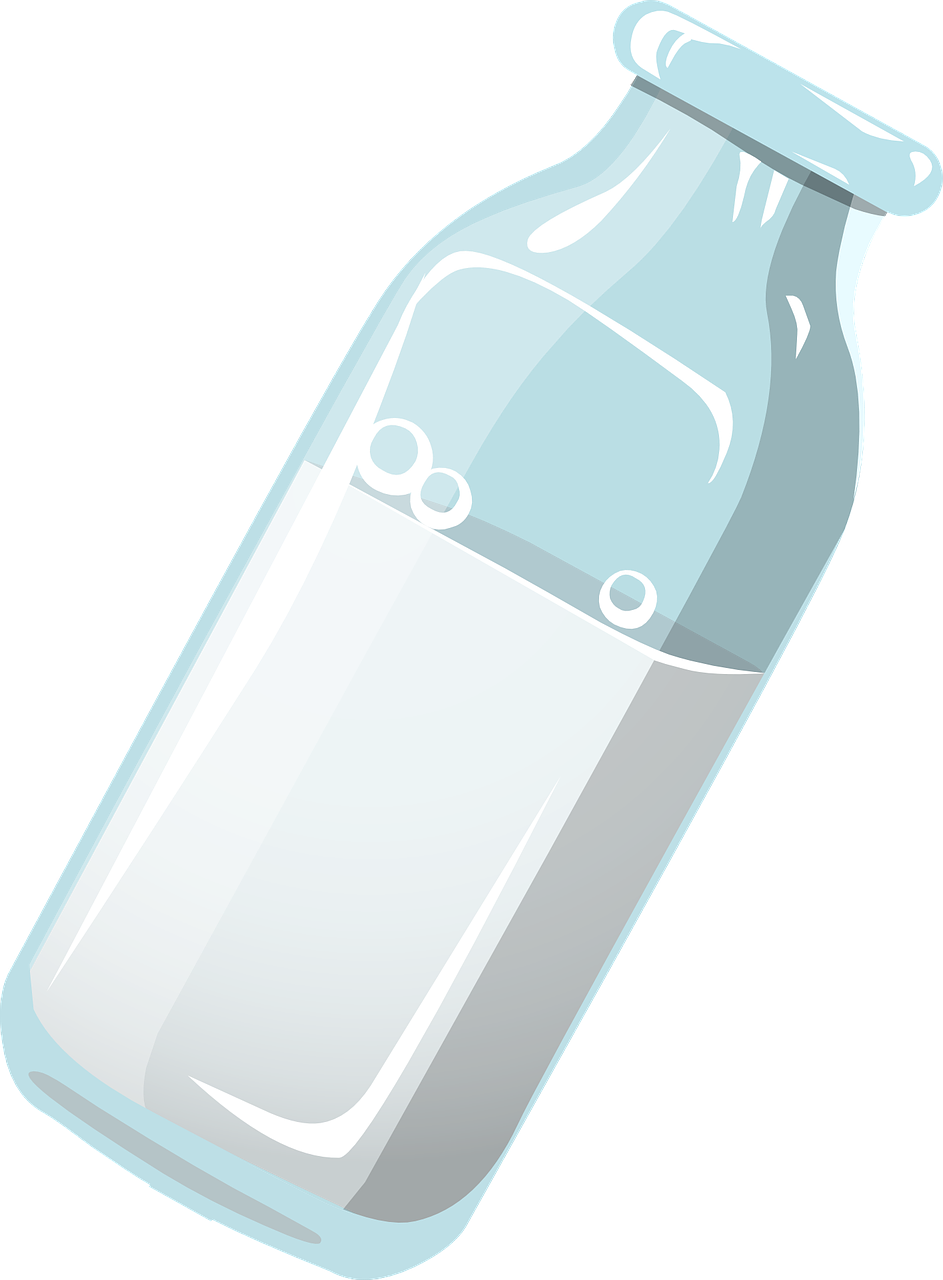 60%
30%
1,5%
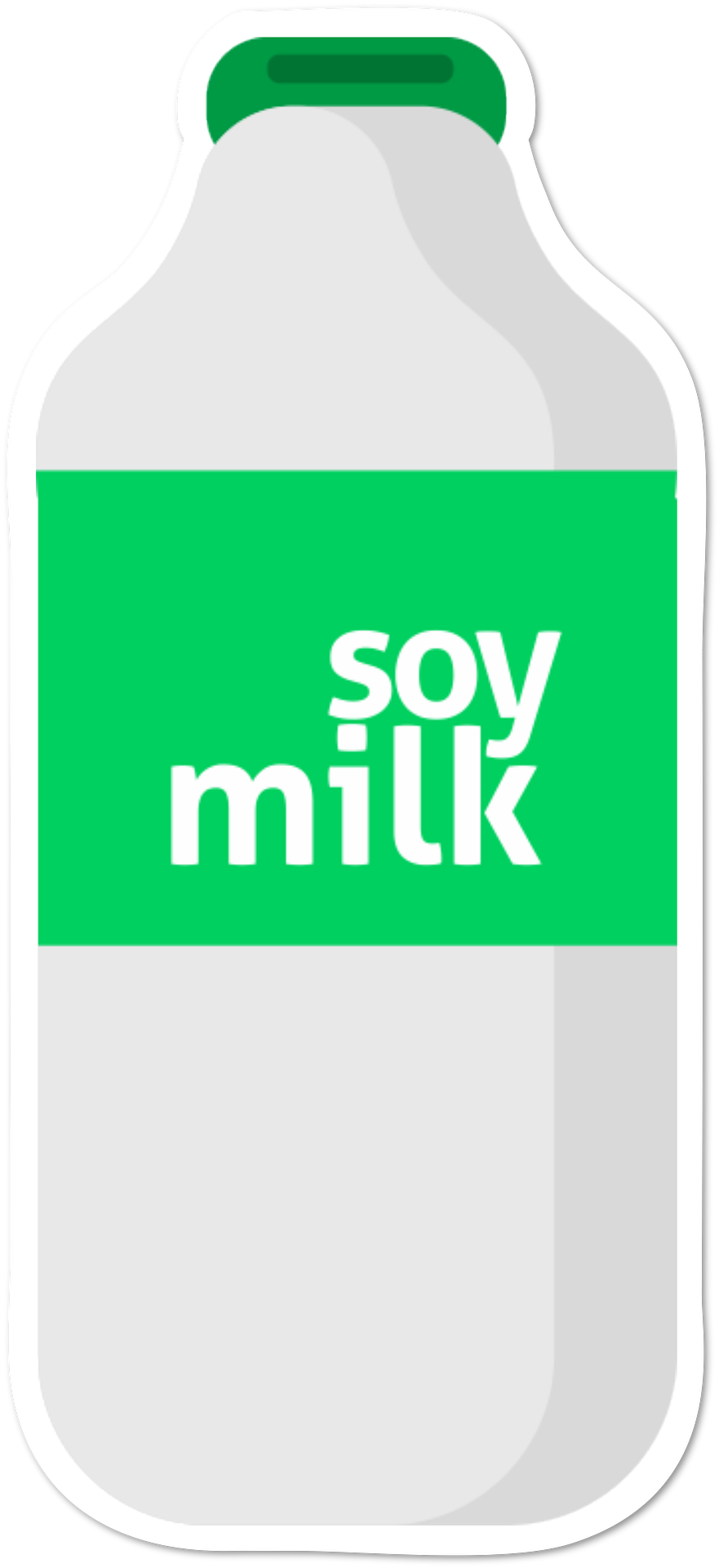 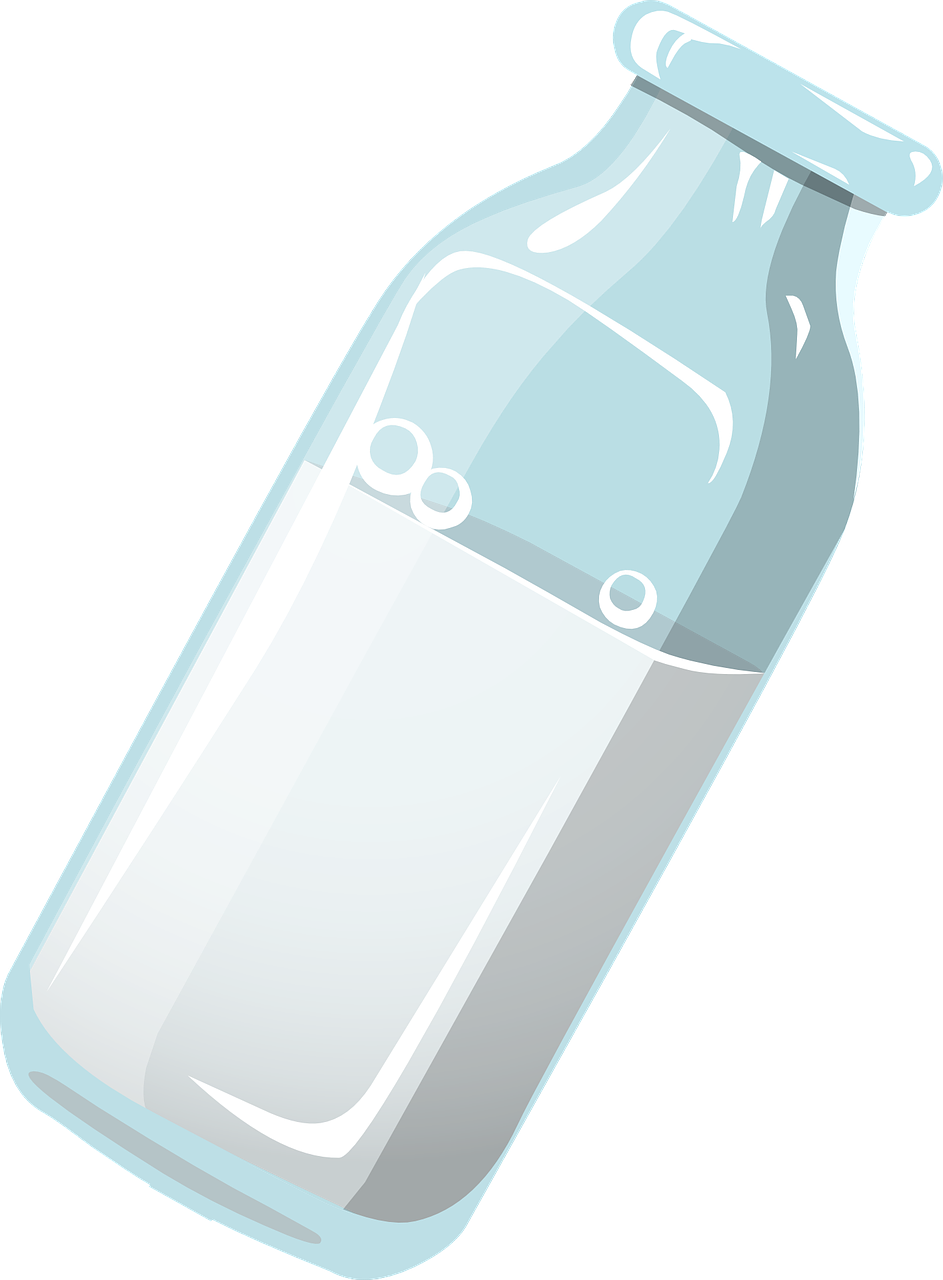 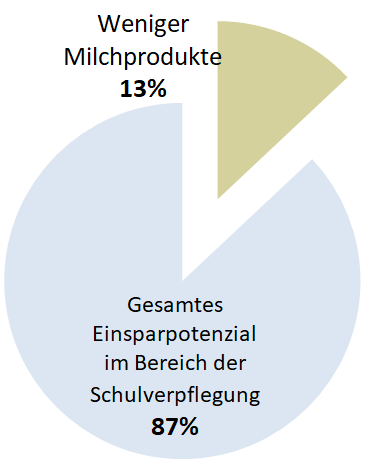 3,5%
Einsparung von ca. 41.000 t CO2  pro Jahr in Deutschland (wenn alle Schulküchen in Deutschland diese Maßnahmen umsetzen würden)
[Speaker Notes: Bilder kostenlos und lizenzfrei von Pixabay.
Quelle: IZT, WI et al (2019): Klima- und energieeffiziente Küche in Schulen. KEEKS-Fortbildungsmanual für Praktizierende und Lernende in der Schulküche]
Strategie 3: Saisonal und lokal kaufen
1.500 km im Januar
100 km im Juni/Juli
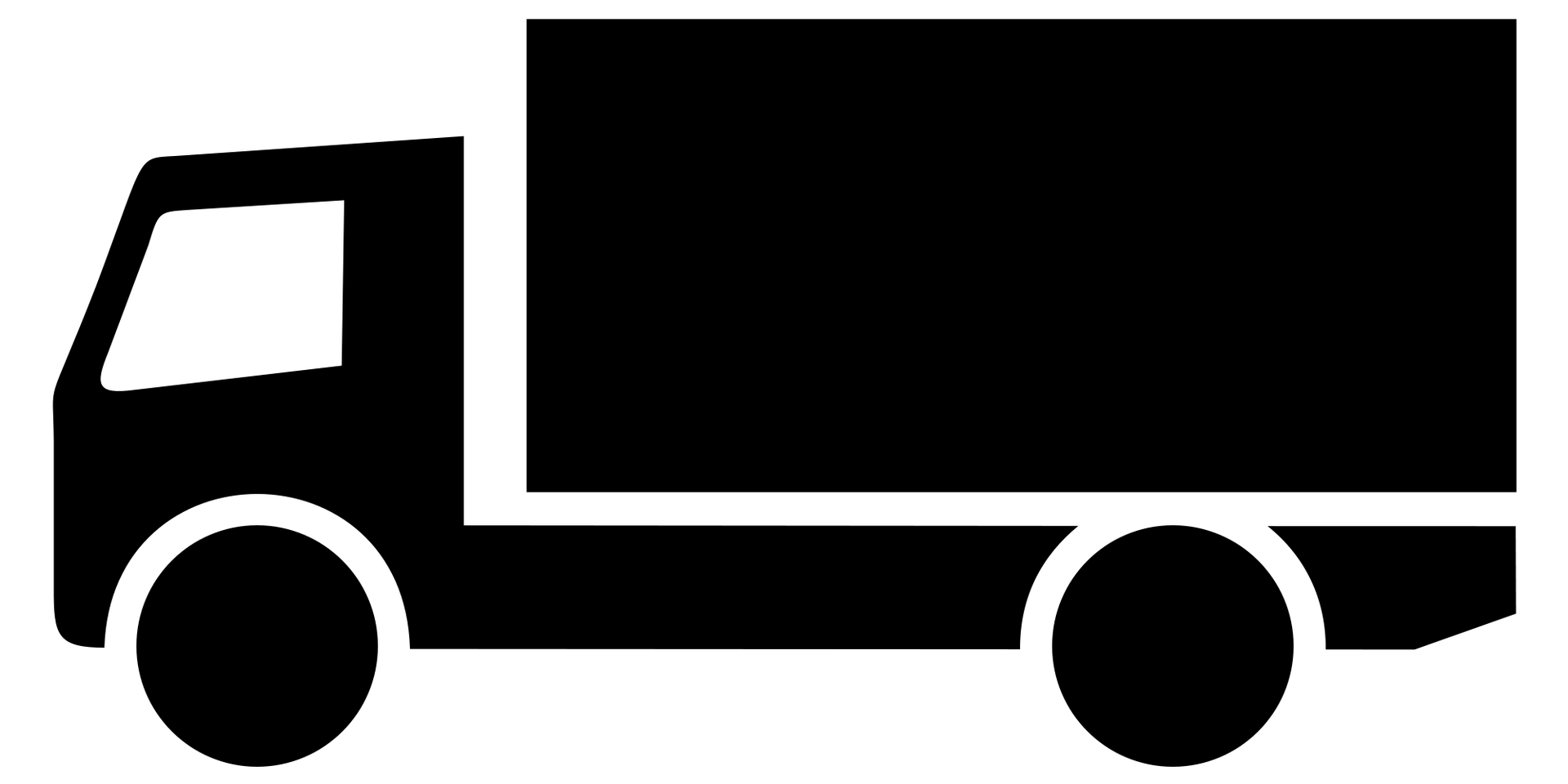 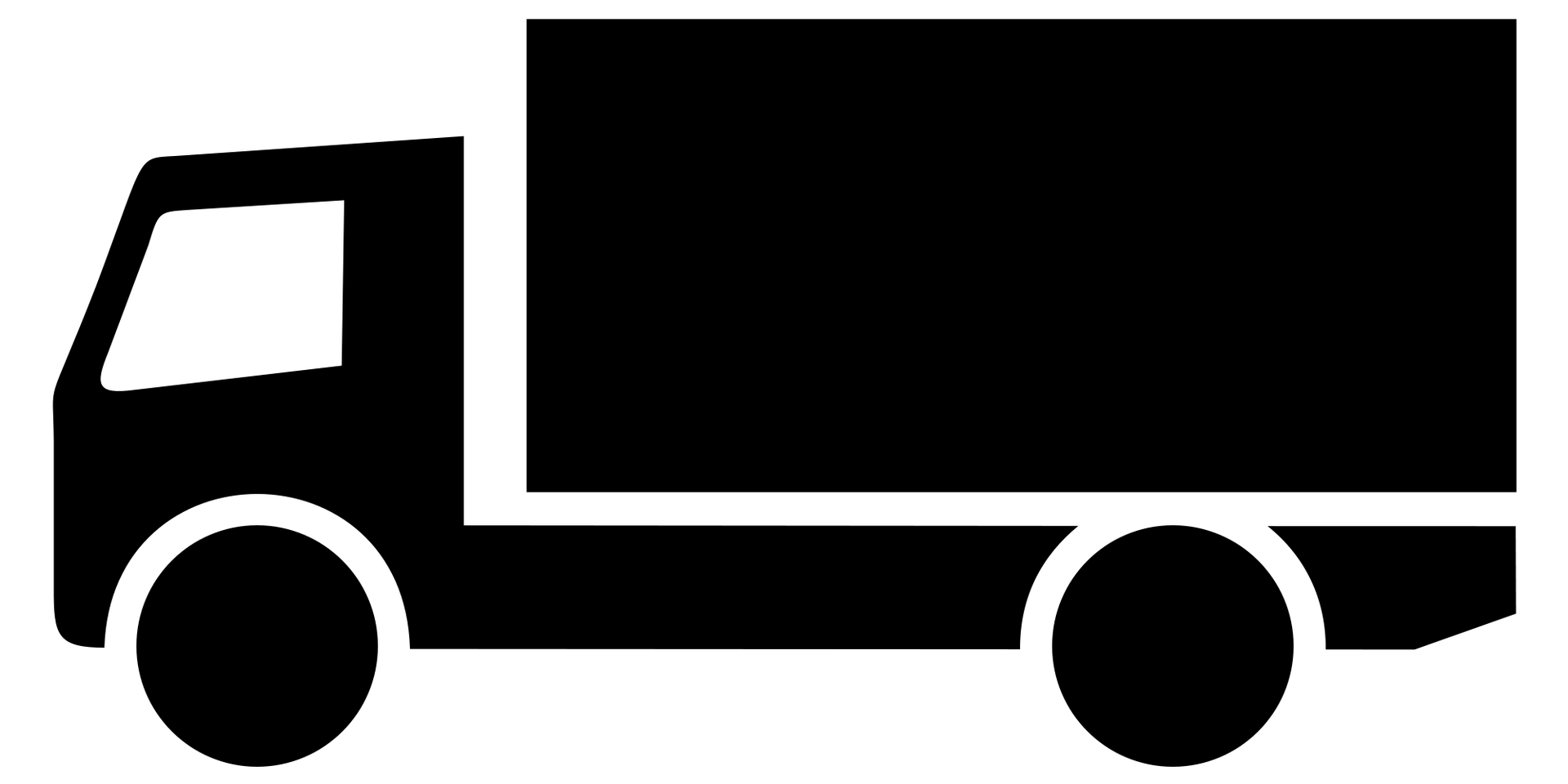 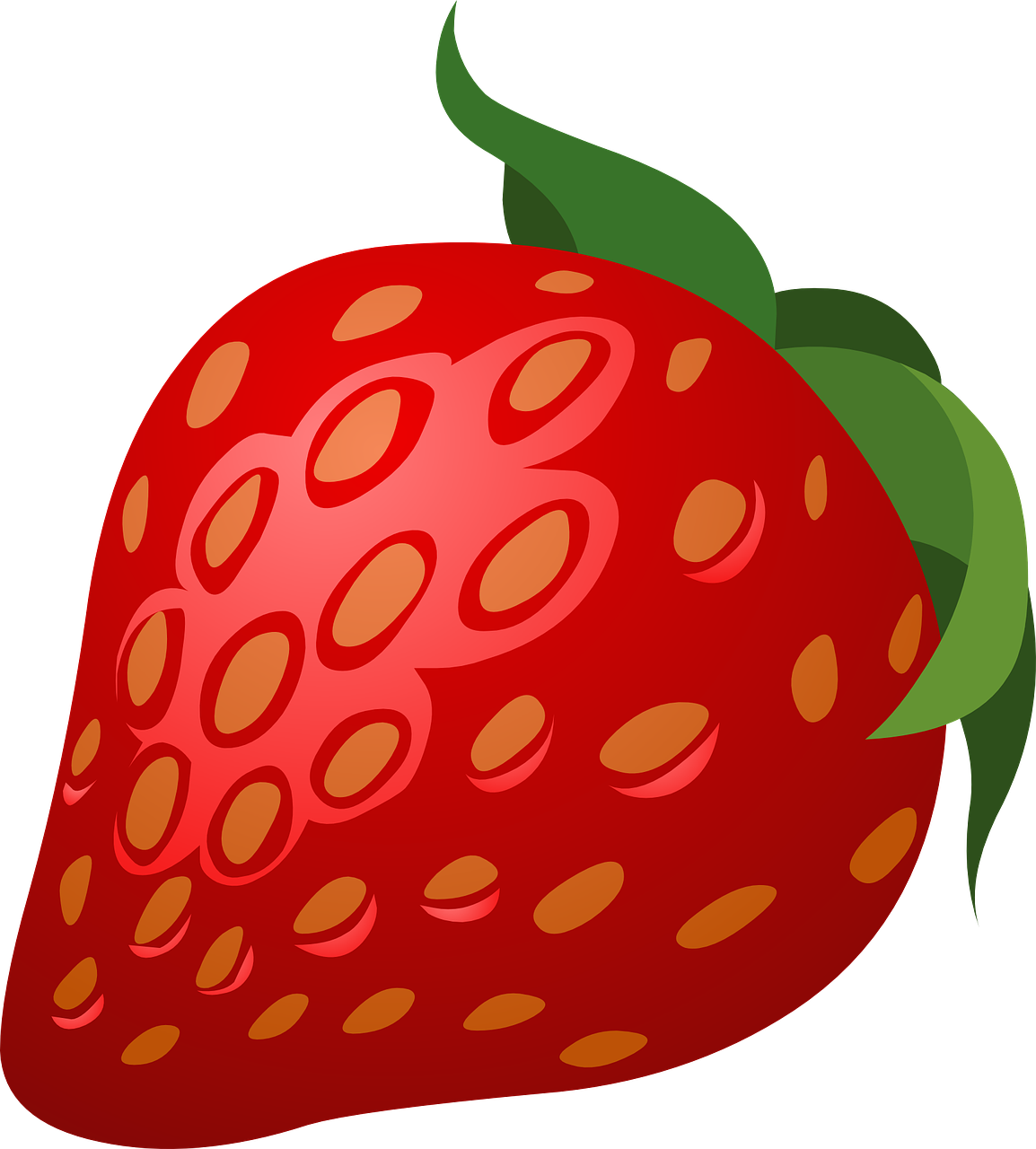 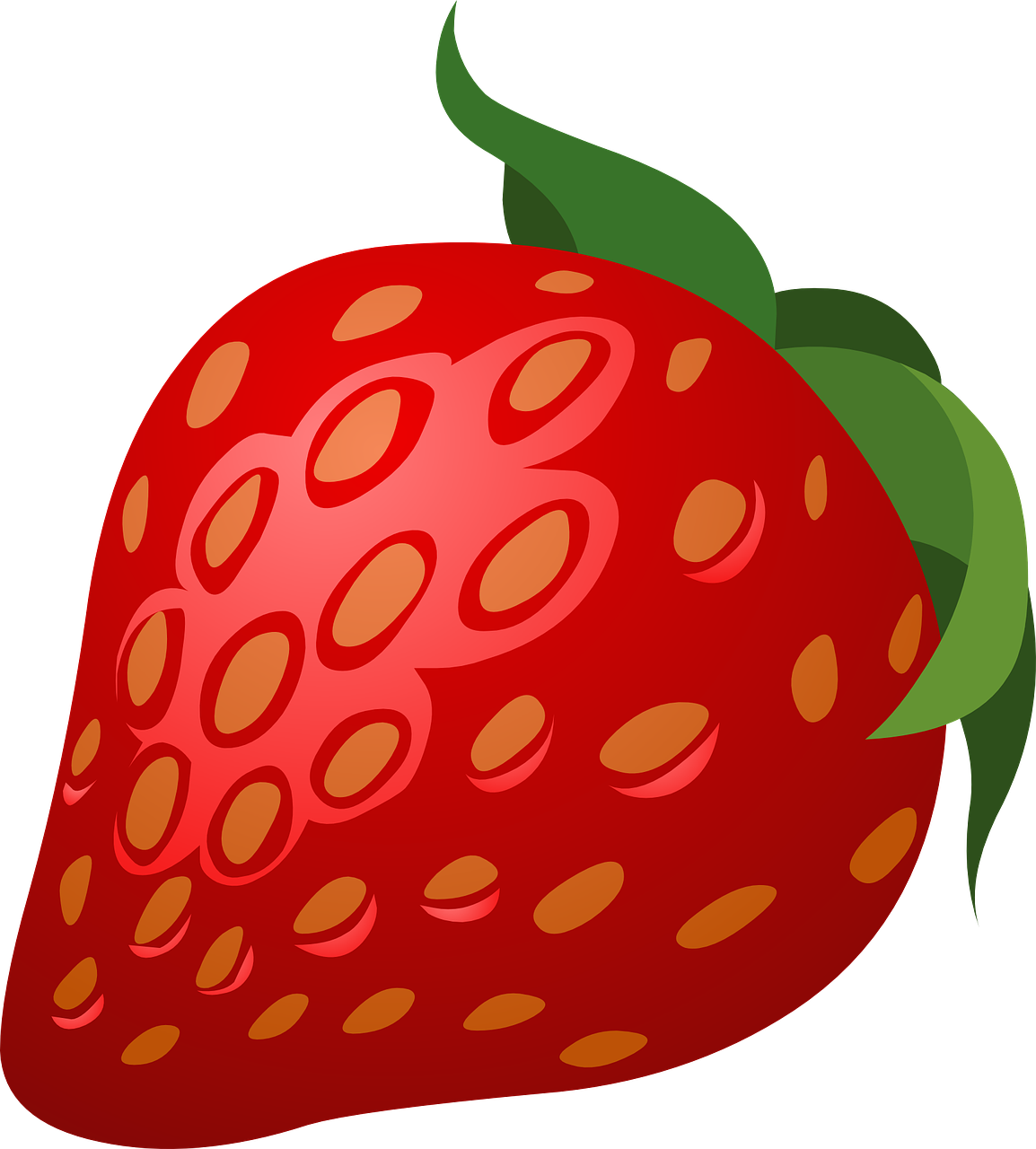 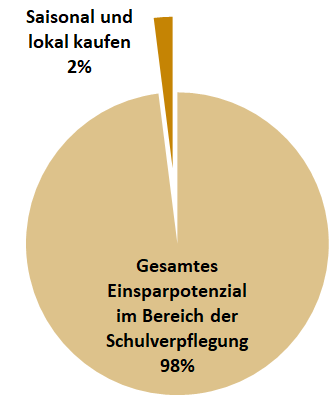 Einsparung von ca. 5.000 t CO2  pro Jahr in Deutschland (wenn alle Schulküchen in Deutschland diese Maßnahmen umsetzen würden)
[Speaker Notes: Bilder kostenlos und lizenzfrei von Pixabay.
Quelle: IZT, WI et al (2019): Klima- und energieeffiziente Küche in Schulen. KEEKS-Fortbildungsmanual für Praktizierende und Lernende in der Schulküche]
Saisonkalender
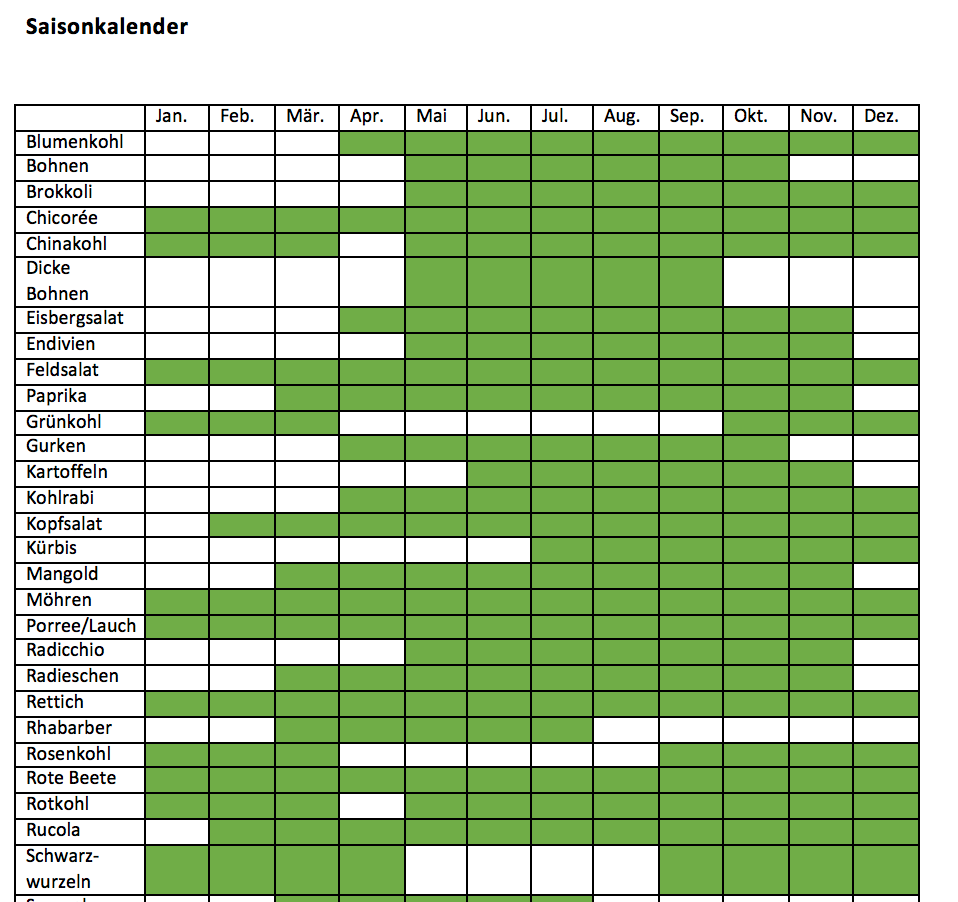 [Speaker Notes: Erklärung: Um weite Transportwege von Lebensmitteln zu vermeiden, kann man auf die Saisonalität der Lebensmittel achten. Zu den grün markierten Monaten können die jeweiligen Lebensmittel in Deutschland angebaut und geerntet werden. Das Klima wird hierdurch geschont, da keine weiten Transportwege per Schiff oder Flugzeug anfallen und die Lebensmittel nicht in beheizten Treibhäusern angebaut werden müssen.]
Strategie 4: Bio – logisch!
Wenige Bioprodukte
Hauptsächlich Bioprodukte
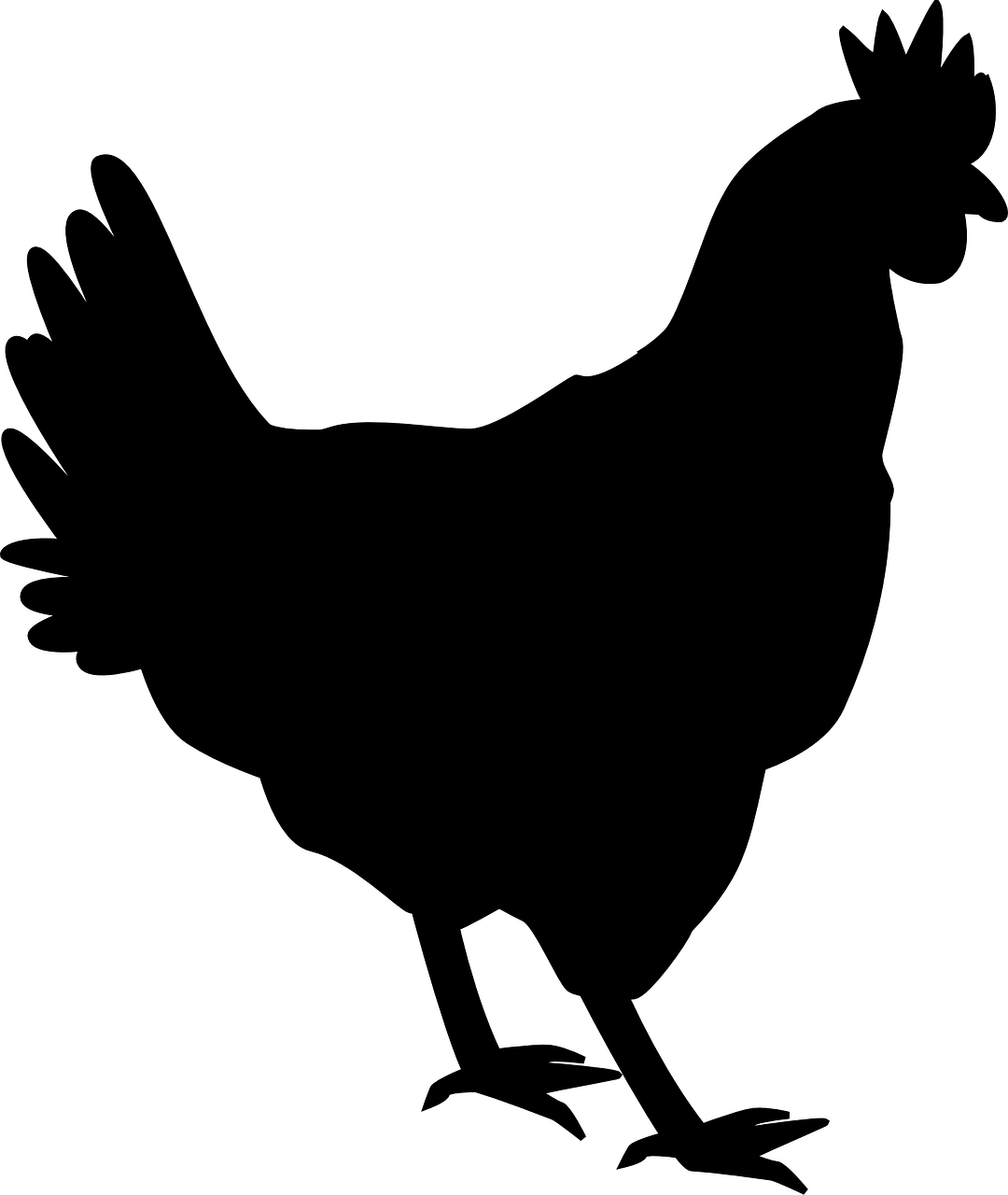 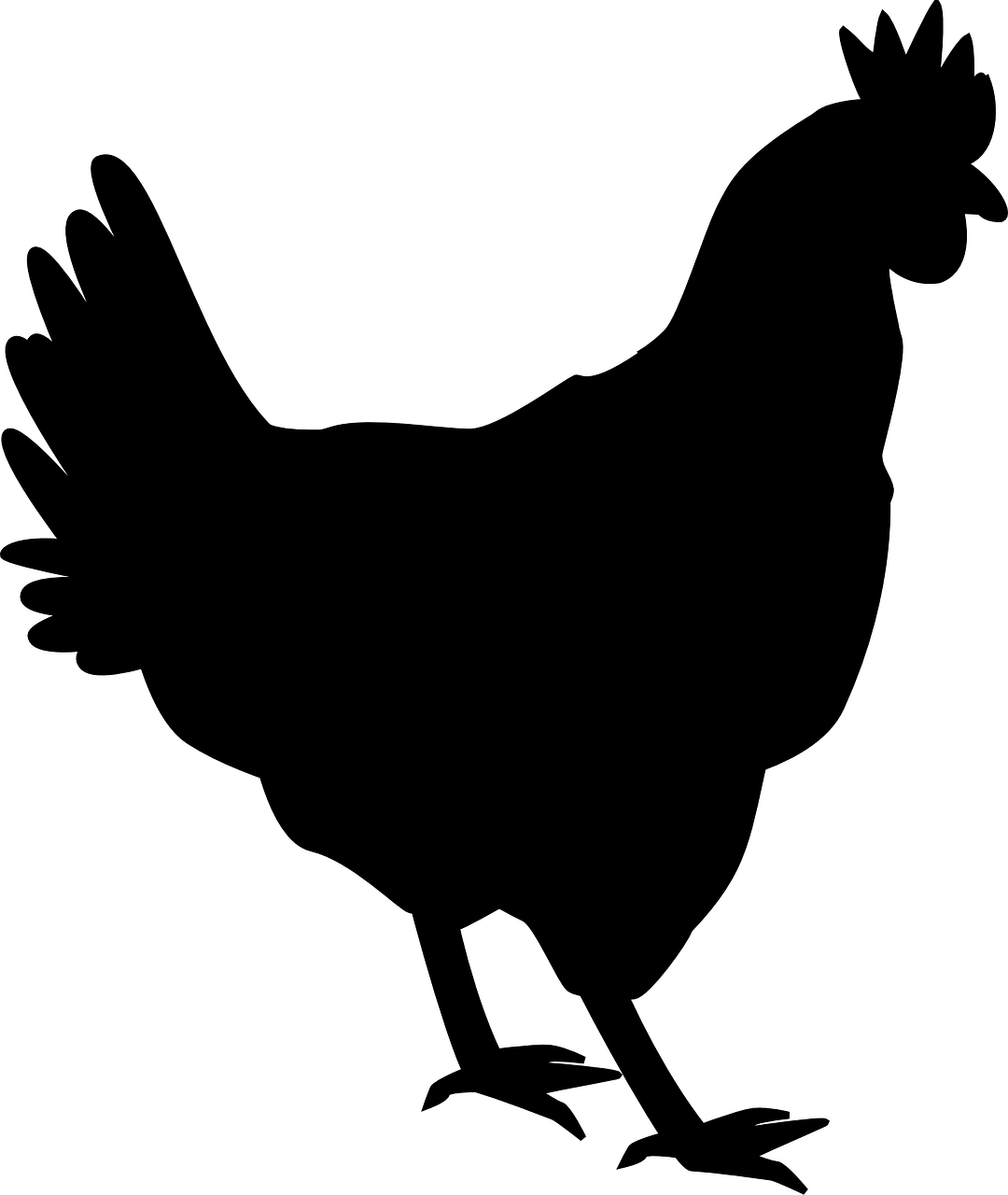 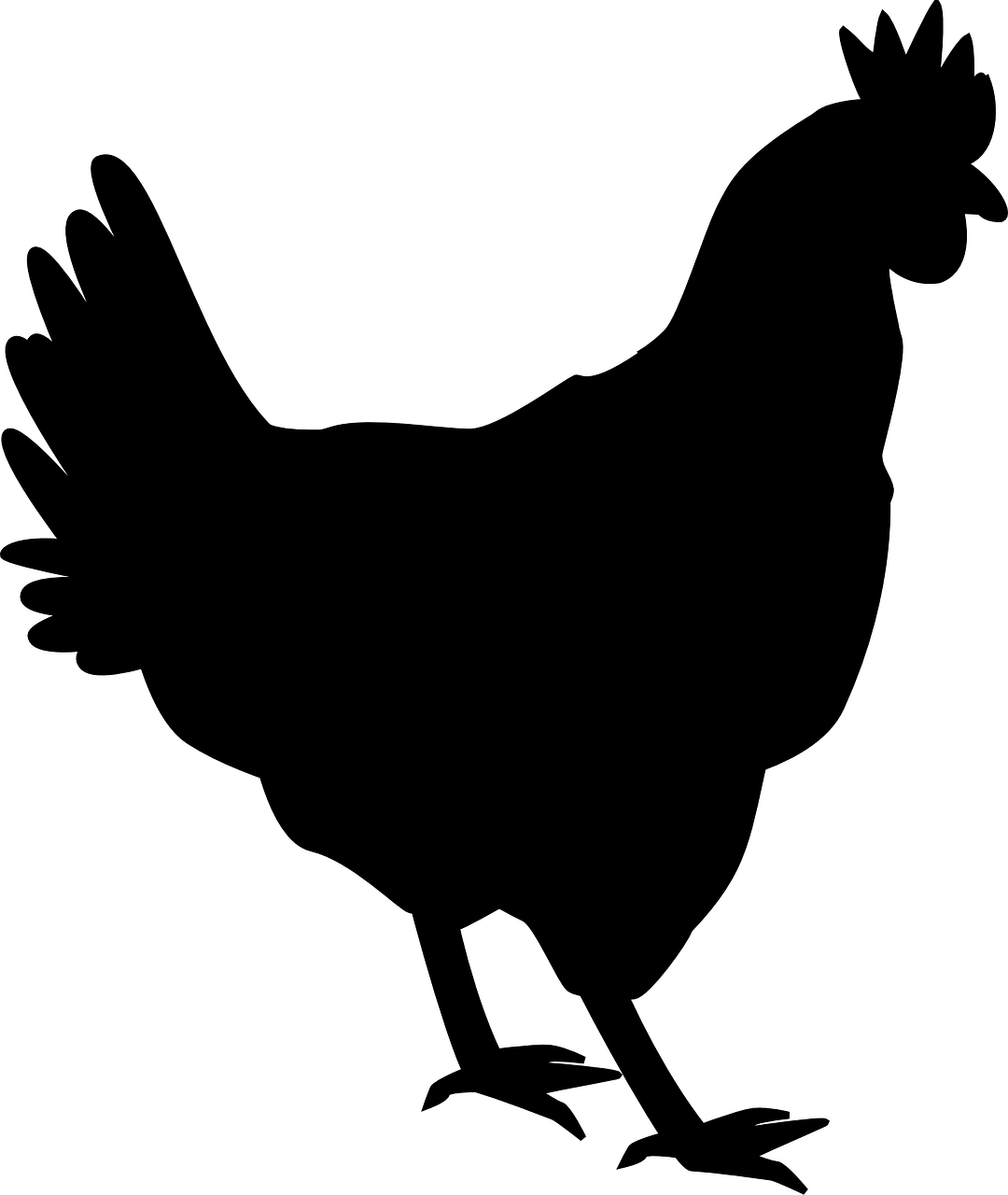 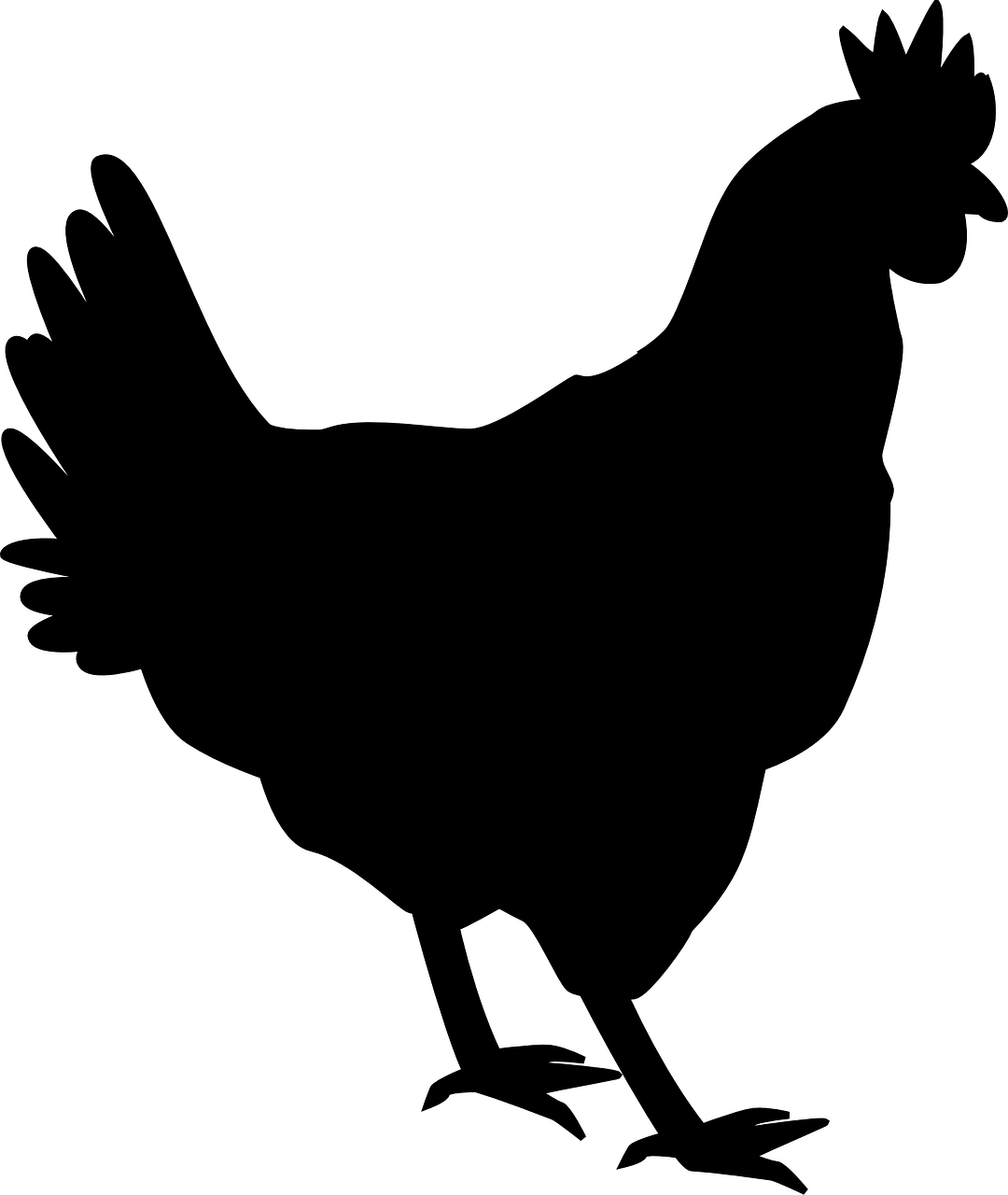 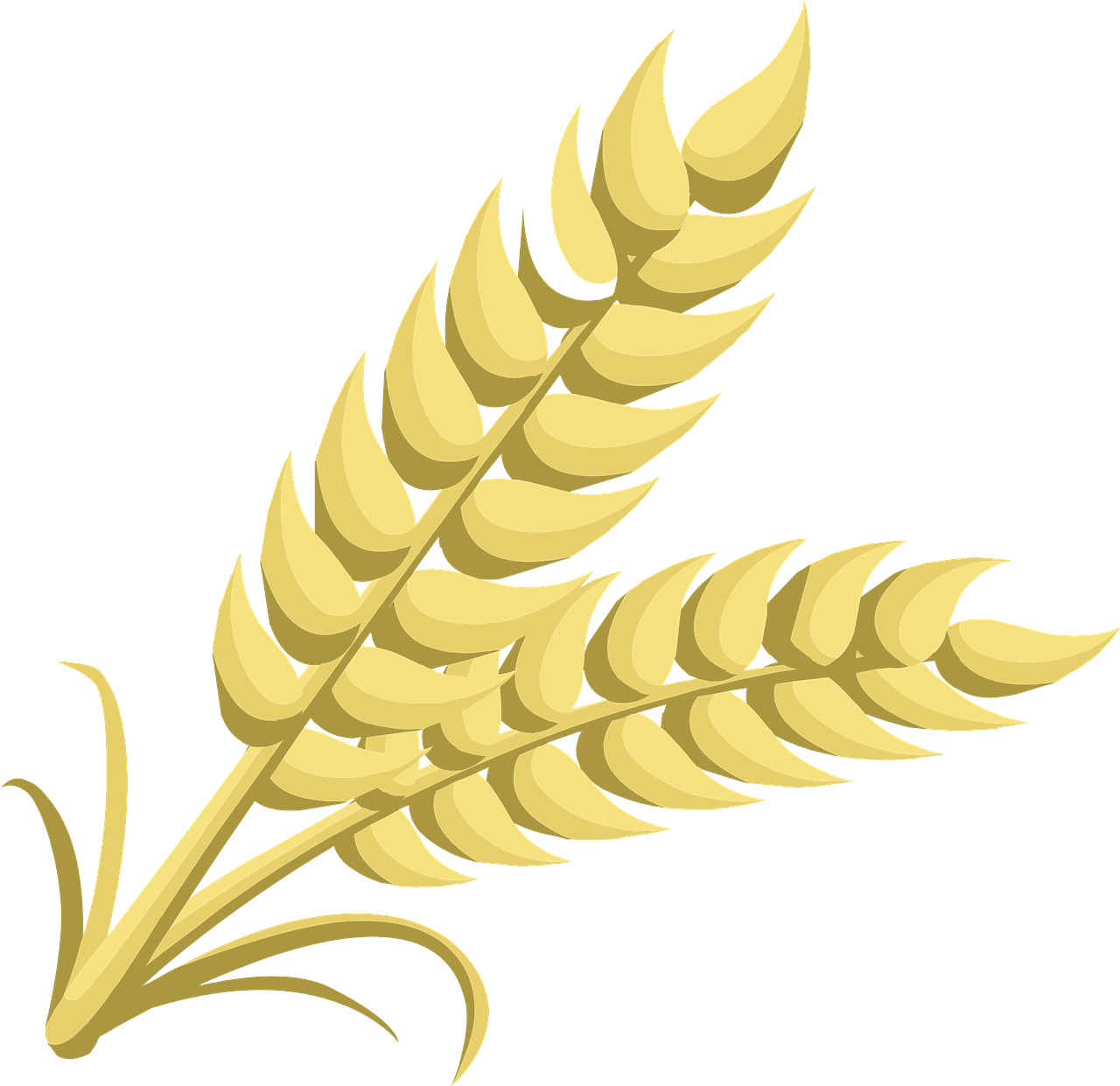 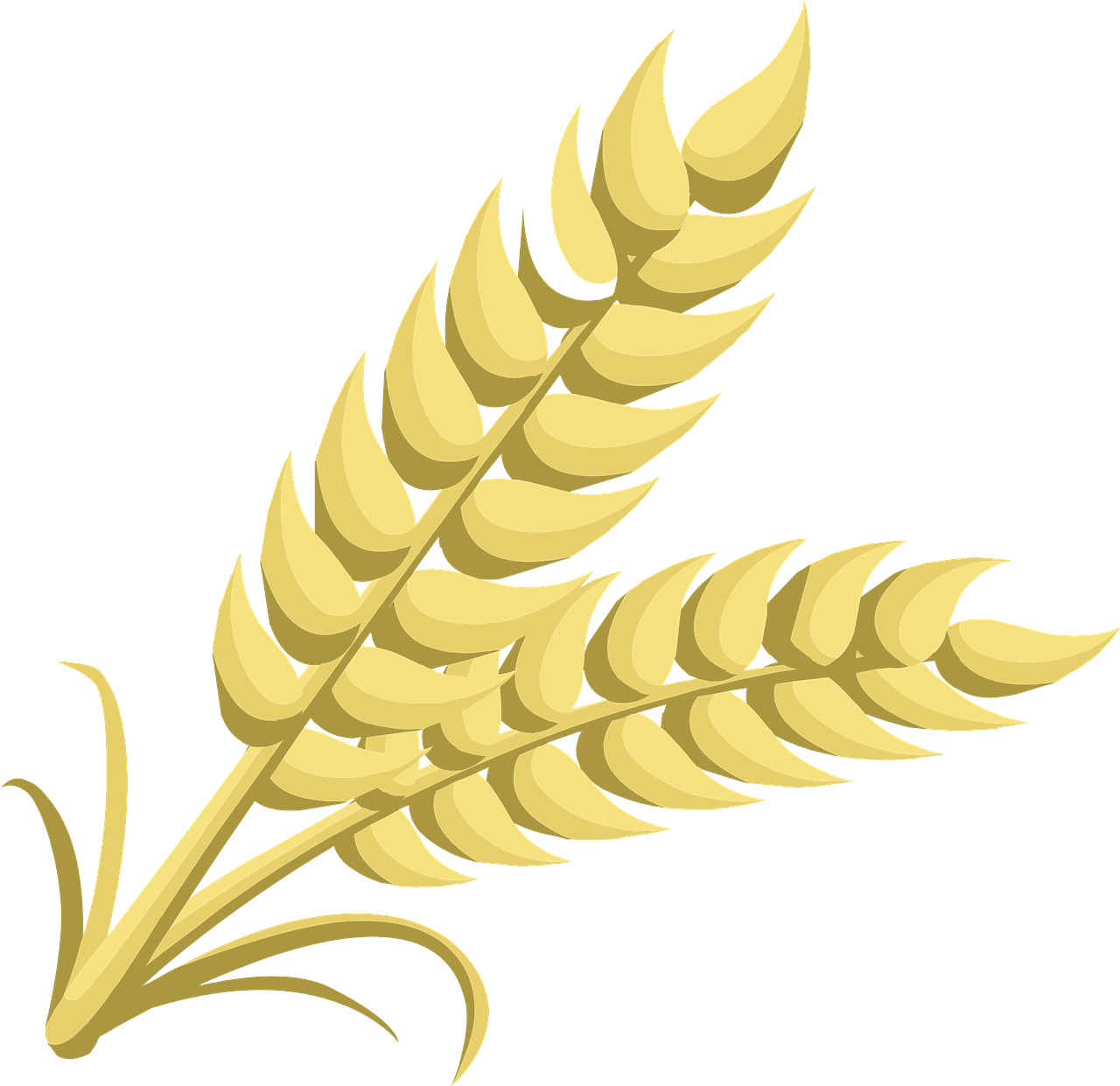 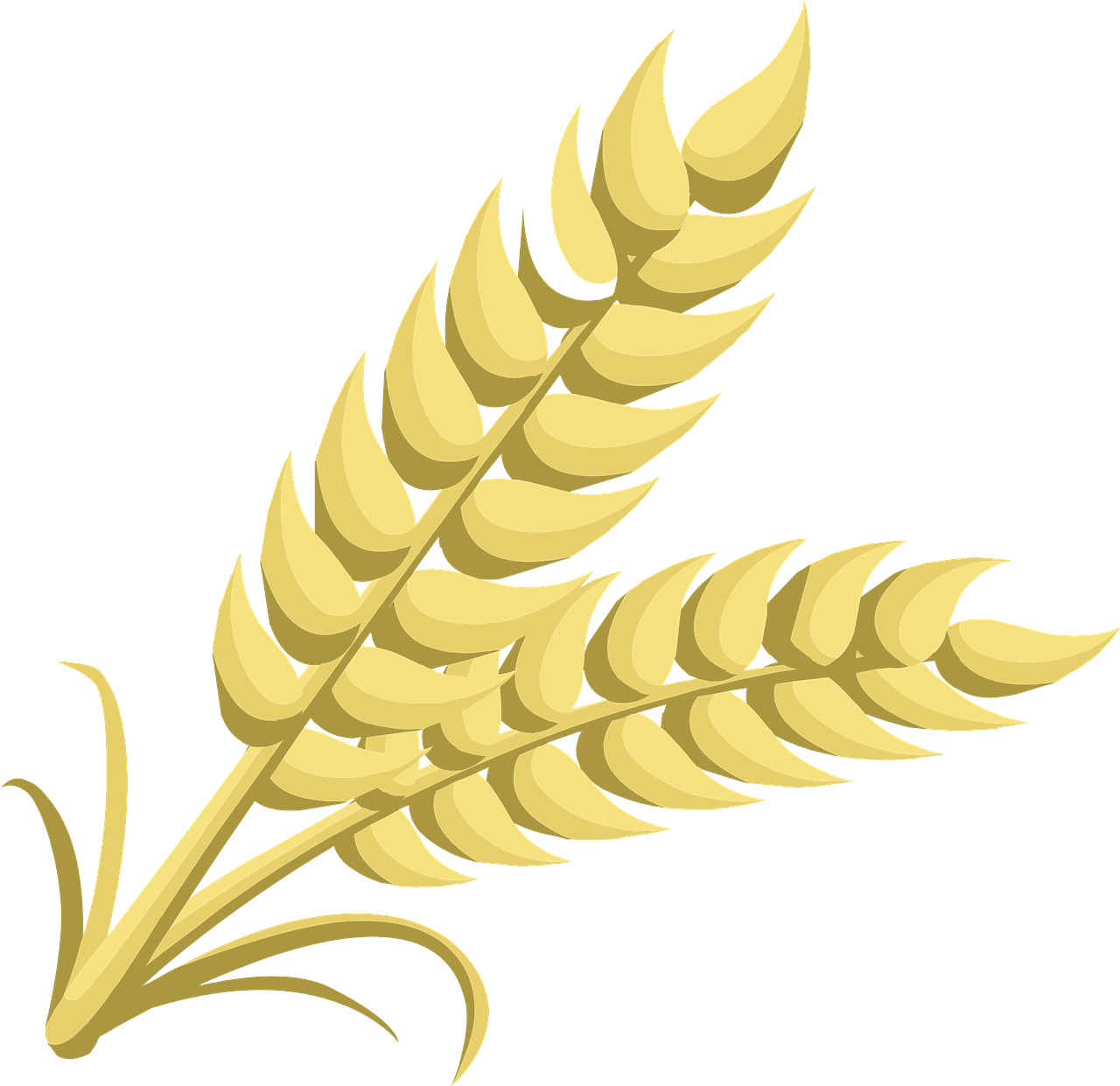 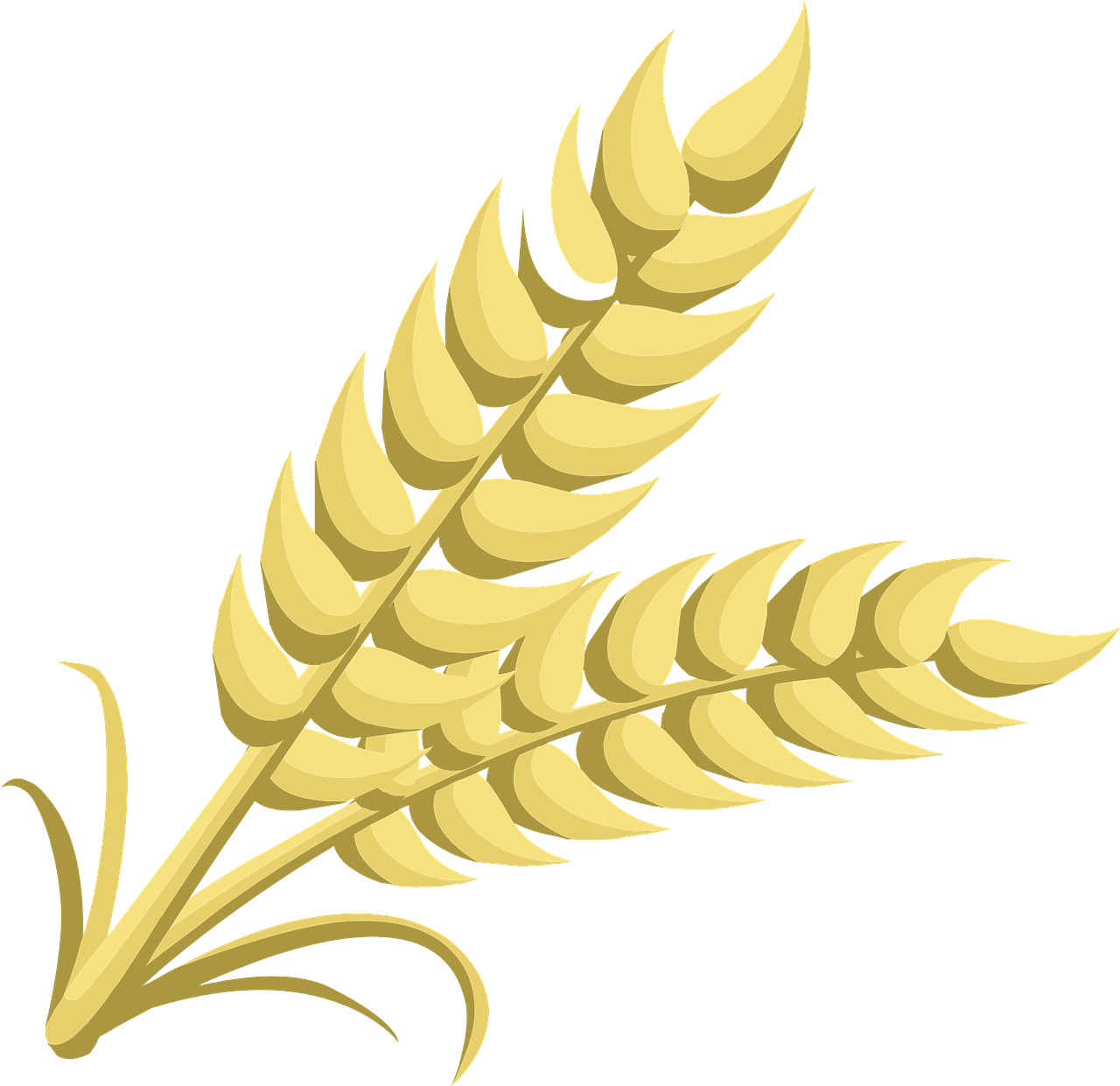 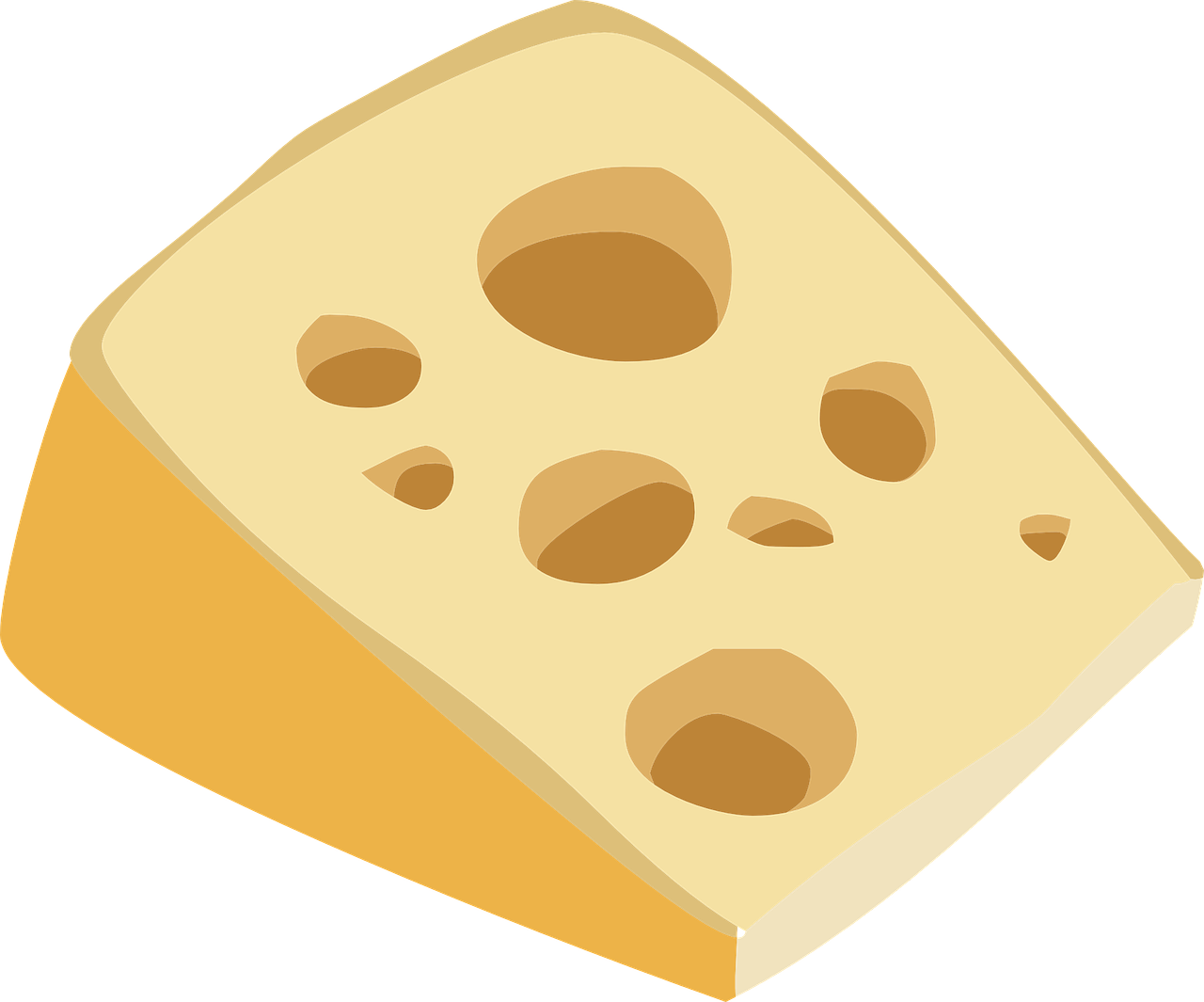 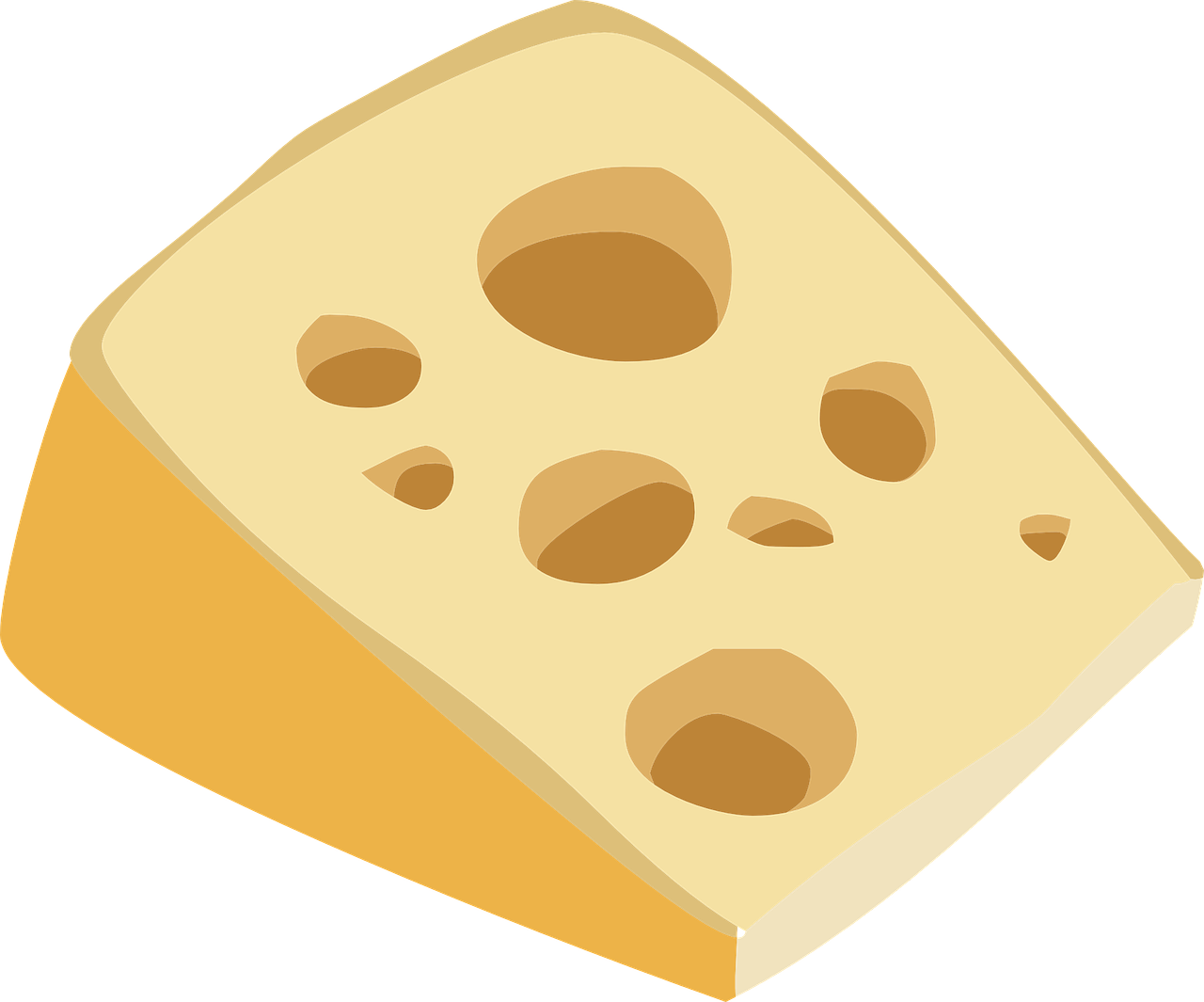 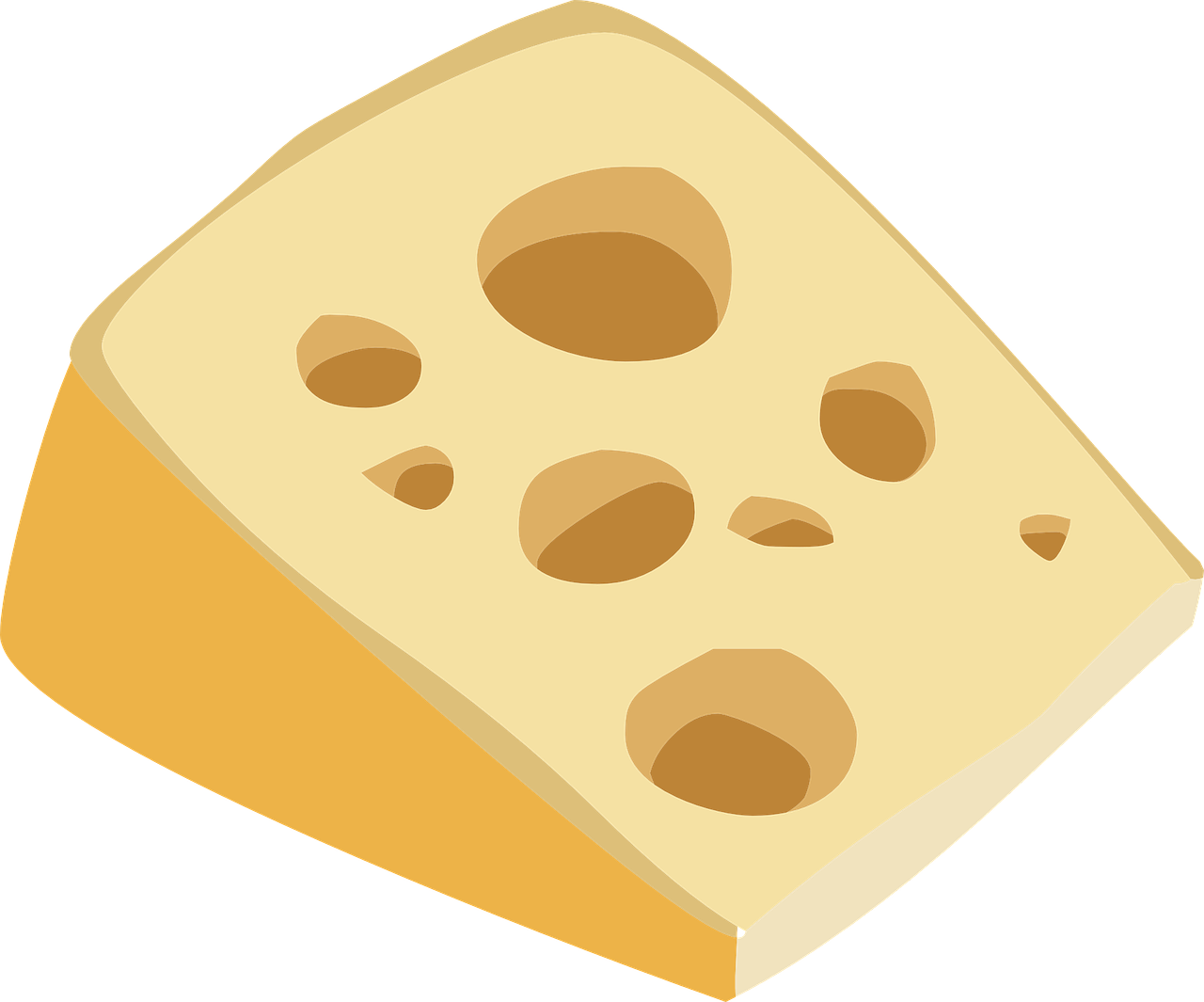 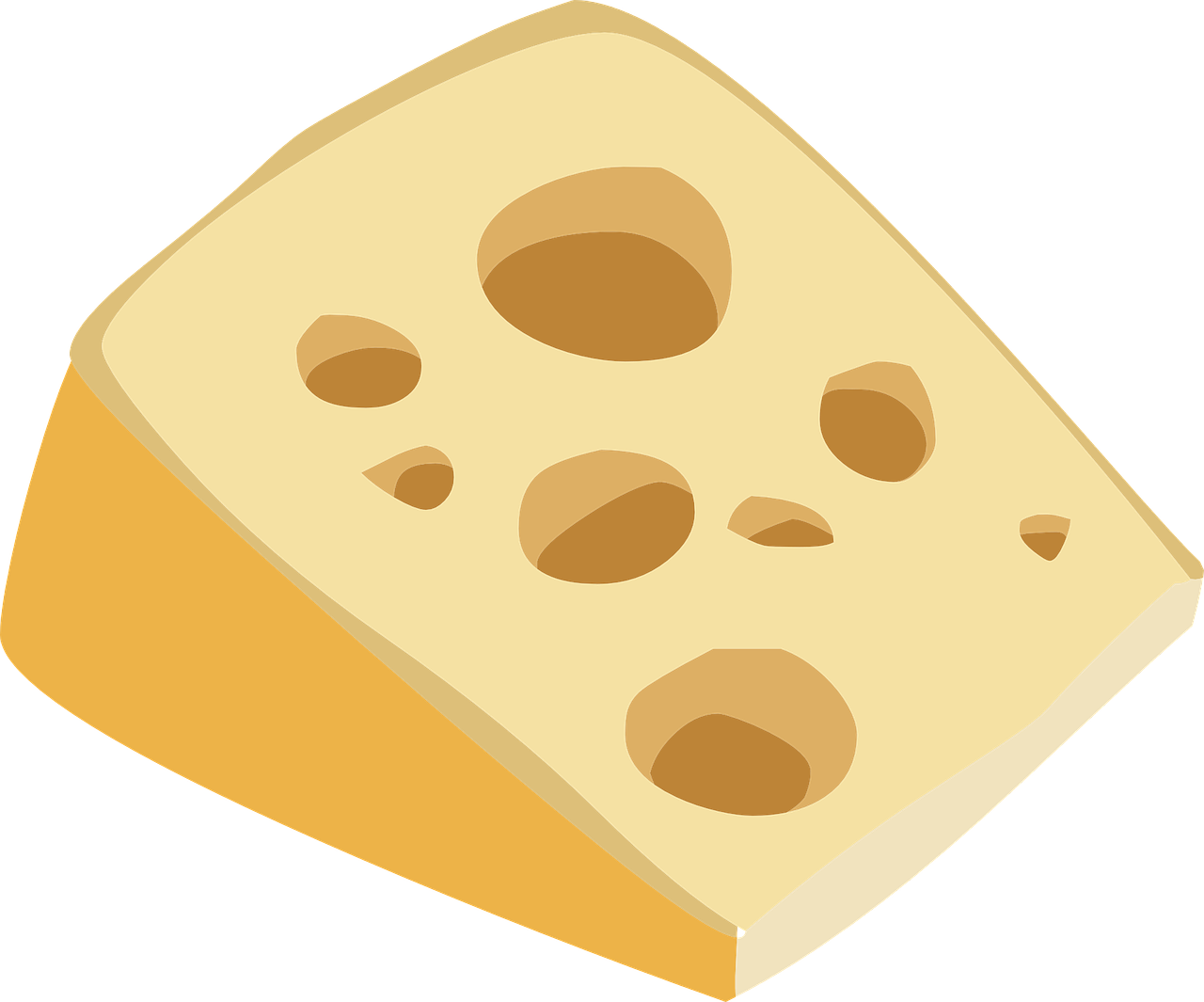 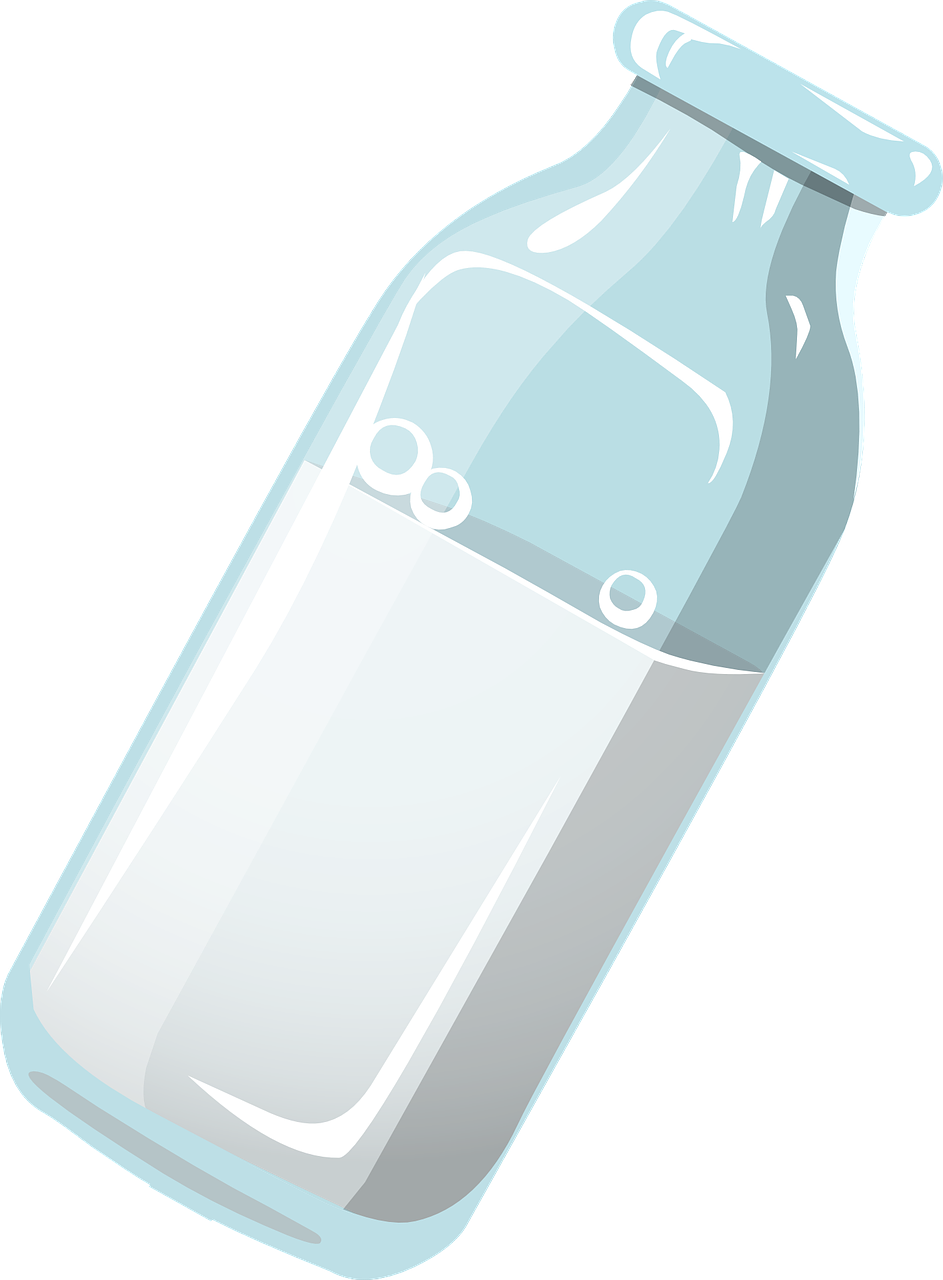 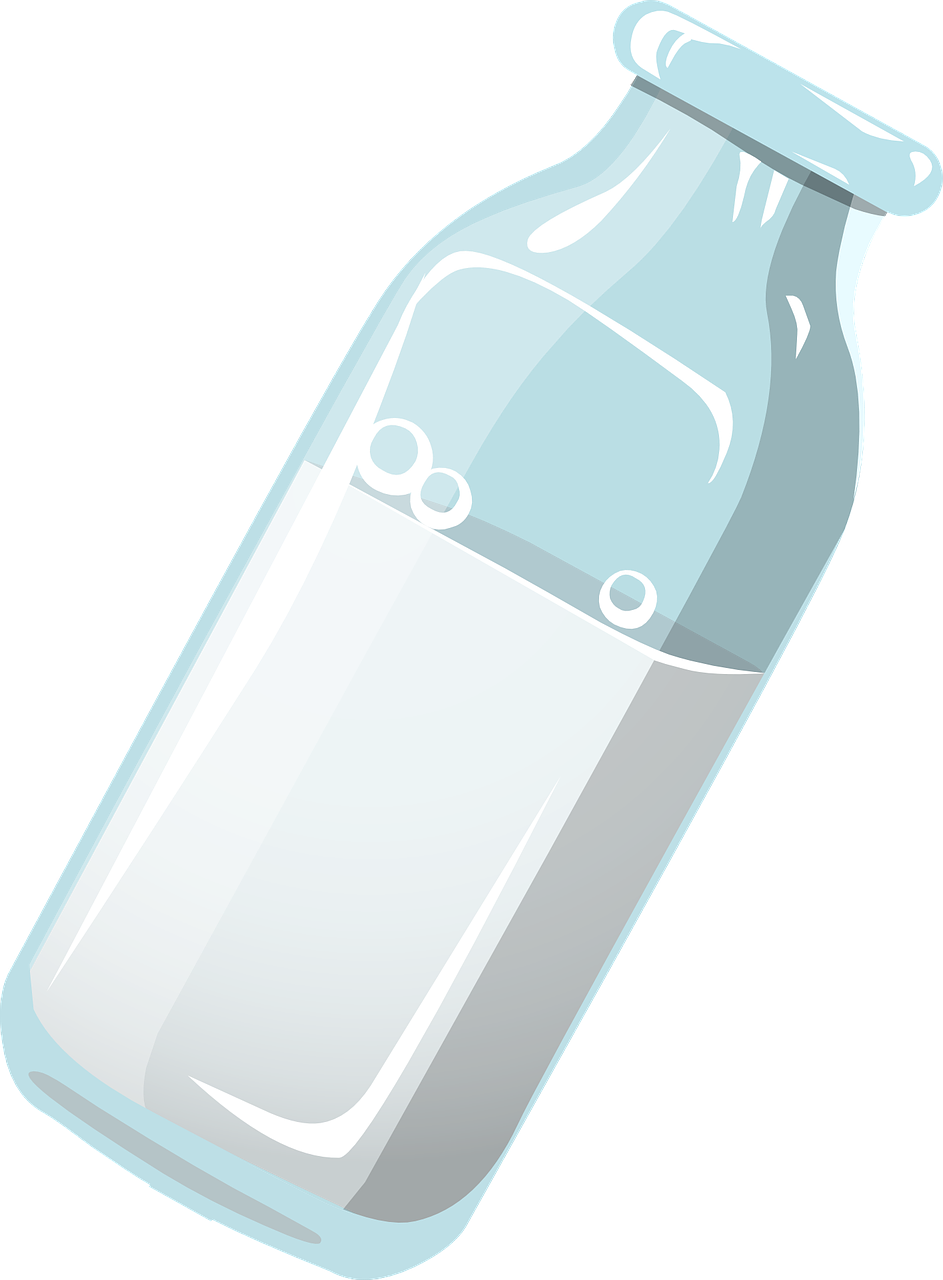 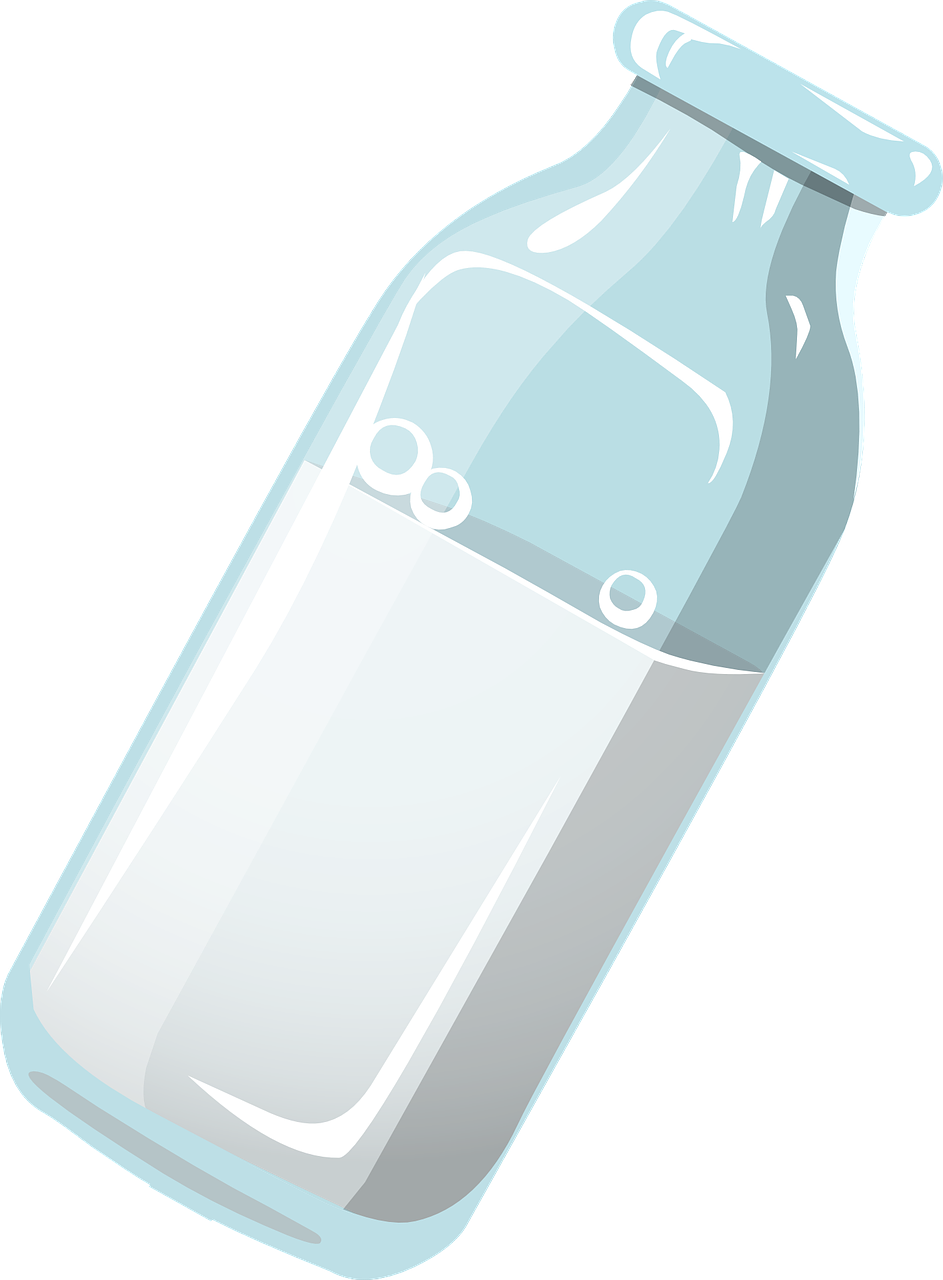 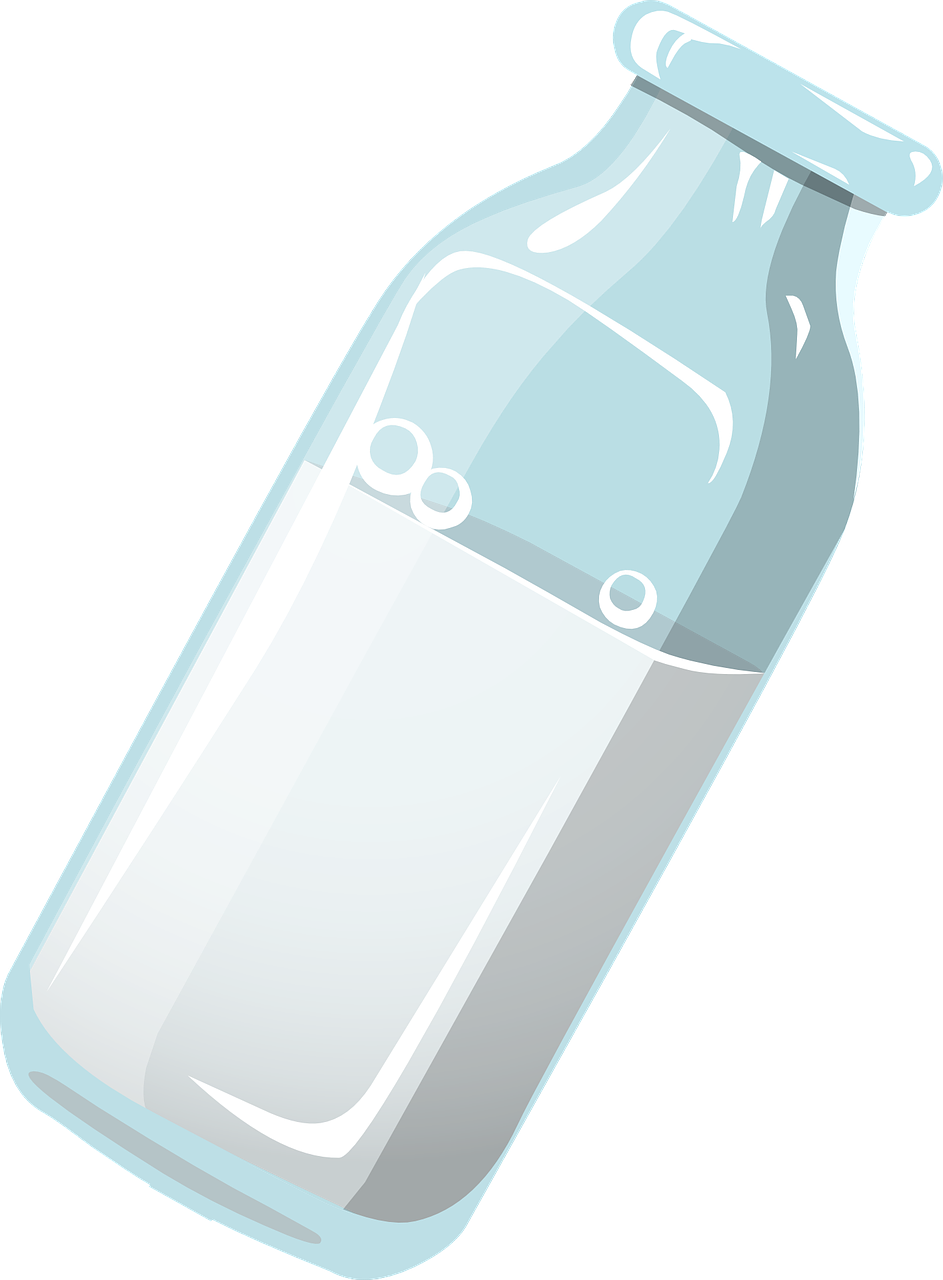 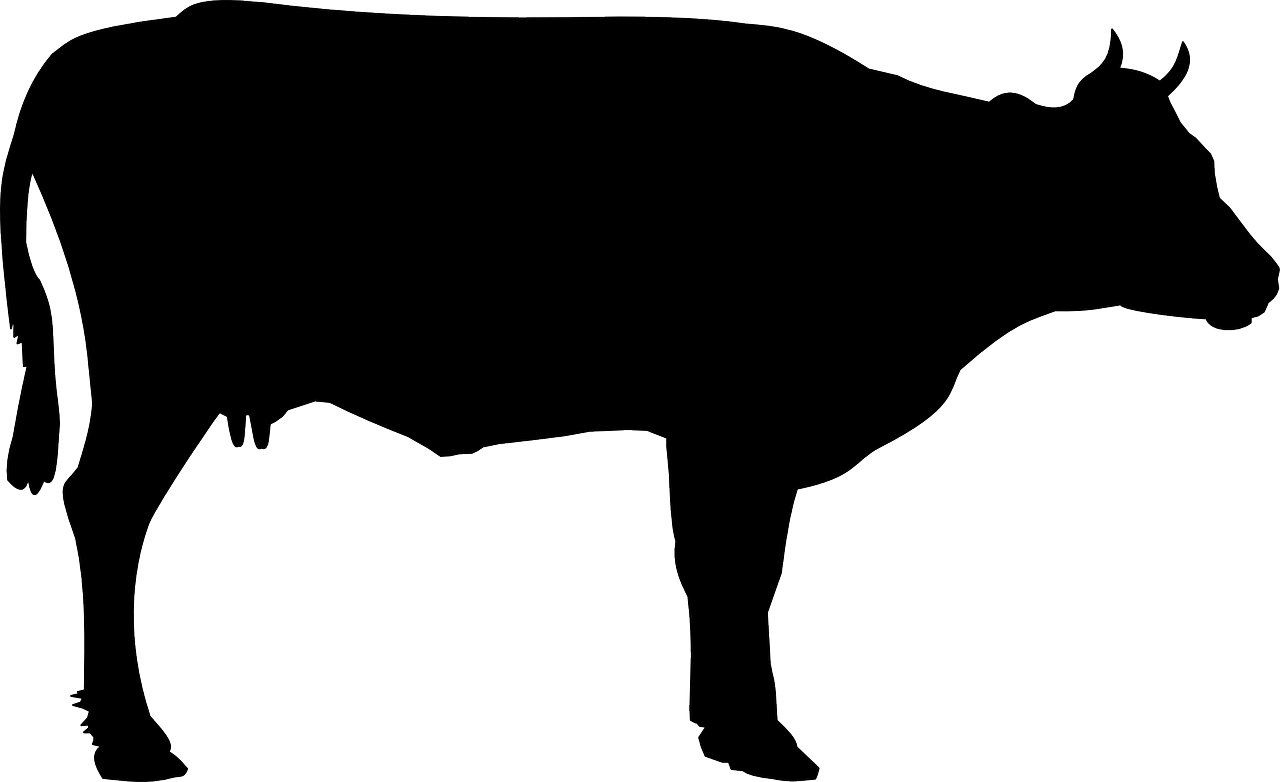 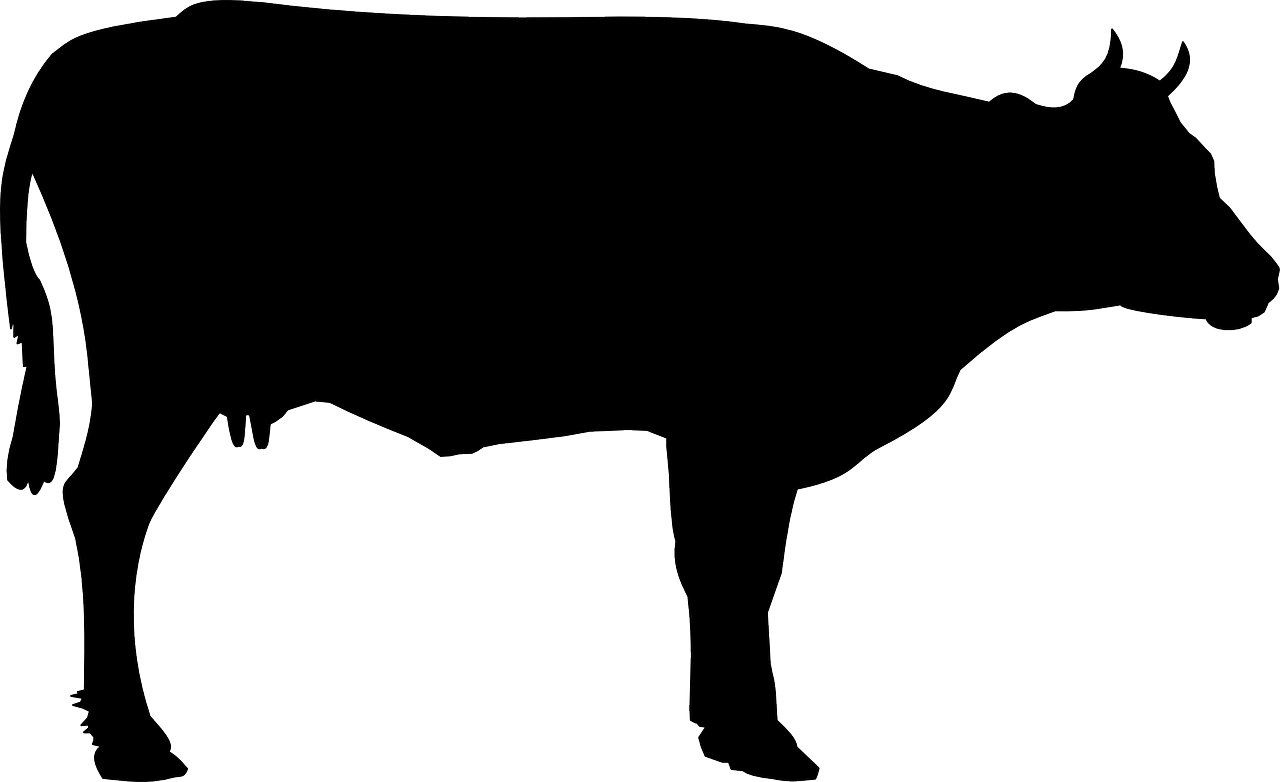 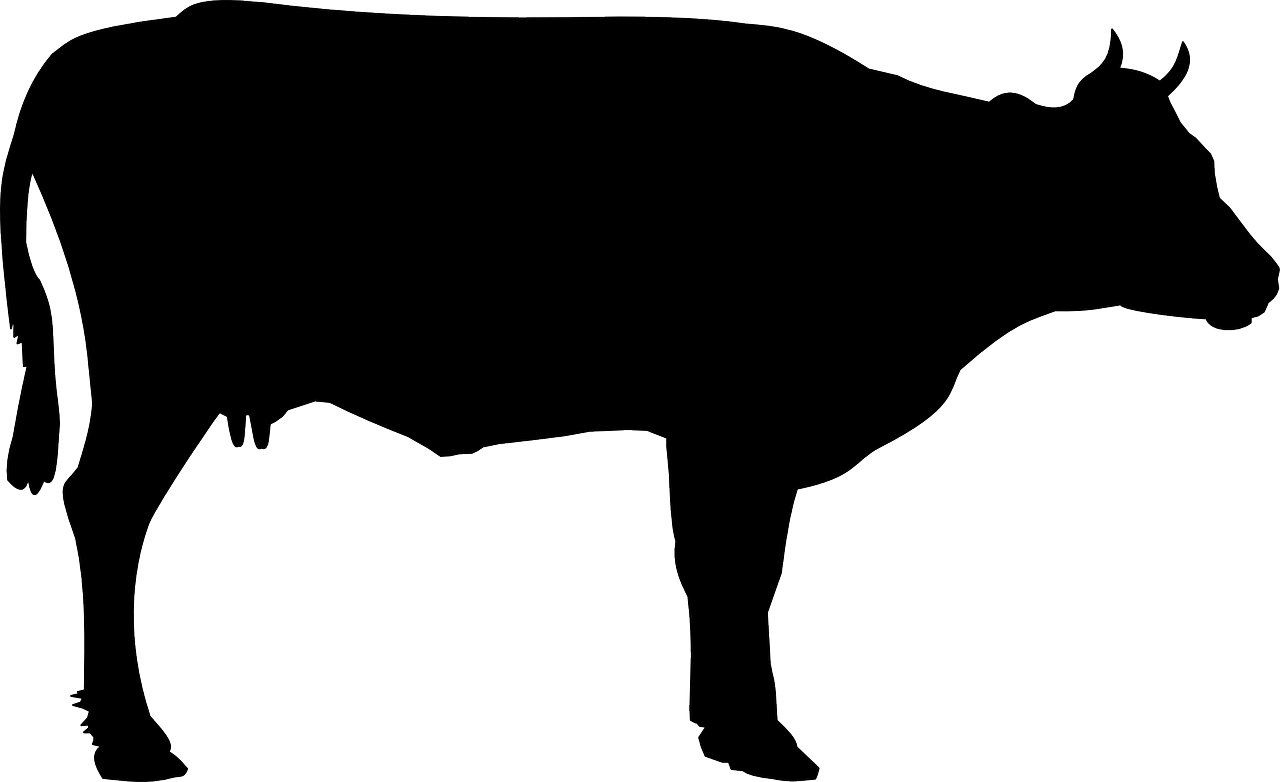 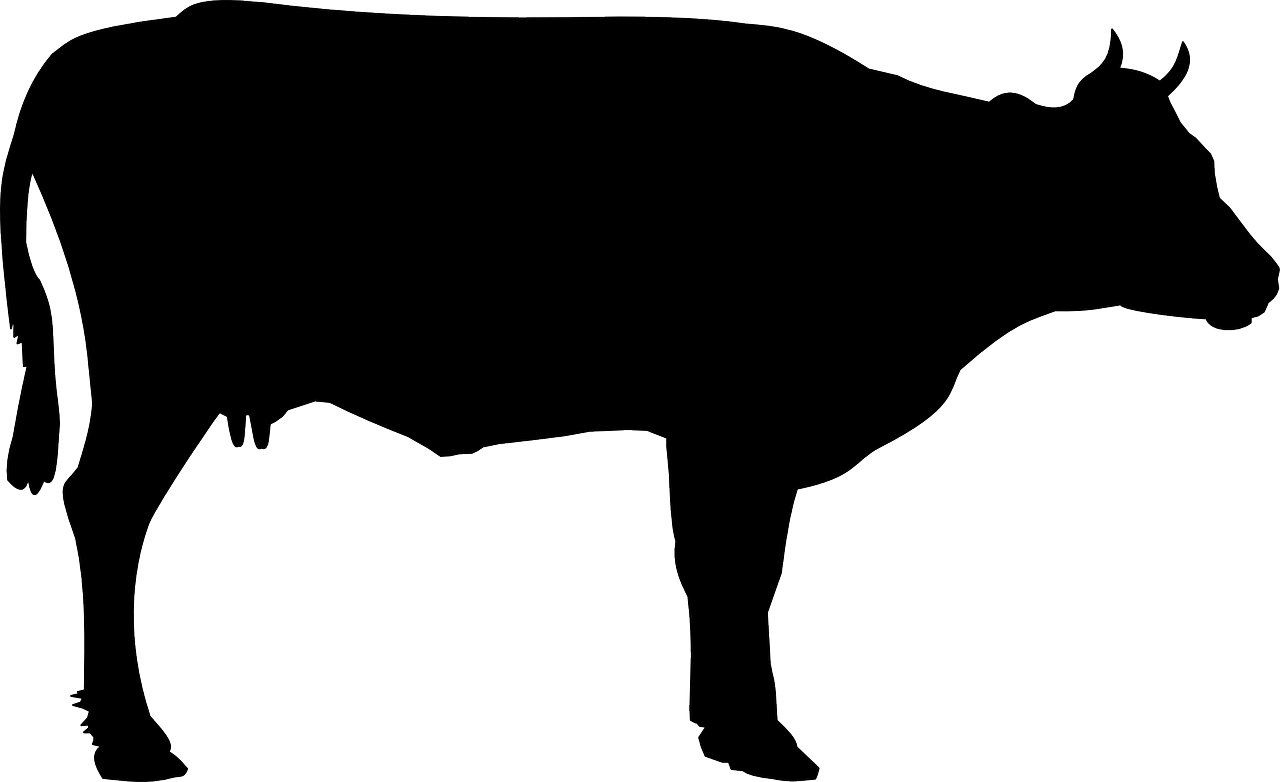 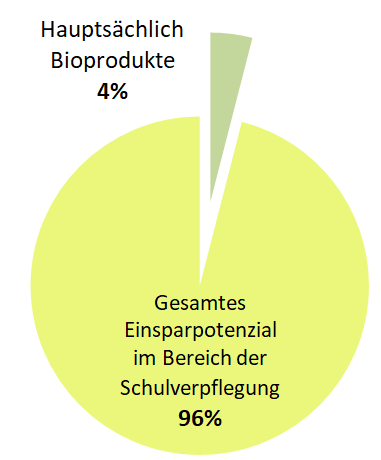 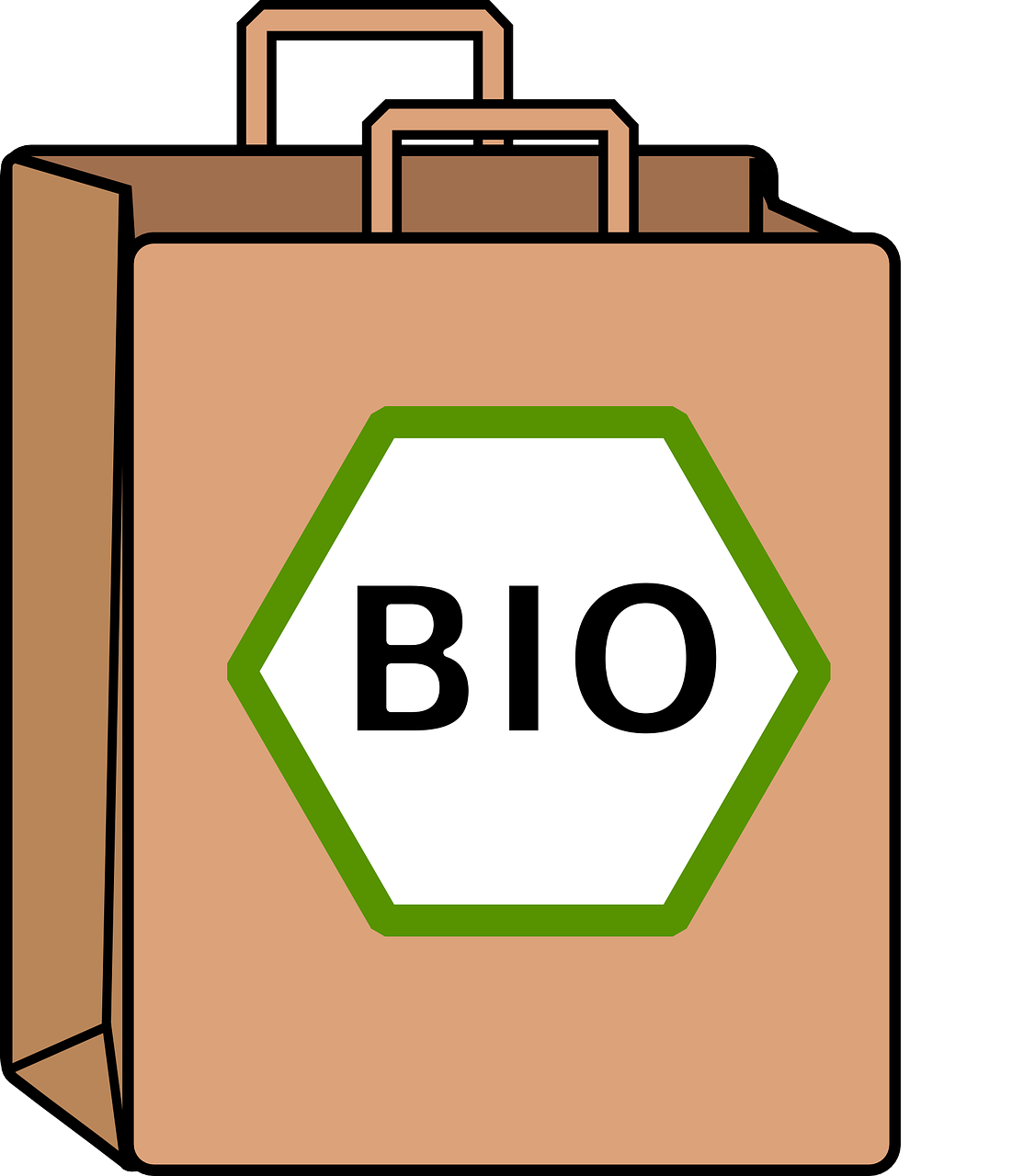 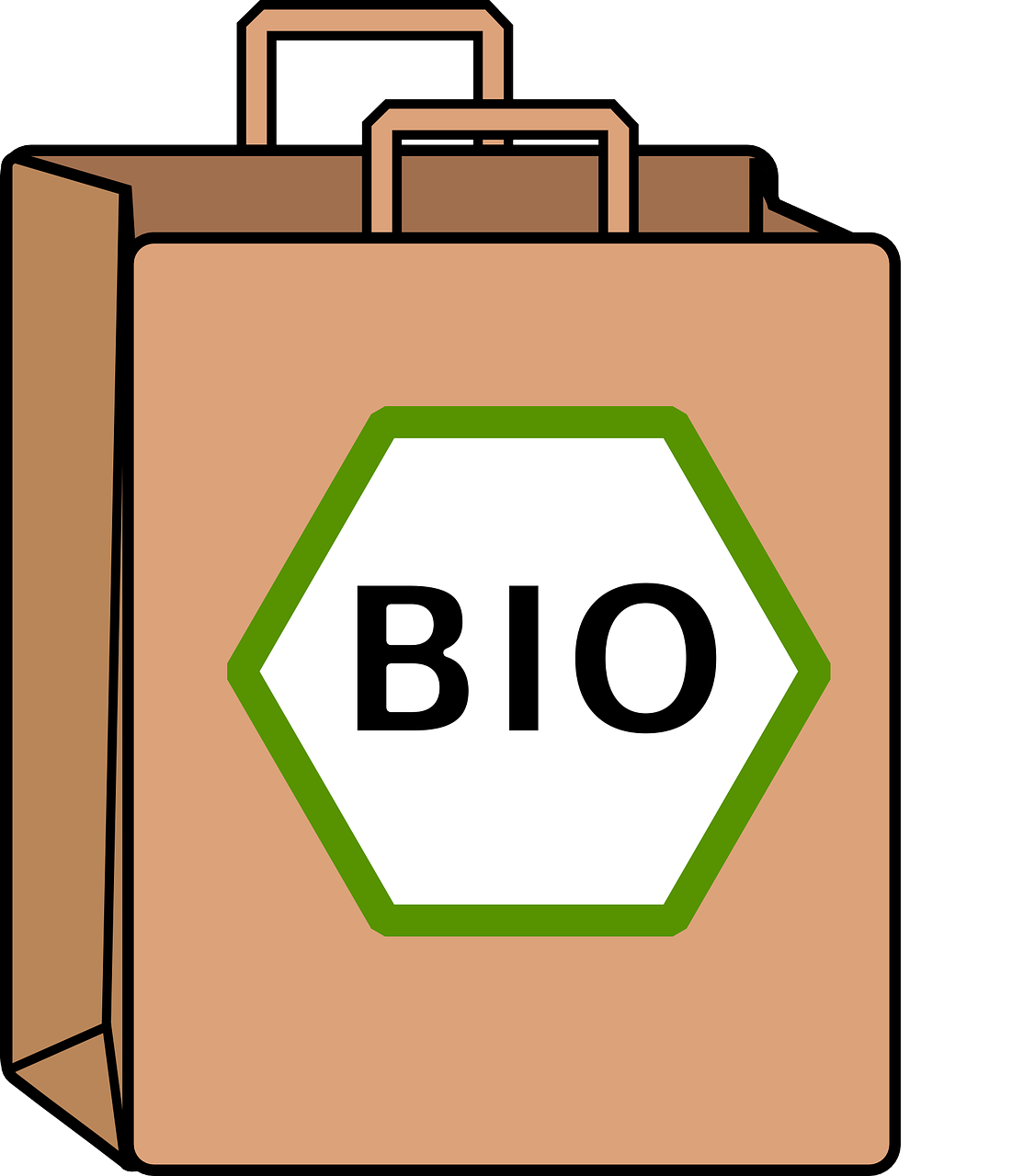 Einsparung von ca. 11.000 t CO2  pro Jahr in Deutschland (wenn alle Schulküchen in Deutschland diese Maßnahmen umsetzen würden)
[Speaker Notes: Bilder kostenlos und lizenzfrei von Pixabay.
Quelle: IZT, WI et al (2019): Klima- und energieeffiziente Küche in Schulen. KEEKS-Fortbildungsmanual für Praktizierende und Lernende in der Schulküche]
Strategie 5: Auch auf die Verpackung achten
Verpackungen
Recycelte Verpackungen
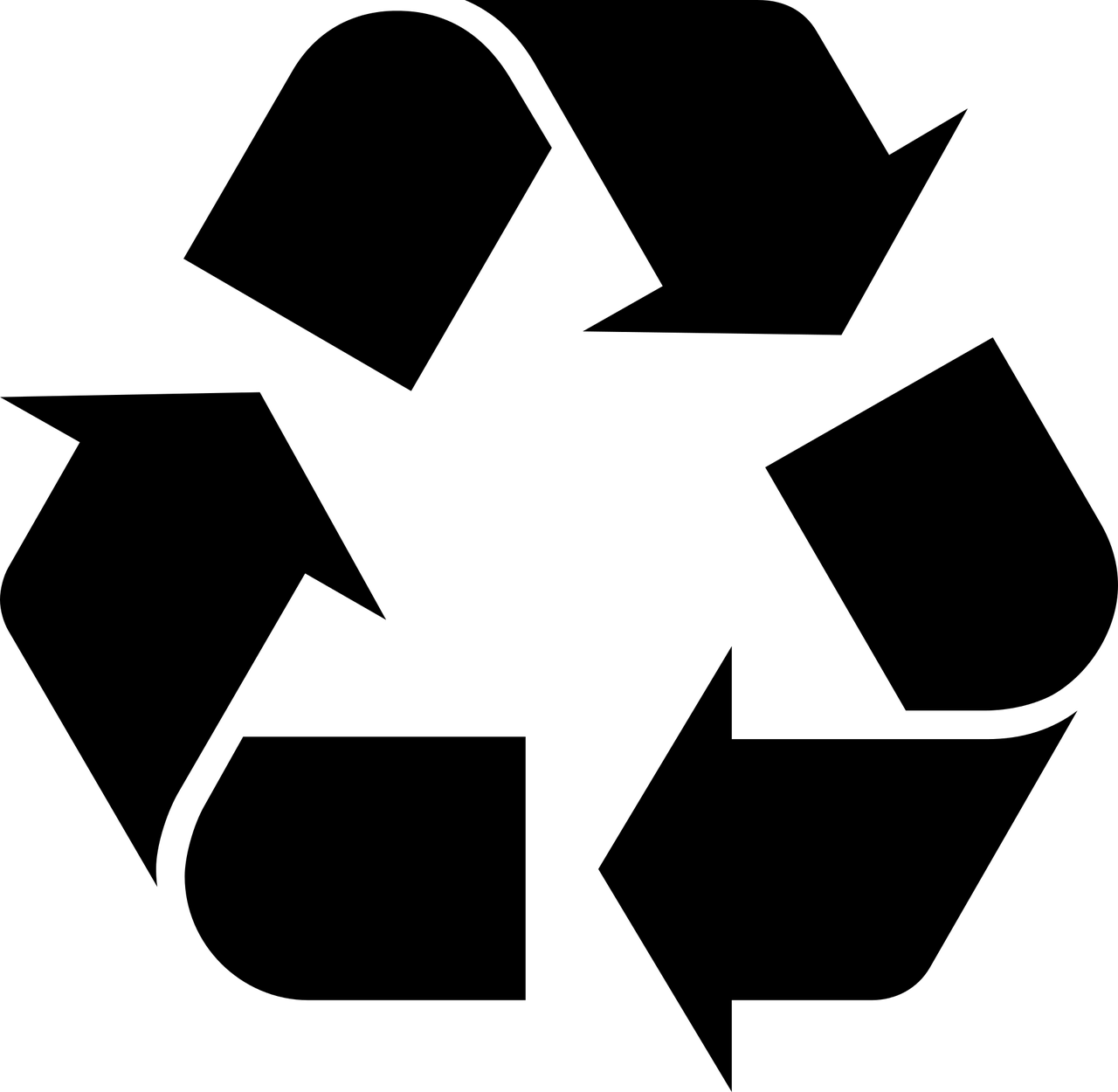 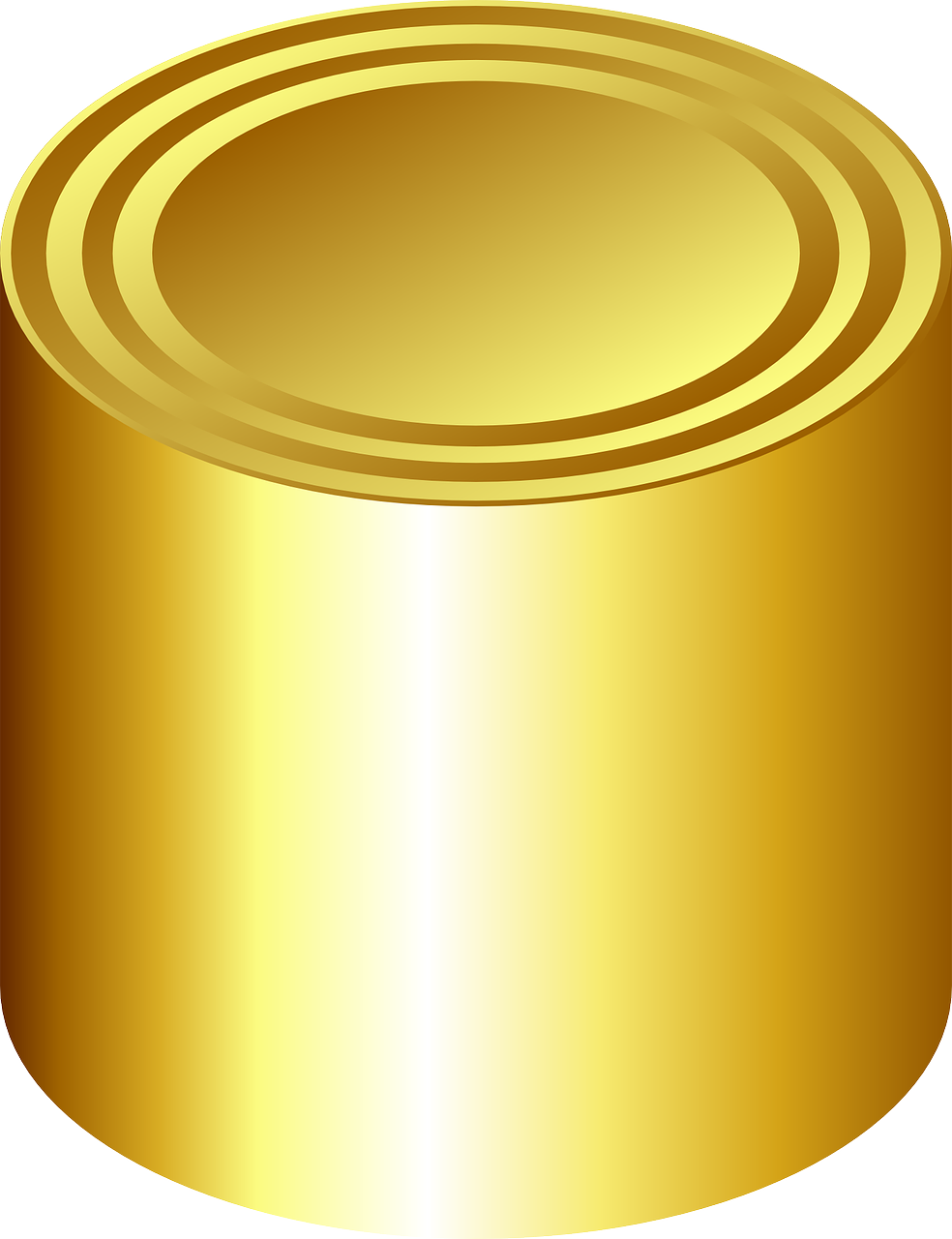 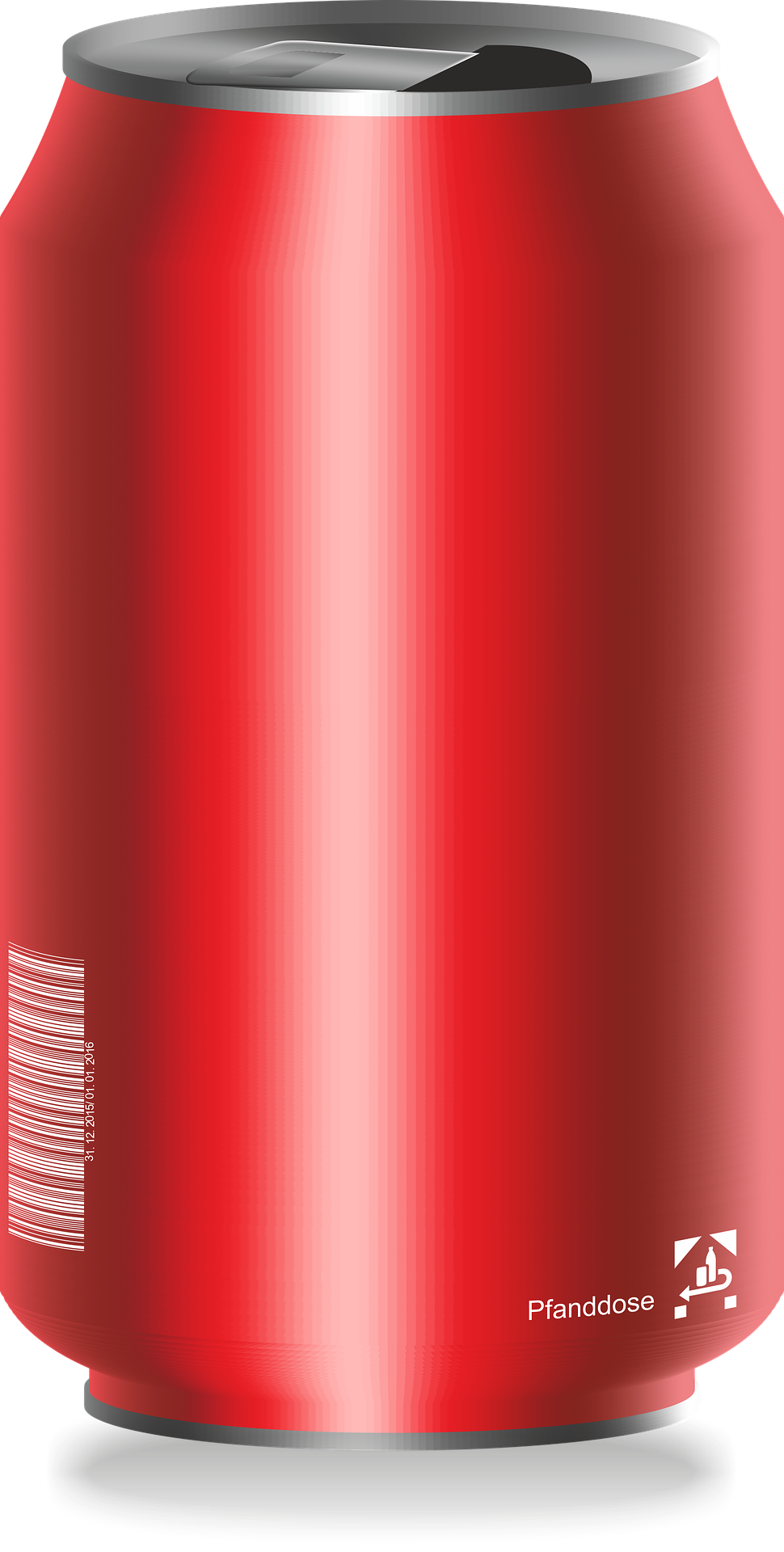 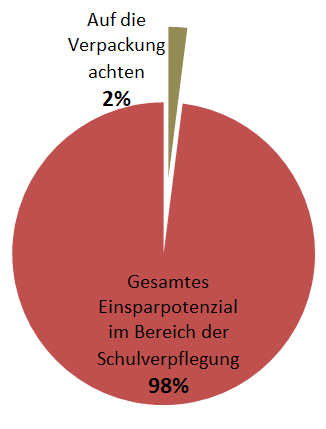 Einsparung von ca. 6.000 t CO2  pro Jahr in Deutschland (wenn alle Schulküchen in Deutschland diese Maßnahmen umsetzen würden)
[Speaker Notes: Bilder kostenlos und lizenzfrei von Pixabay.
Quelle: IZT, WI et al (2019): Klima- und energieeffiziente Küche in Schulen. KEEKS-Fortbildungsmanual für Praktizierende und Lernende in der Schulküche]
Strategie 6: Abfall vermeiden und reduzieren
Viele Essensreste
Reduzieren der Abfälle
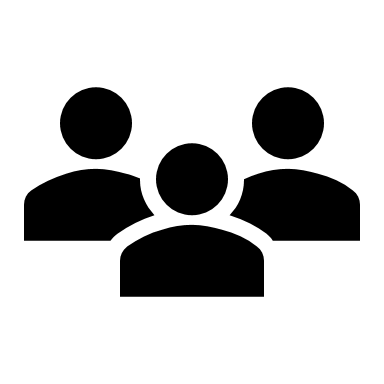 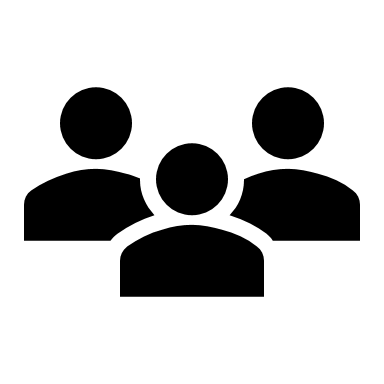 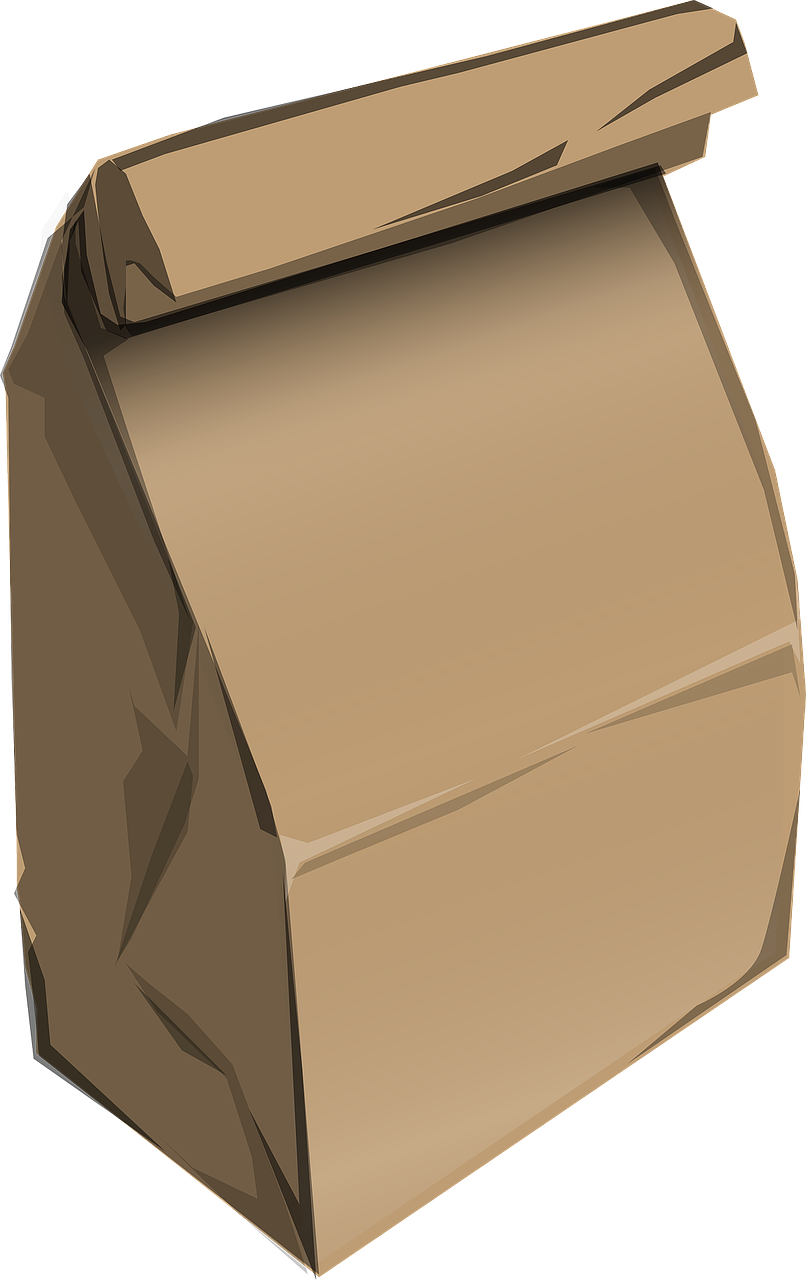 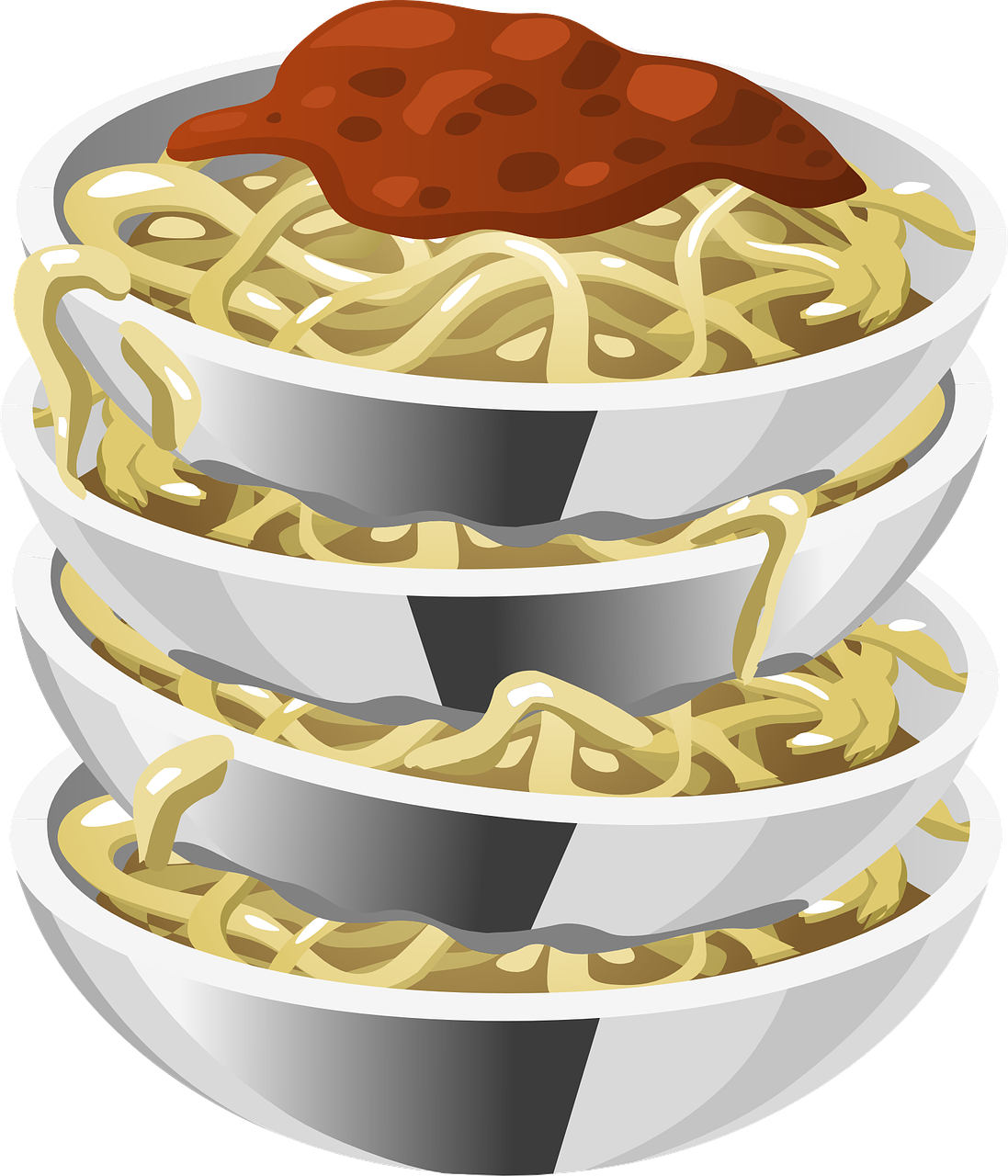 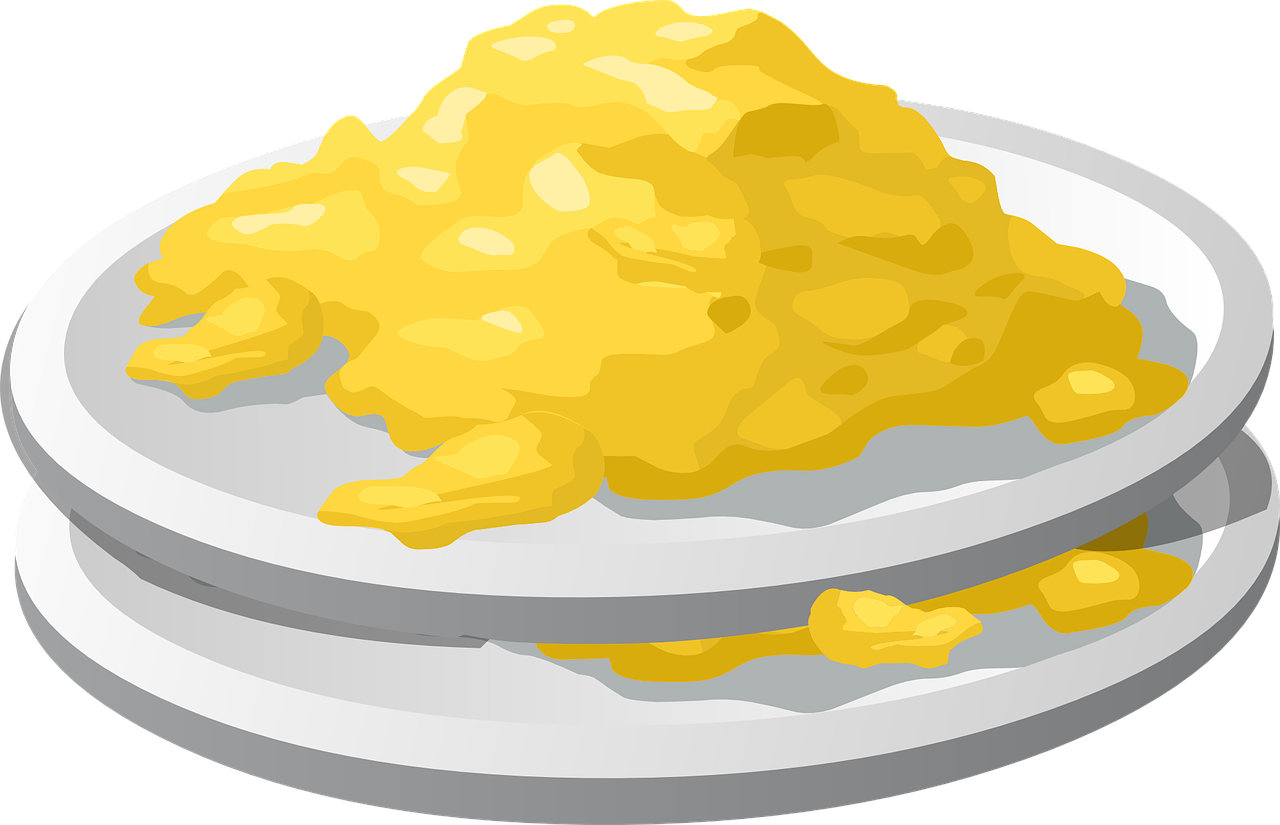 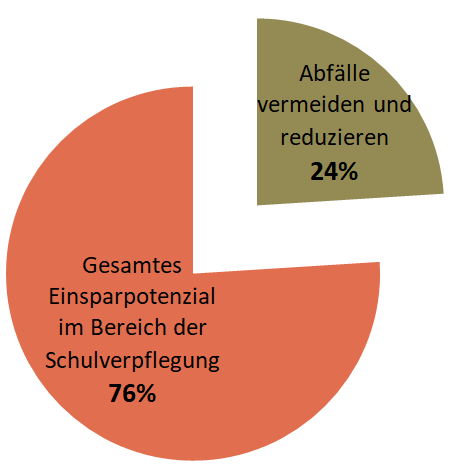 Einsparung von ca. 75.000 t CO2  pro Jahr in Deutschland (wenn alle Schulküchen in Deutschland diese Maßnahmen umsetzen würden)
[Speaker Notes: Bilder kostenlos und lizenzfrei von Pixabay.
Quelle: IZT, WI et al (2019): Klima- und energieeffiziente Küche in Schulen. KEEKS-Fortbildungsmanual für Praktizierende und Lernende in der Schulküche
Bis zu 25 Prozent der zubereiteten Speisen in einer Mensa landen als Tellerreste oder Produktionsreste im Abfall (Waskow et al. 2016). Dabei wirken Lebensmittelabfälle genauso auf das Klima wie konsumierte Speisen – sie haben schließlich die gesamte Wertschöpfungskette durchlaufen und sind auch zubereitet worden. Durch eine Reduzierung der Abfälle entsteht daher ein signifikantes Einsparpotenzial]
Strategie 7: Energie sparen in der Küche
Energieintensive Geräte
Energiesparende Geräte
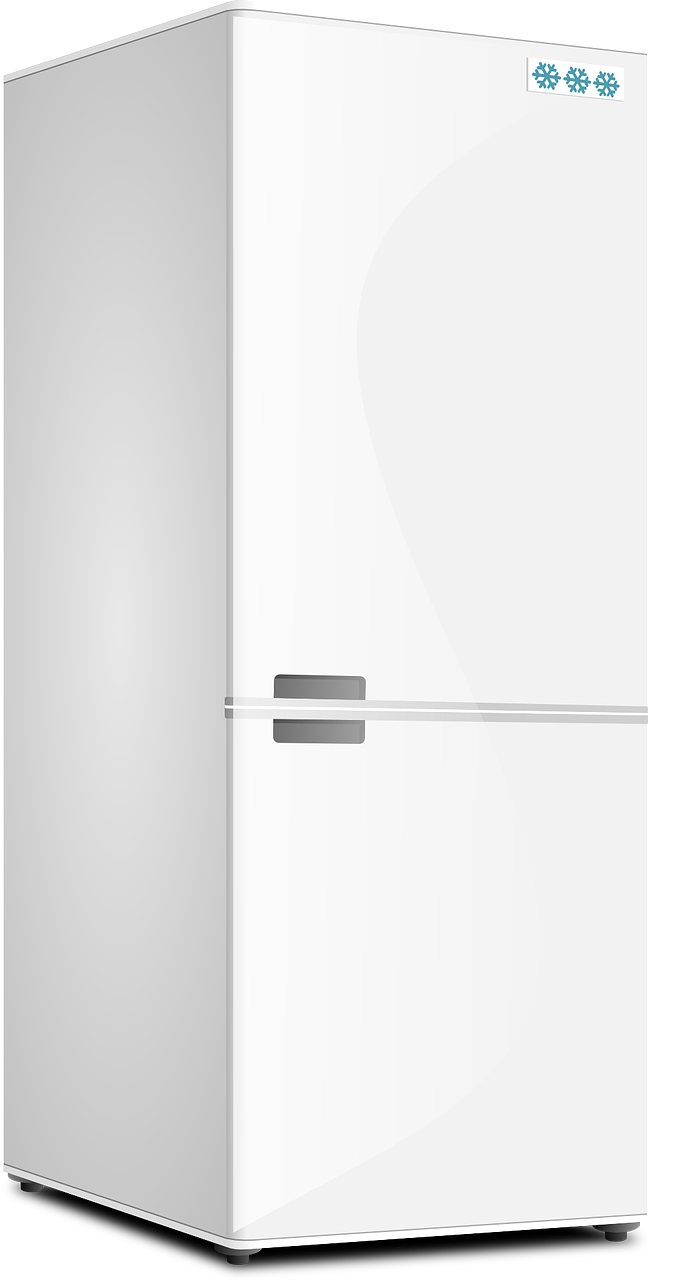 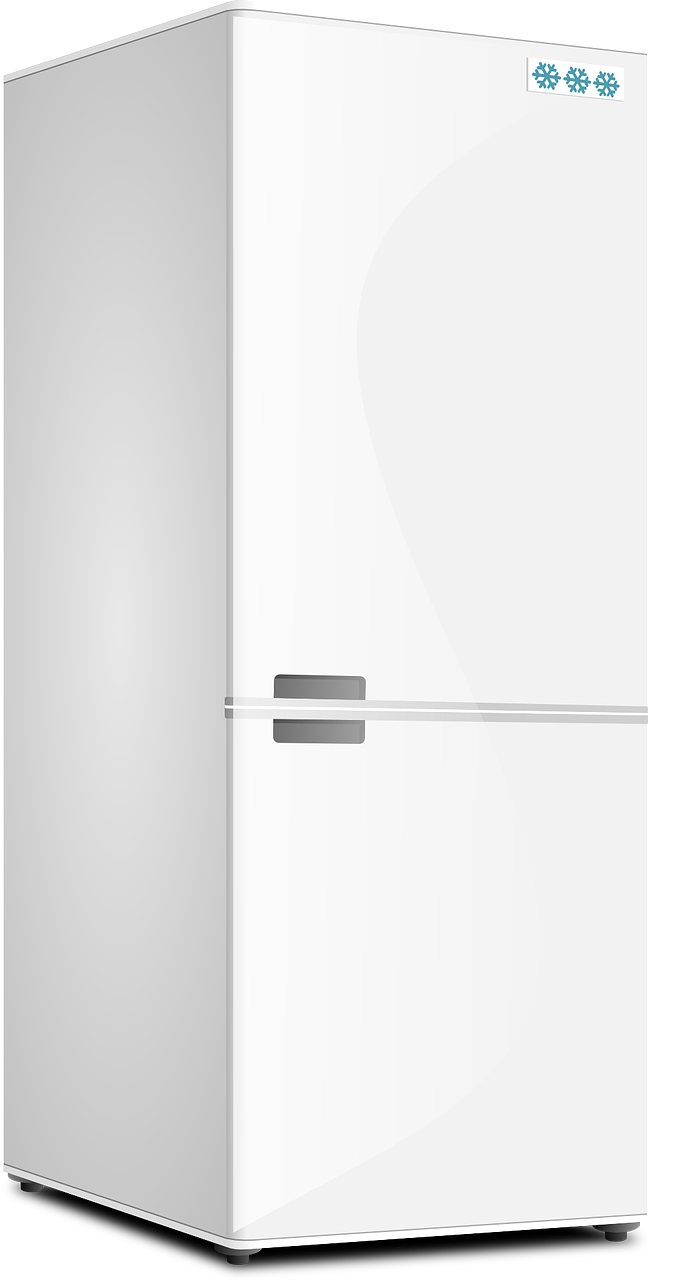 A
G
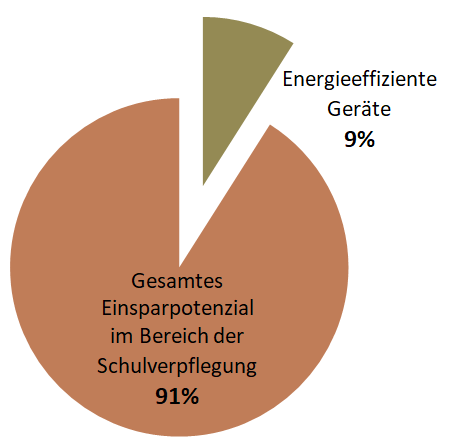 Einsparung von ca. 28.000 t CO2  pro Jahr in Deutschland (wenn alle Schulküchen in Deutschland diese Maßnahmen umsetzen würden)
[Speaker Notes: Quelle: IZT, WI et al (2019): Klima- und energieeffiziente Küche in Schulen. KEEKS-Fortbildungsmanual für Praktizierende und Lernende in der Schulküche 
Bilder kostenlos und lizenzfrei von Pixabay.]
Alle Strategien auf einen Blick
Saisonal und lokal
Reduzieren der Abfälle
Recycelte Verpackungen
Weniger Fleisch
Hauptsächlich Bioprodukte
Weniger Milchprodukte
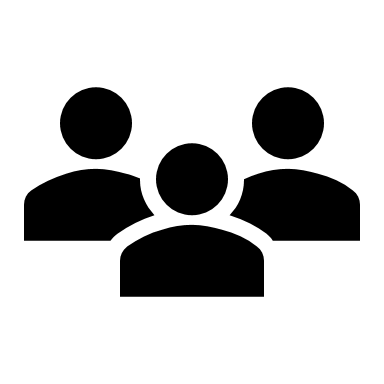 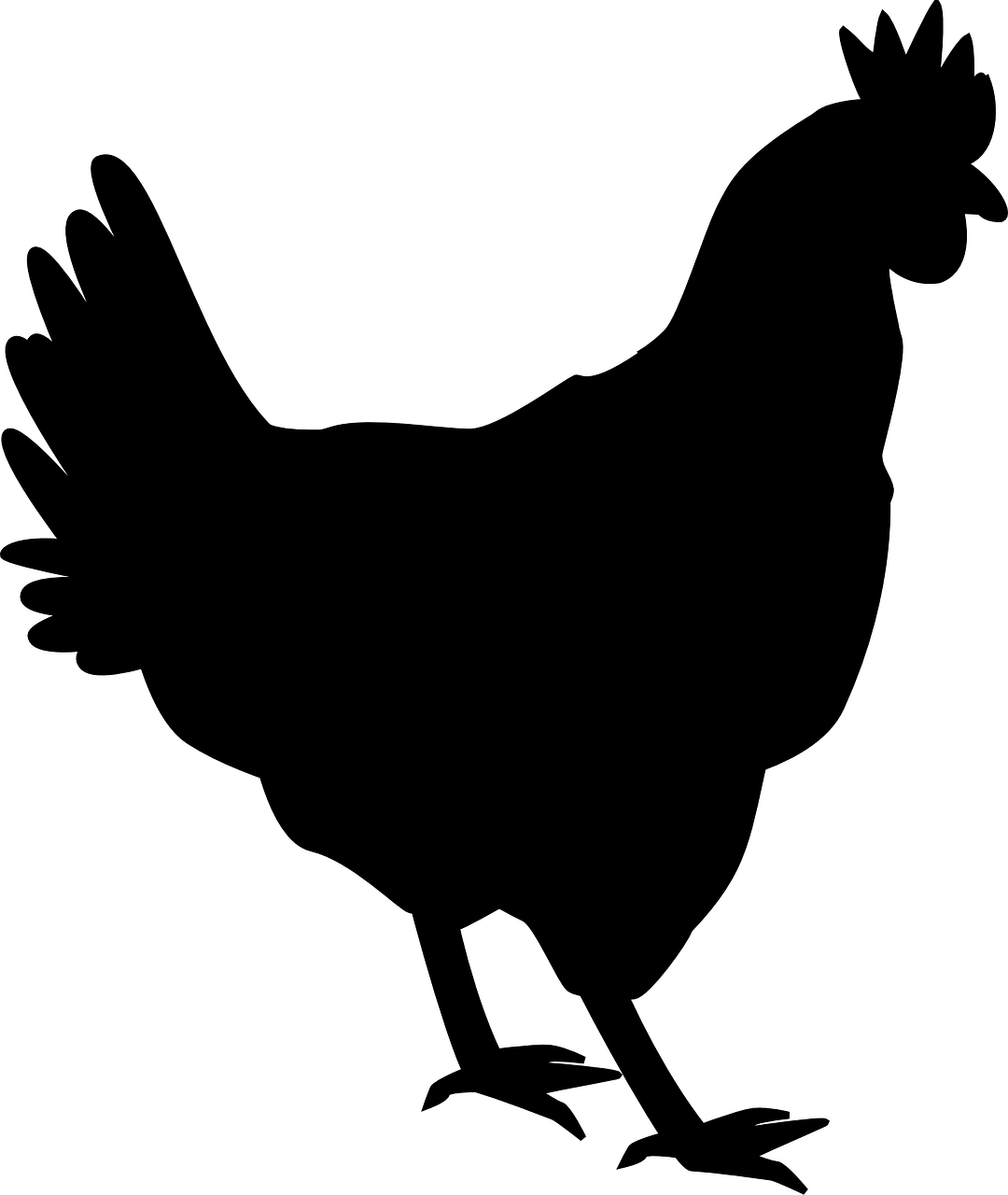 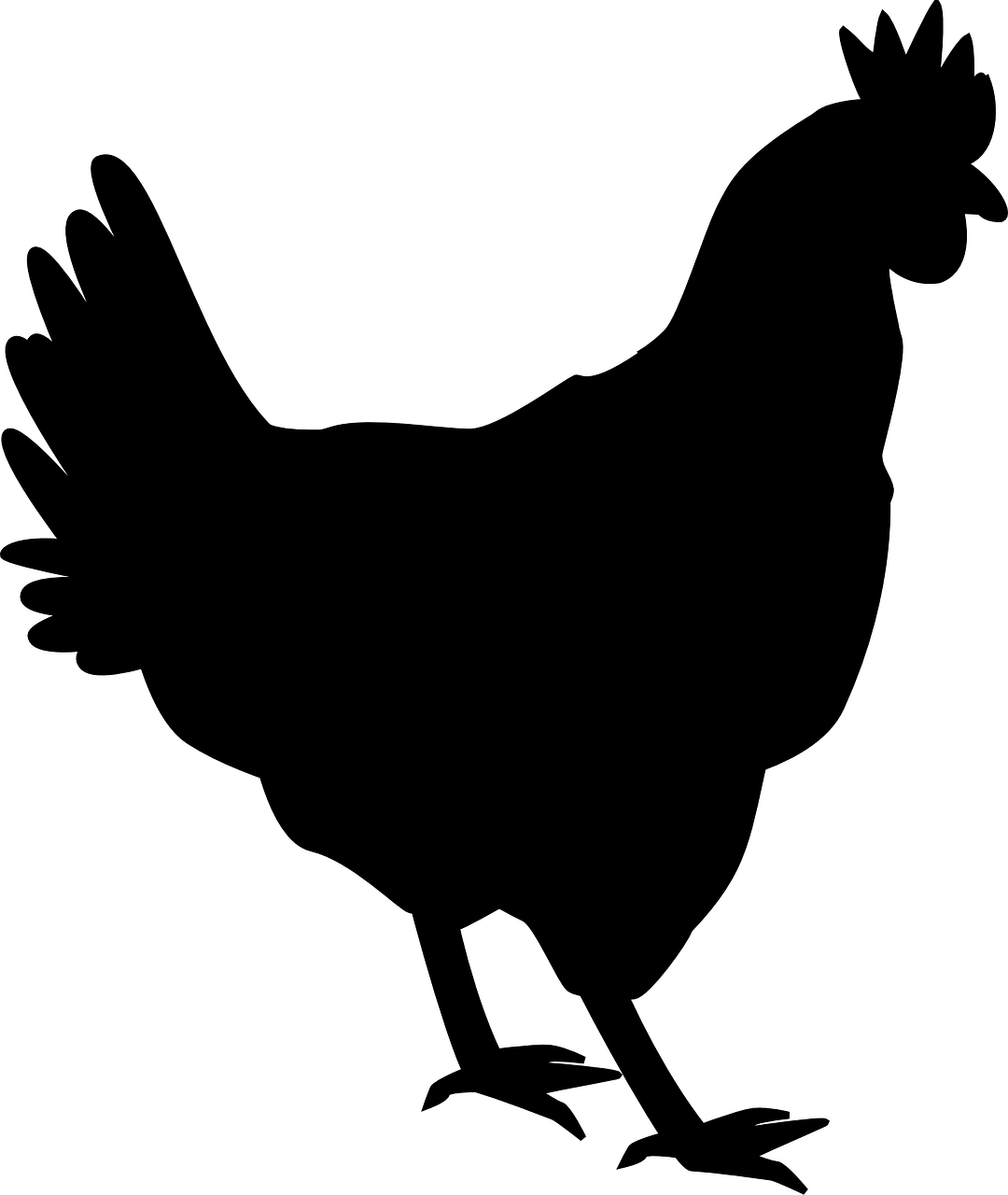 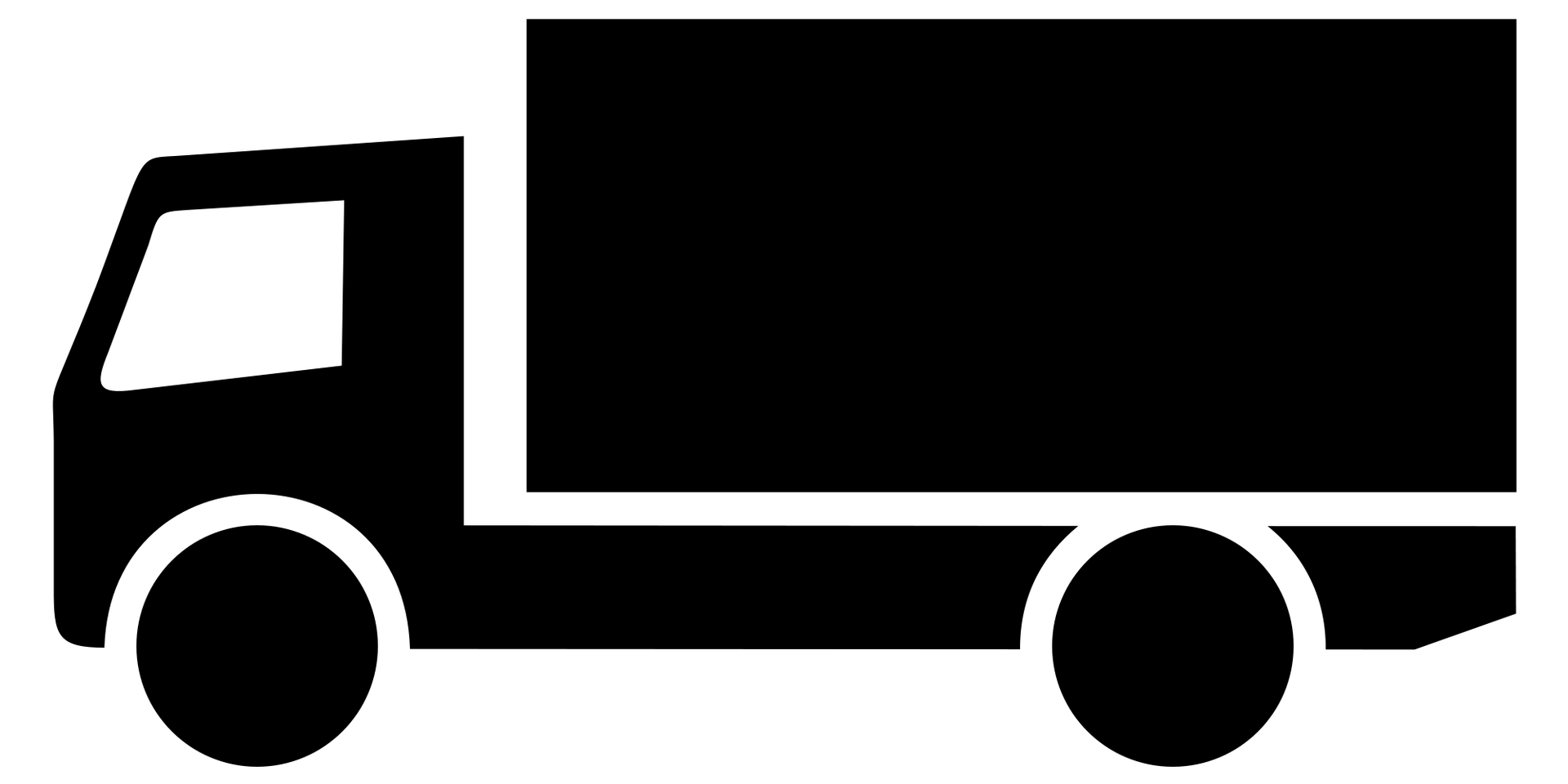 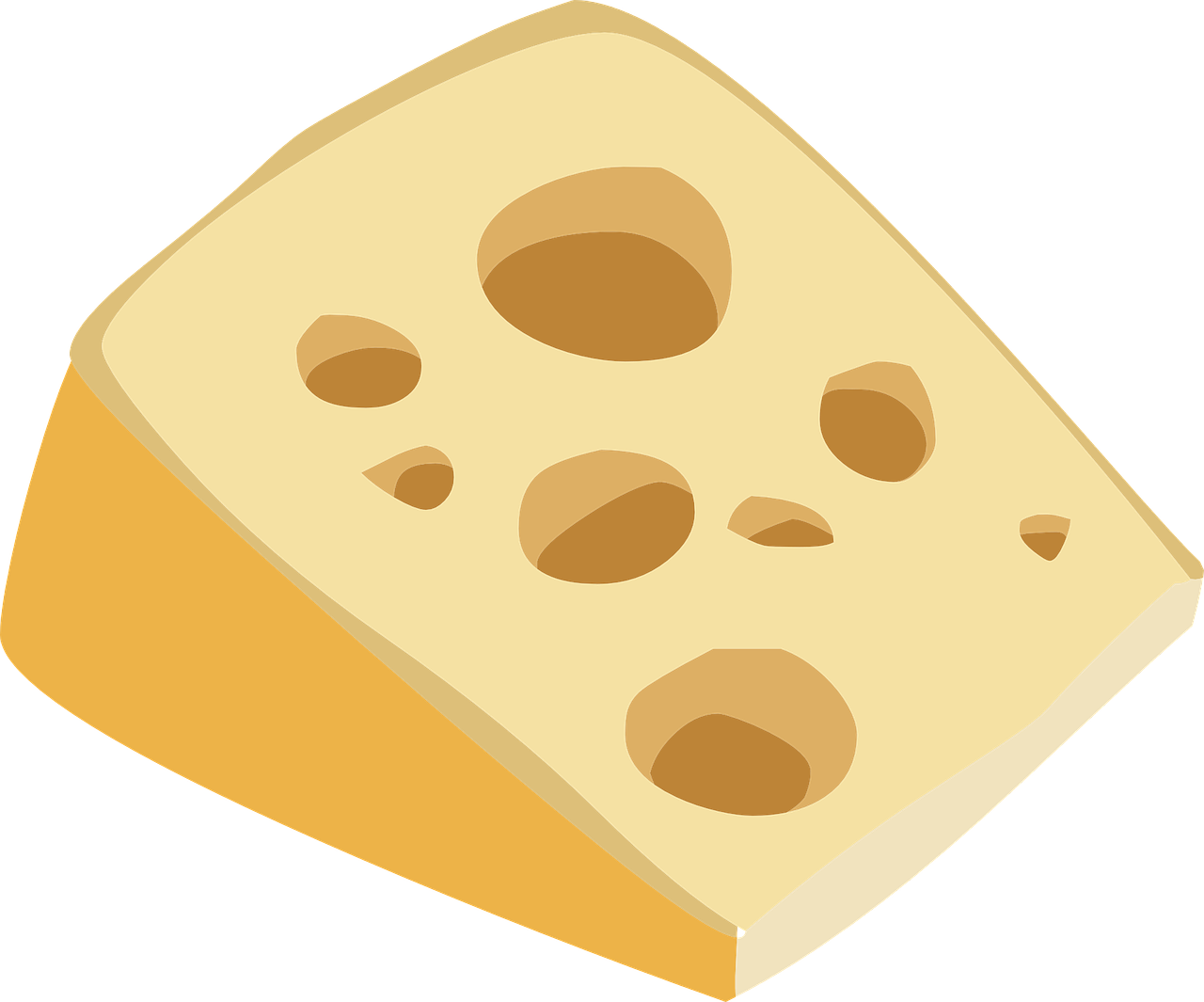 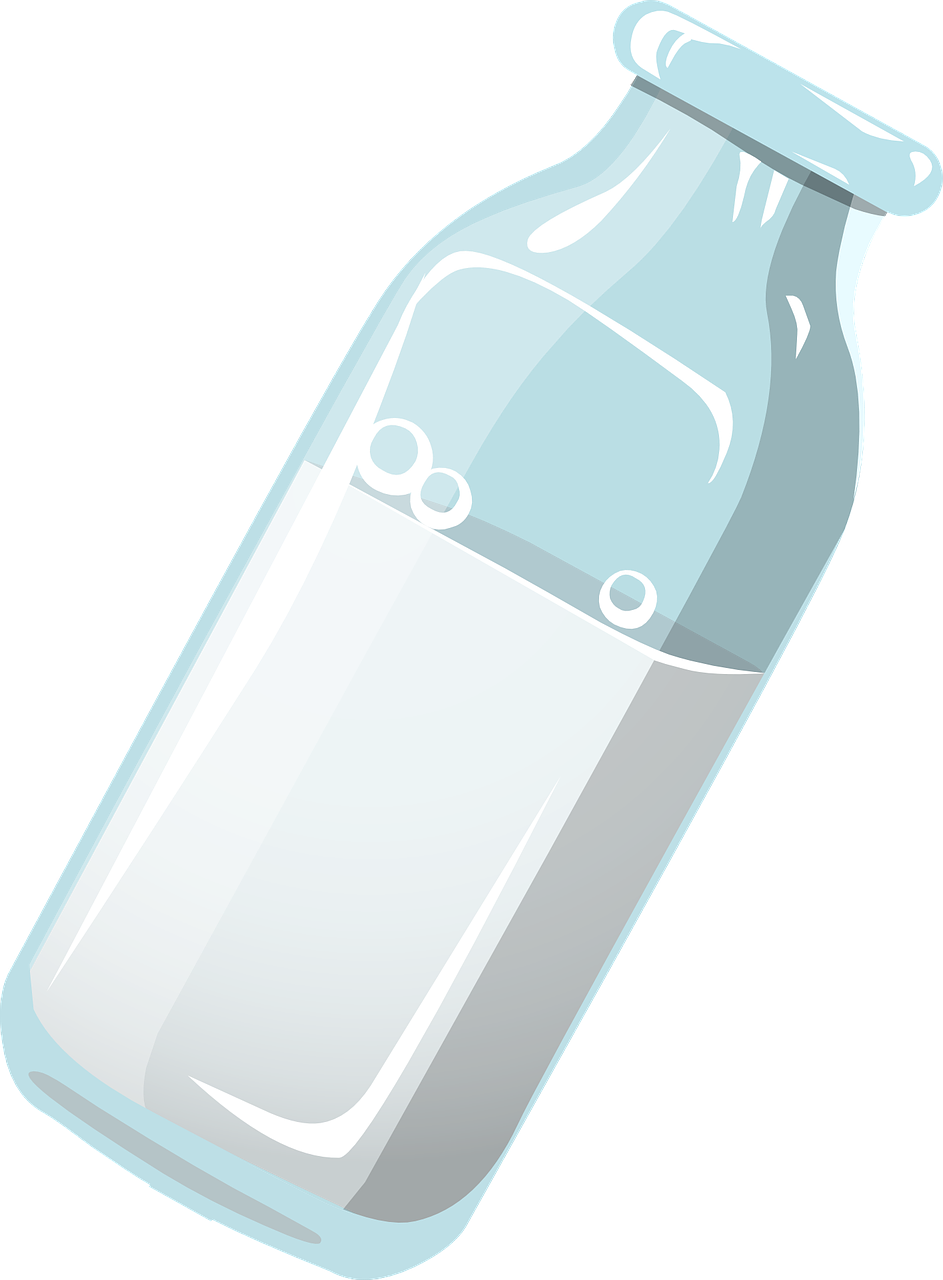 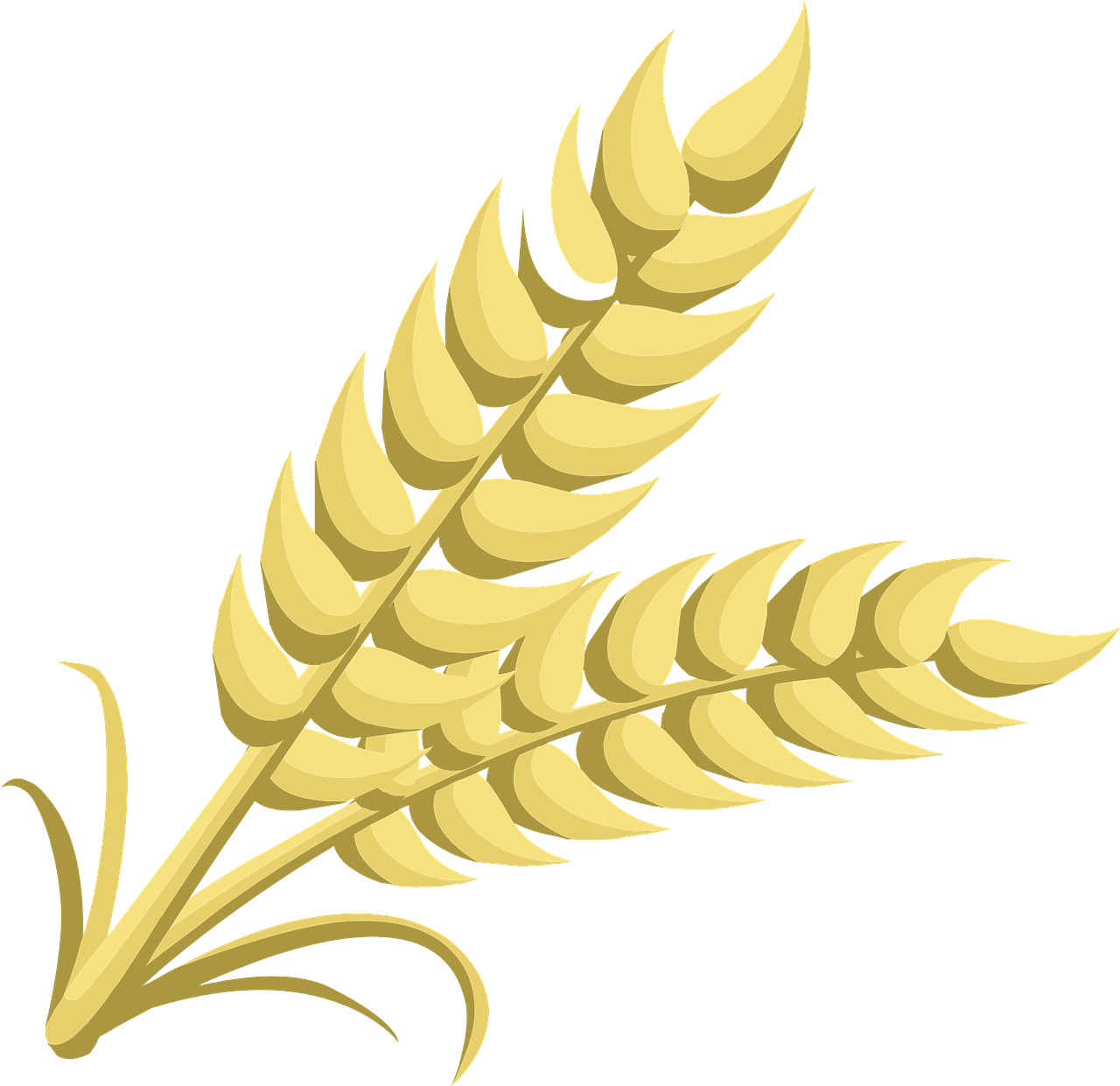 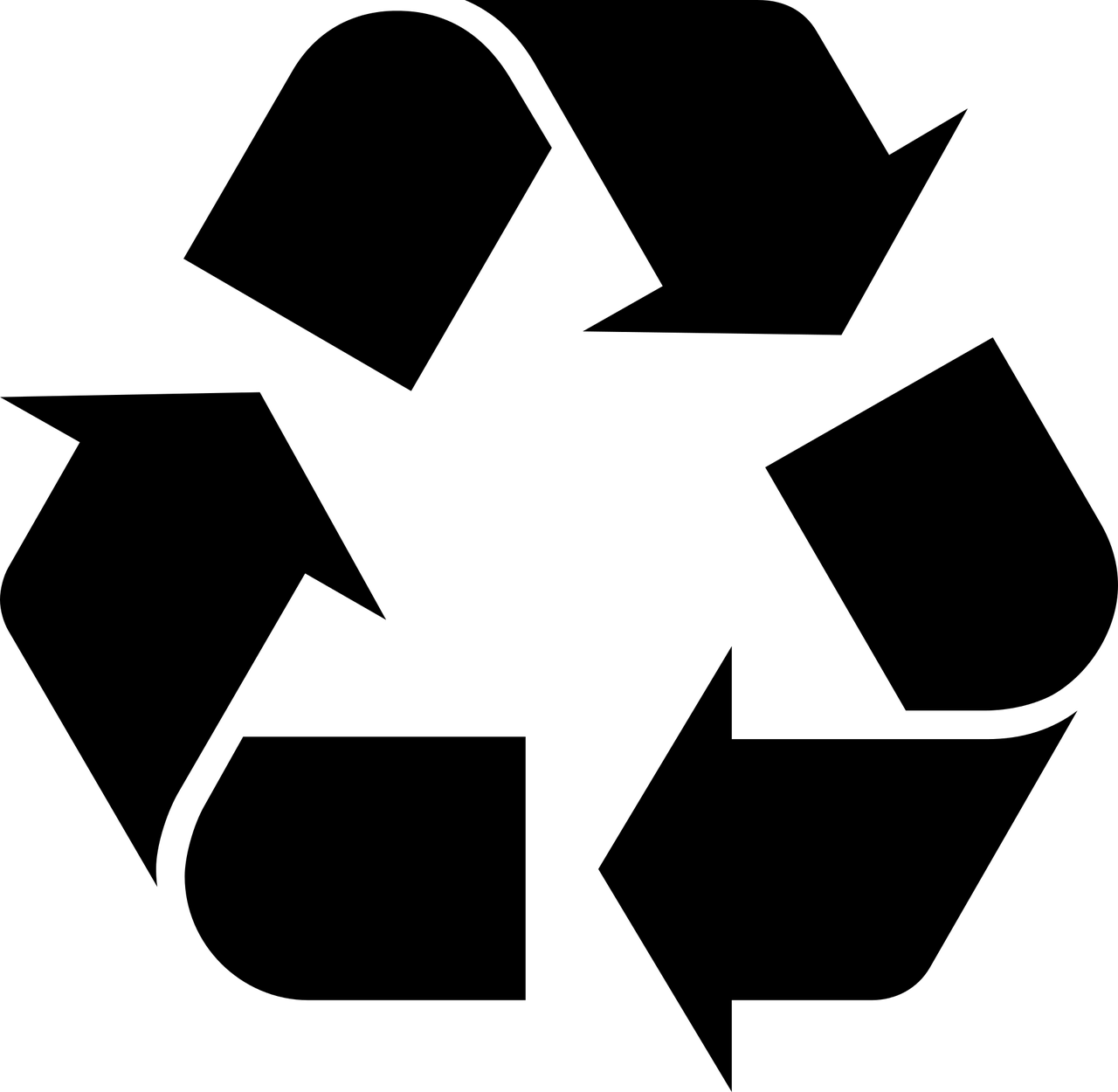 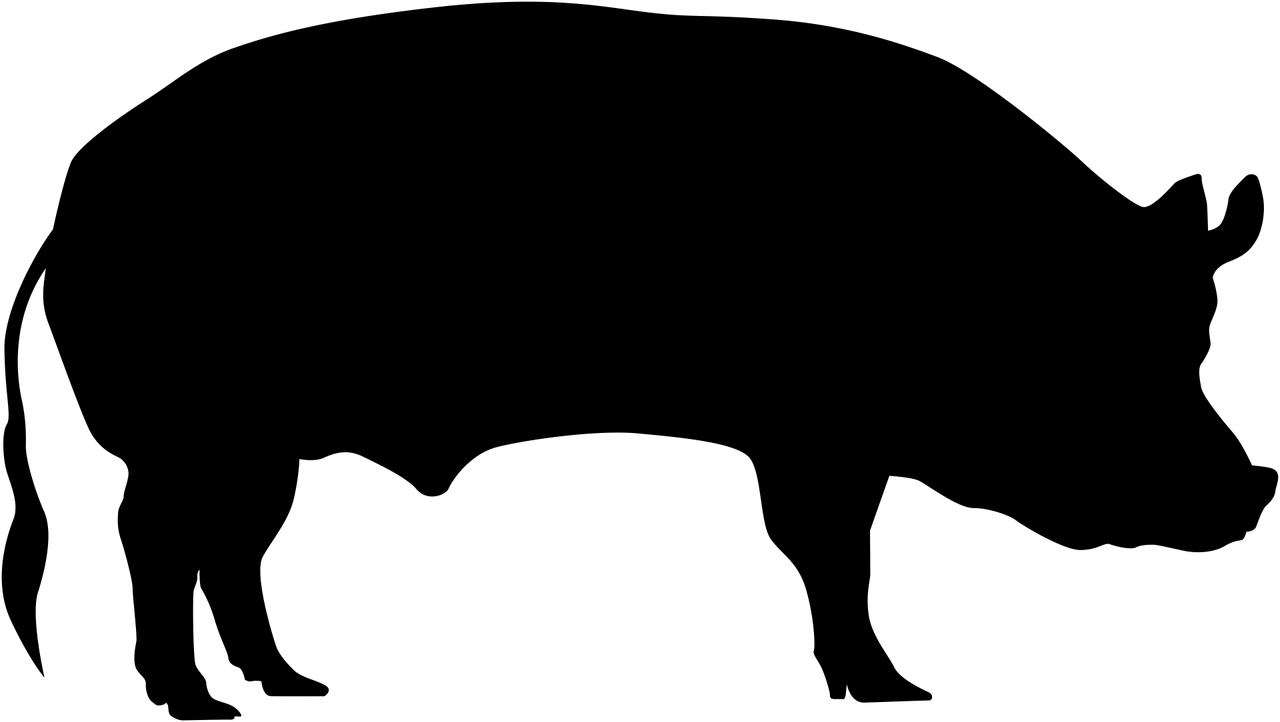 30%
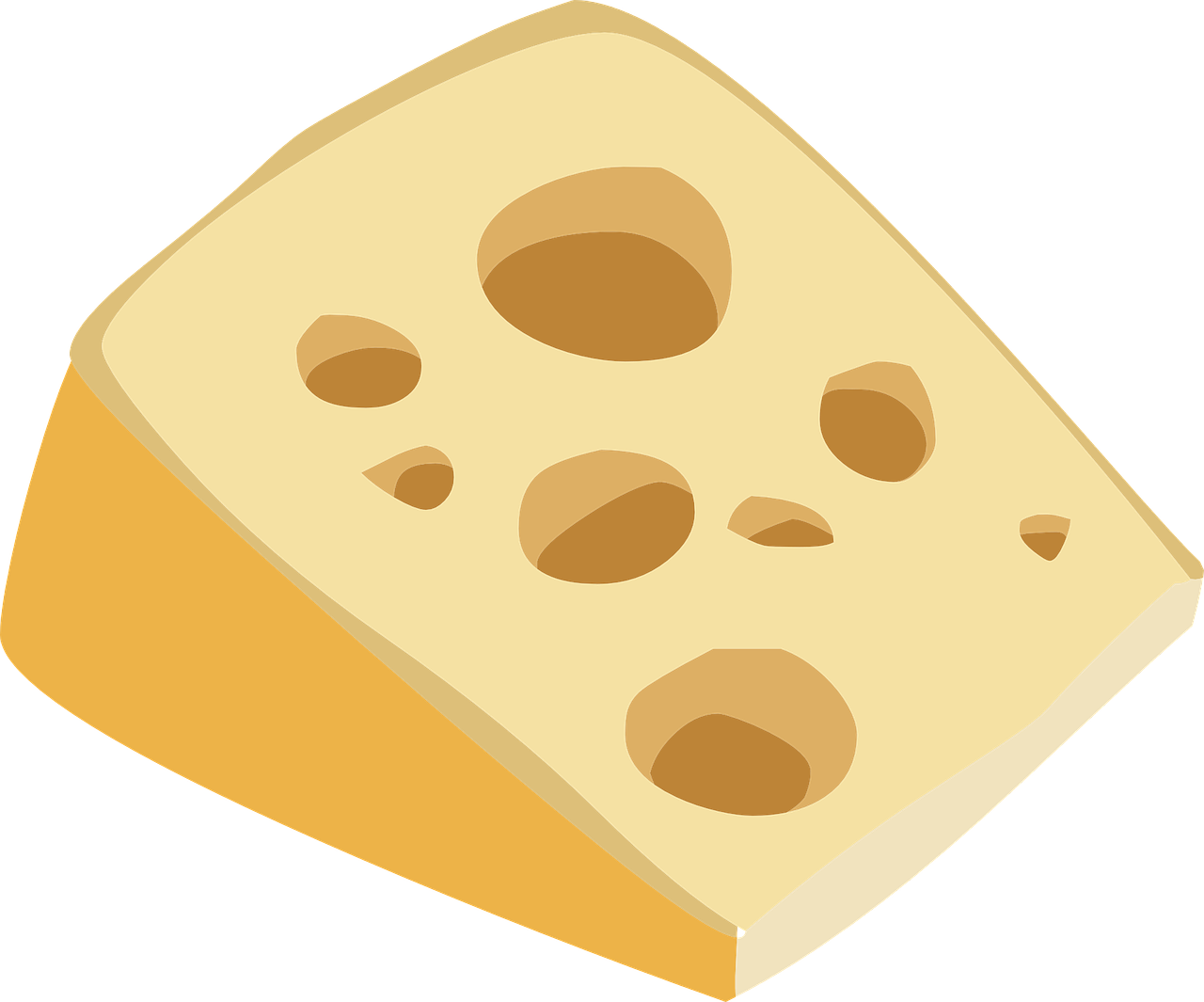 1,5%
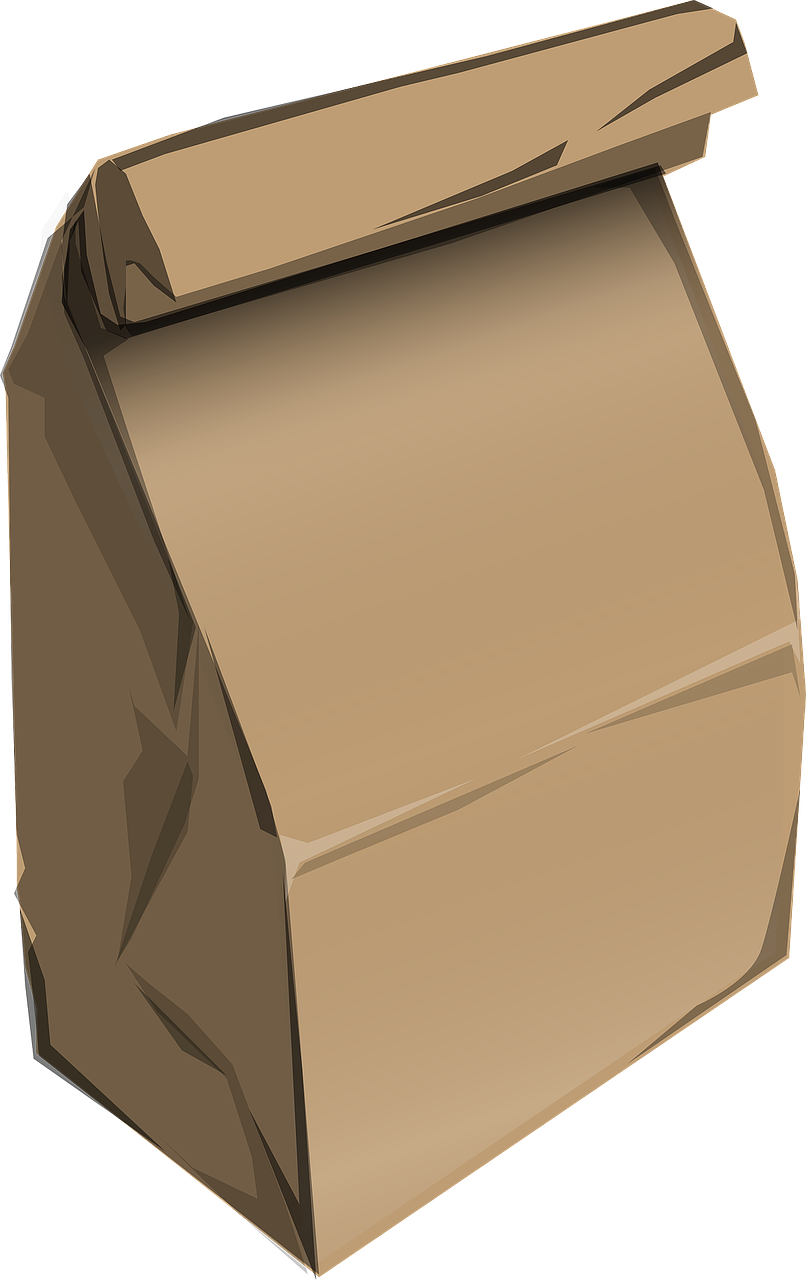 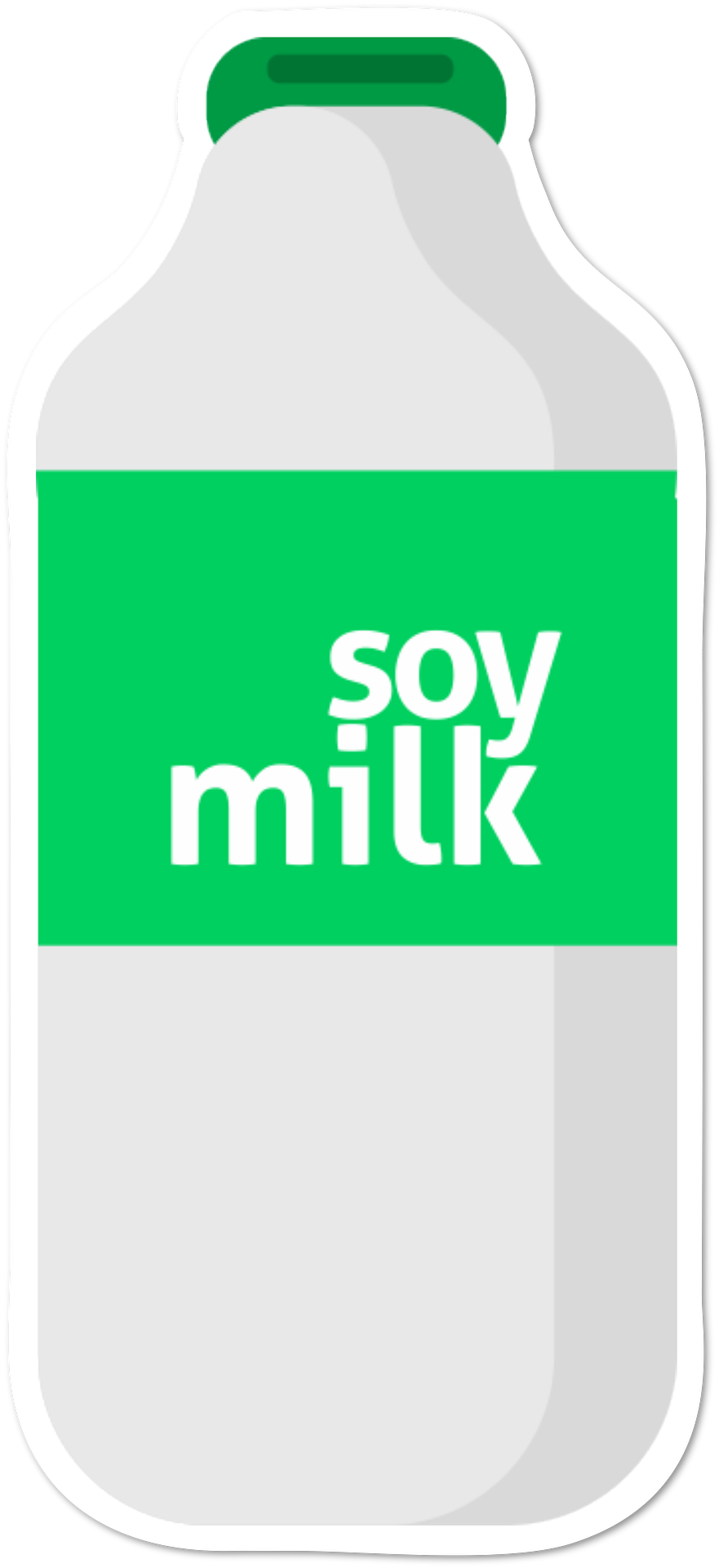 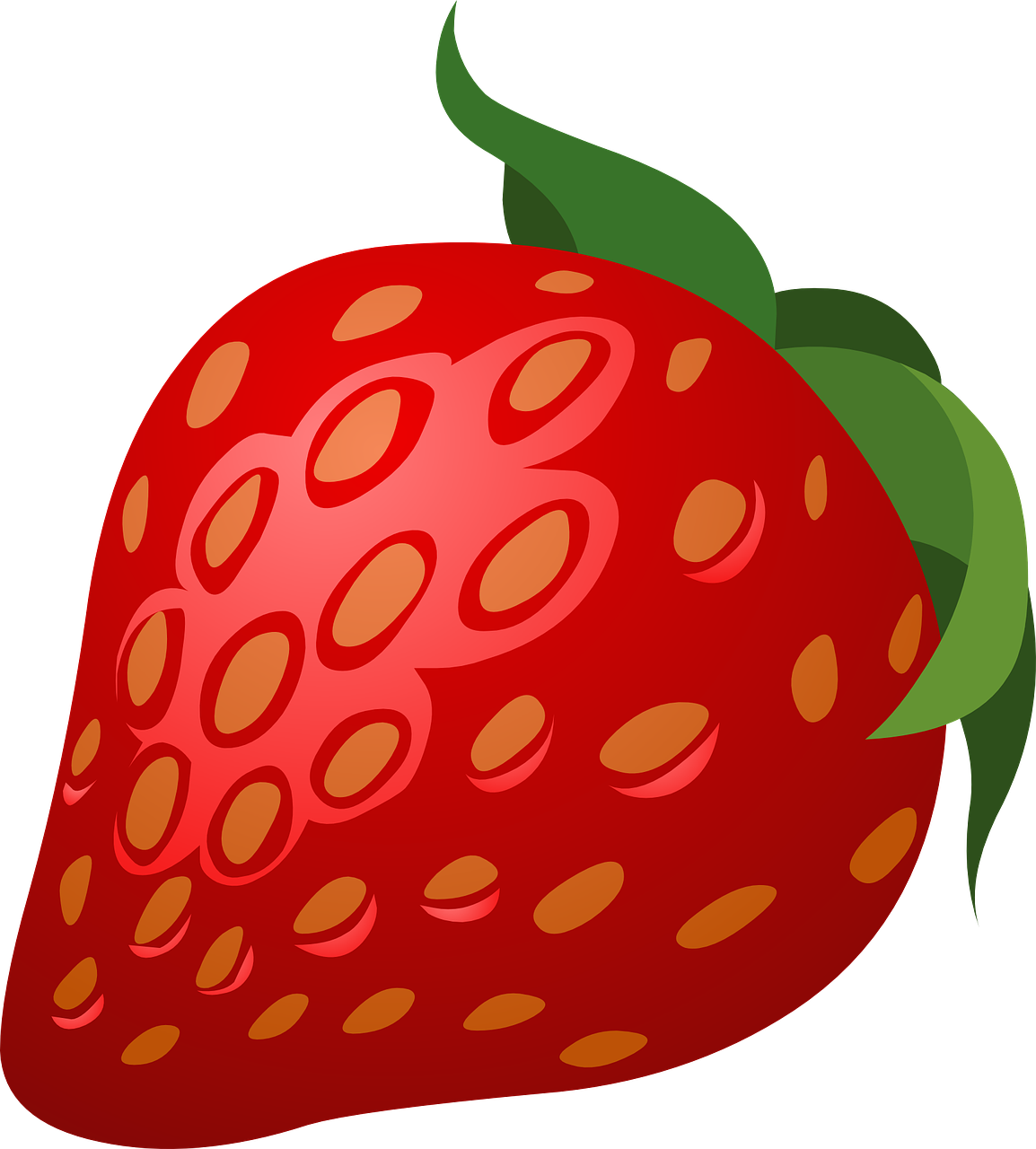 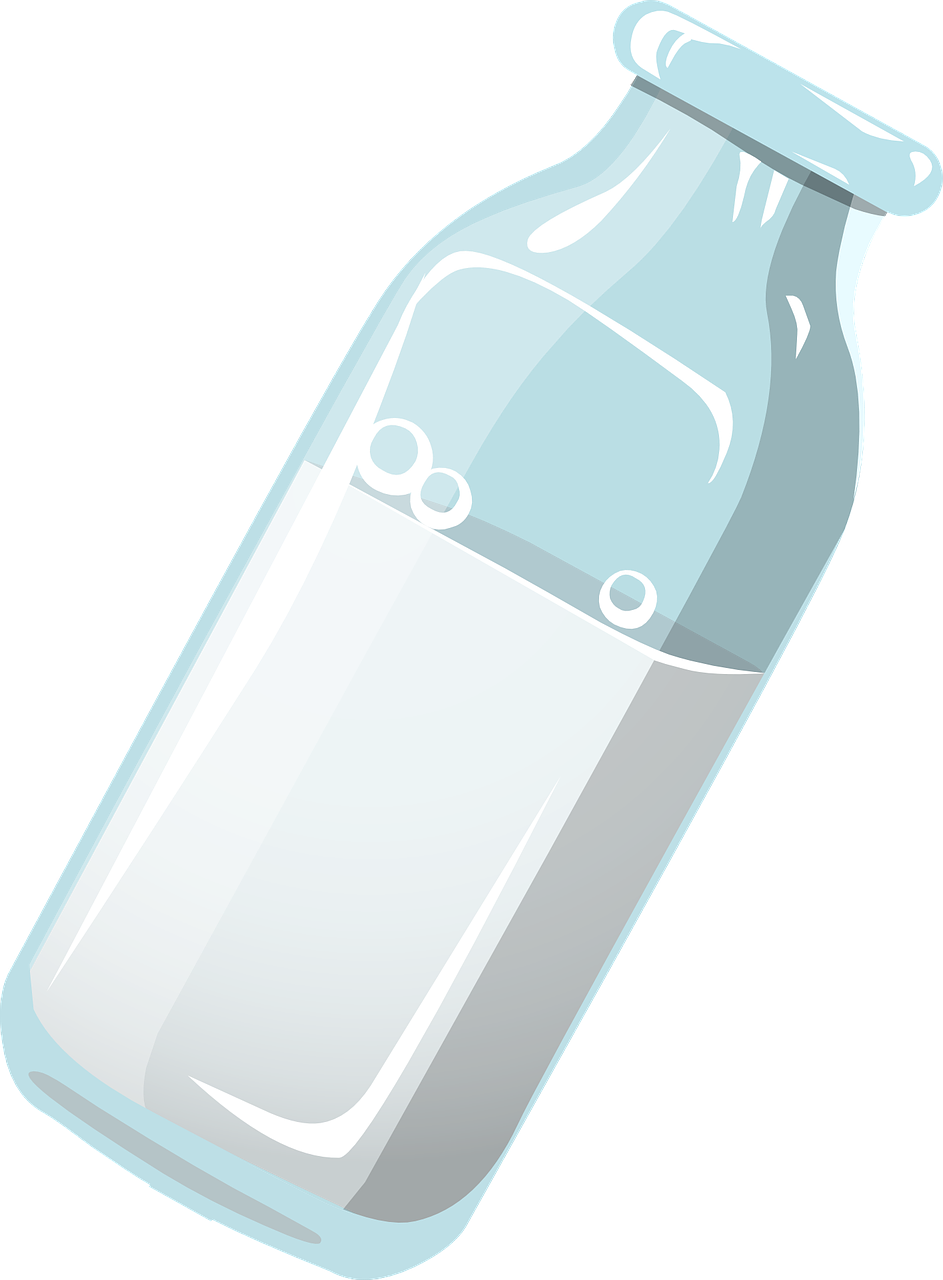 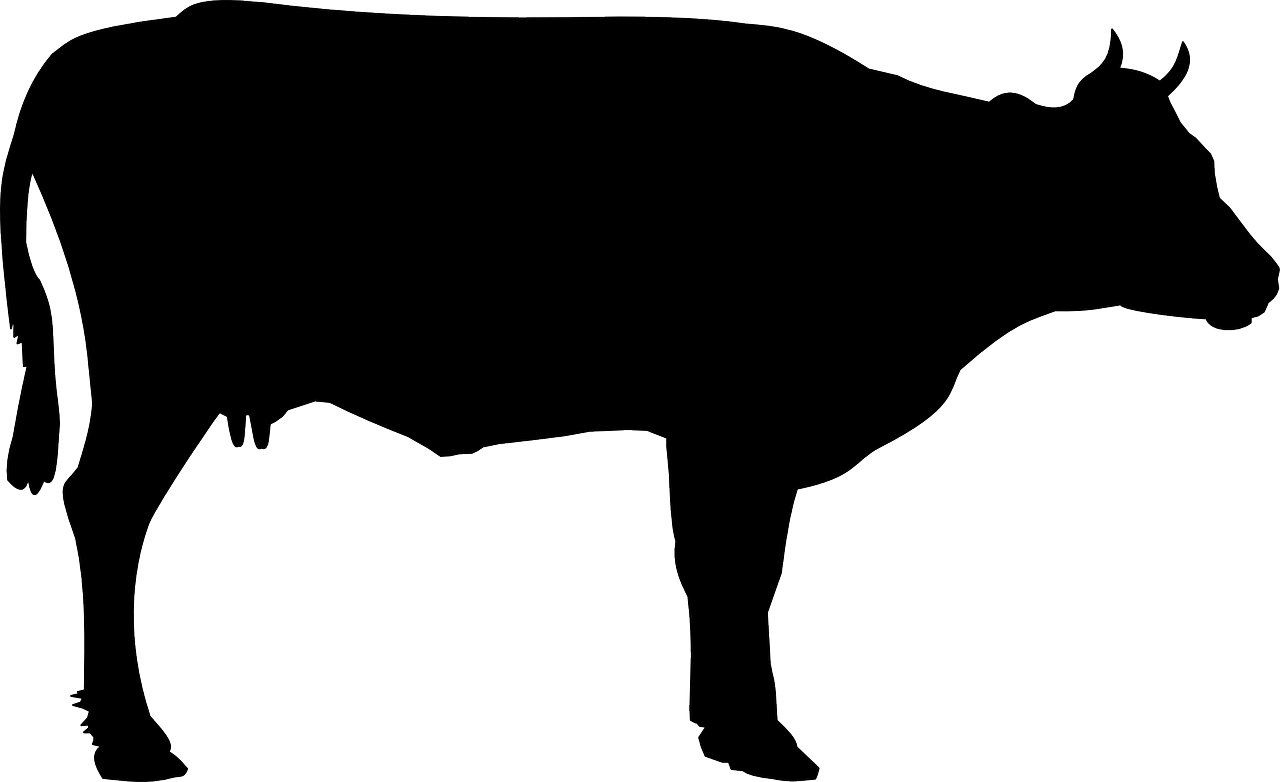 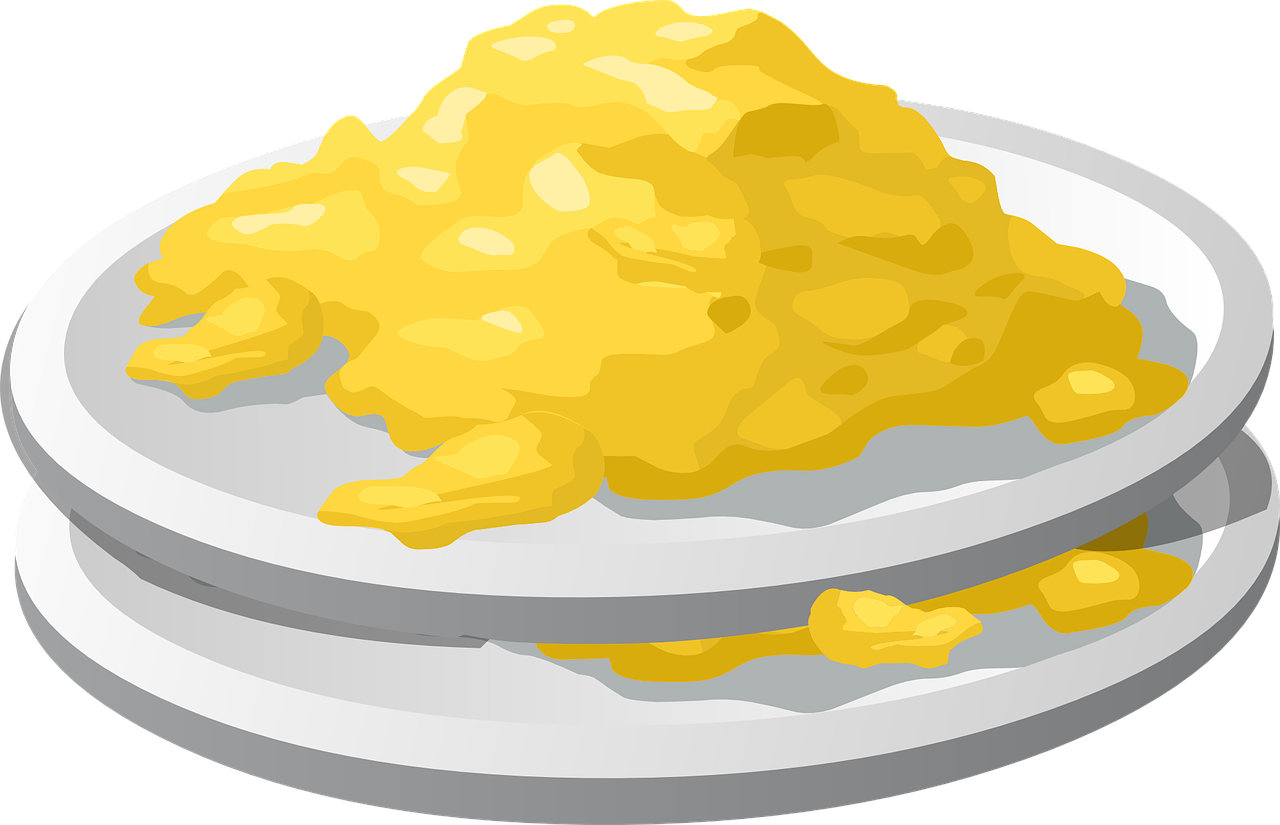 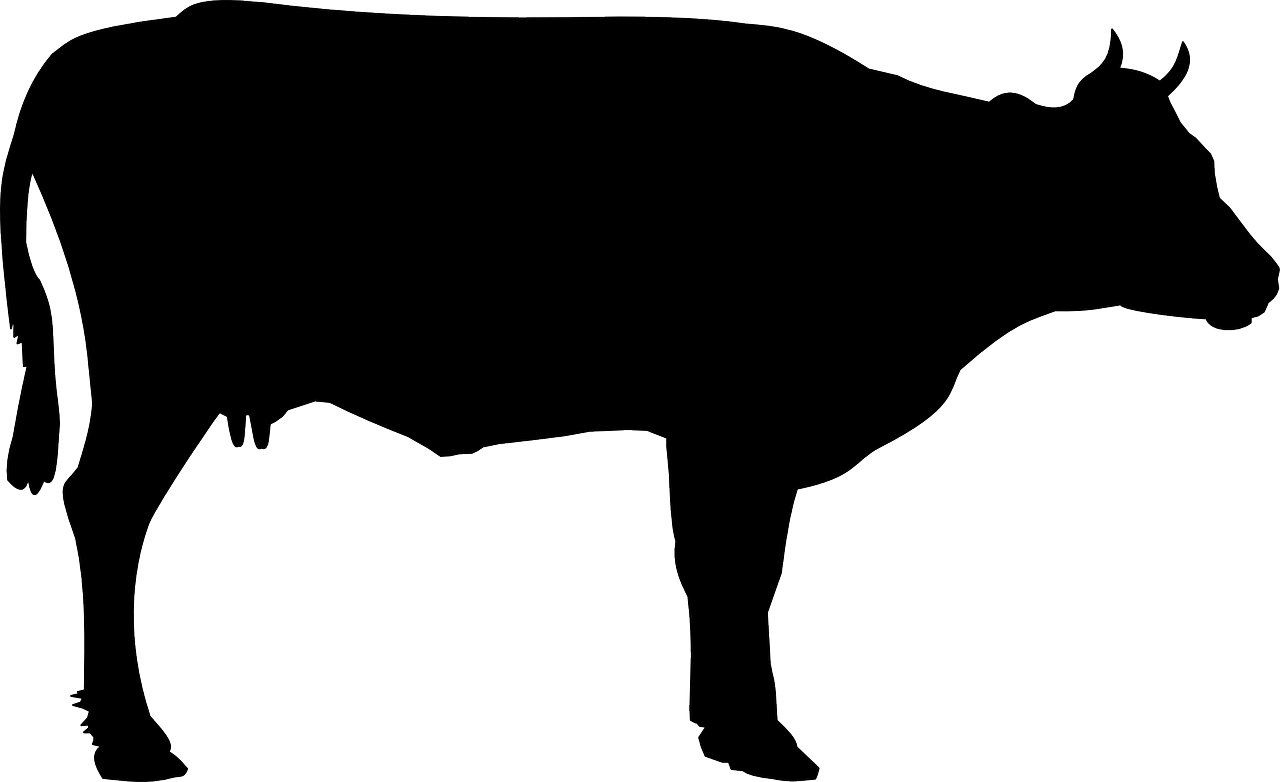 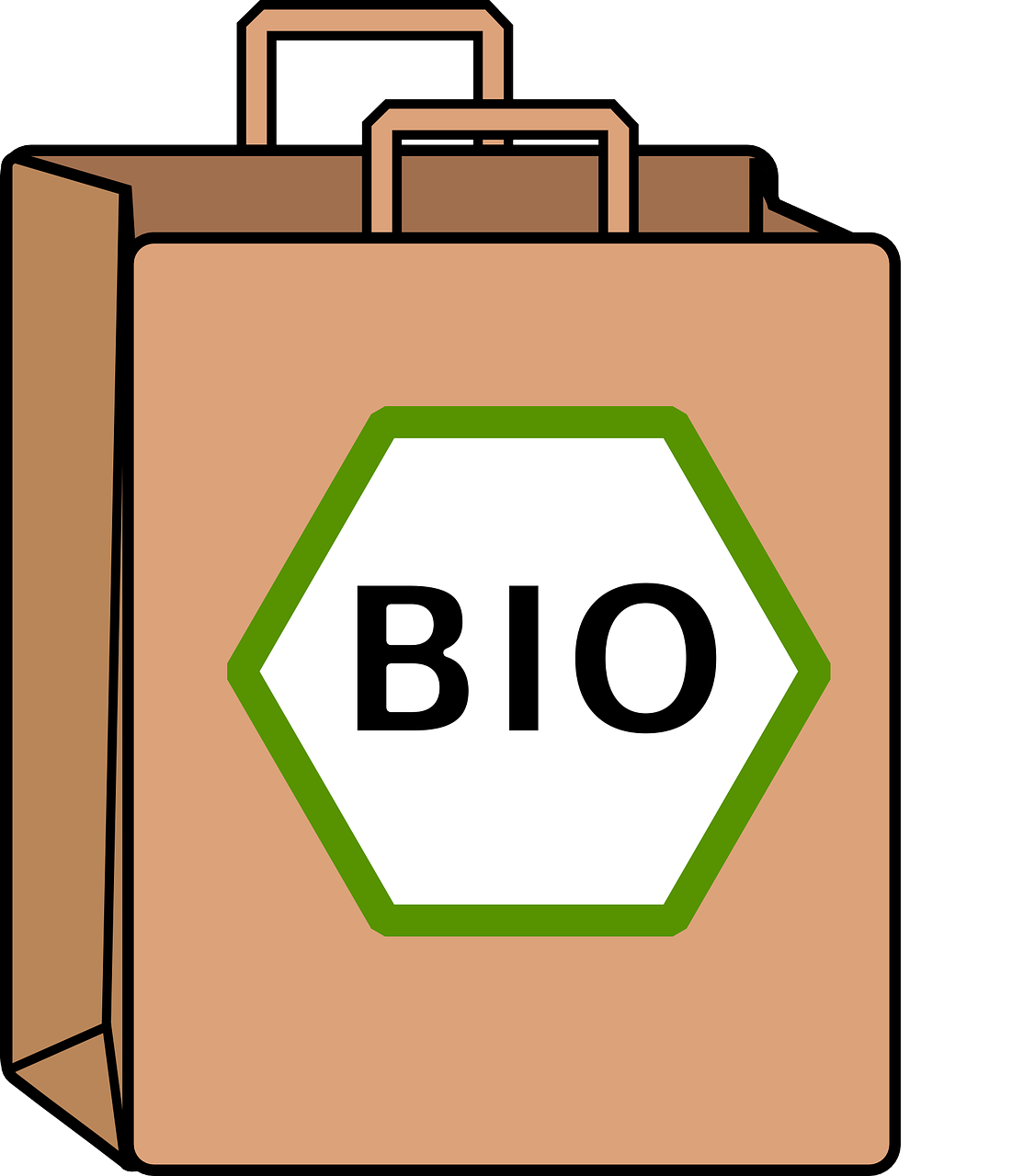 [Speaker Notes: Quelle: IZT, WI et al (2019): Klima- und energieeffiziente Küche in Schulen. KEEKS-Fortbildungsmanual für Praktizierende und Lernende in der Schulküche]
Fragen?